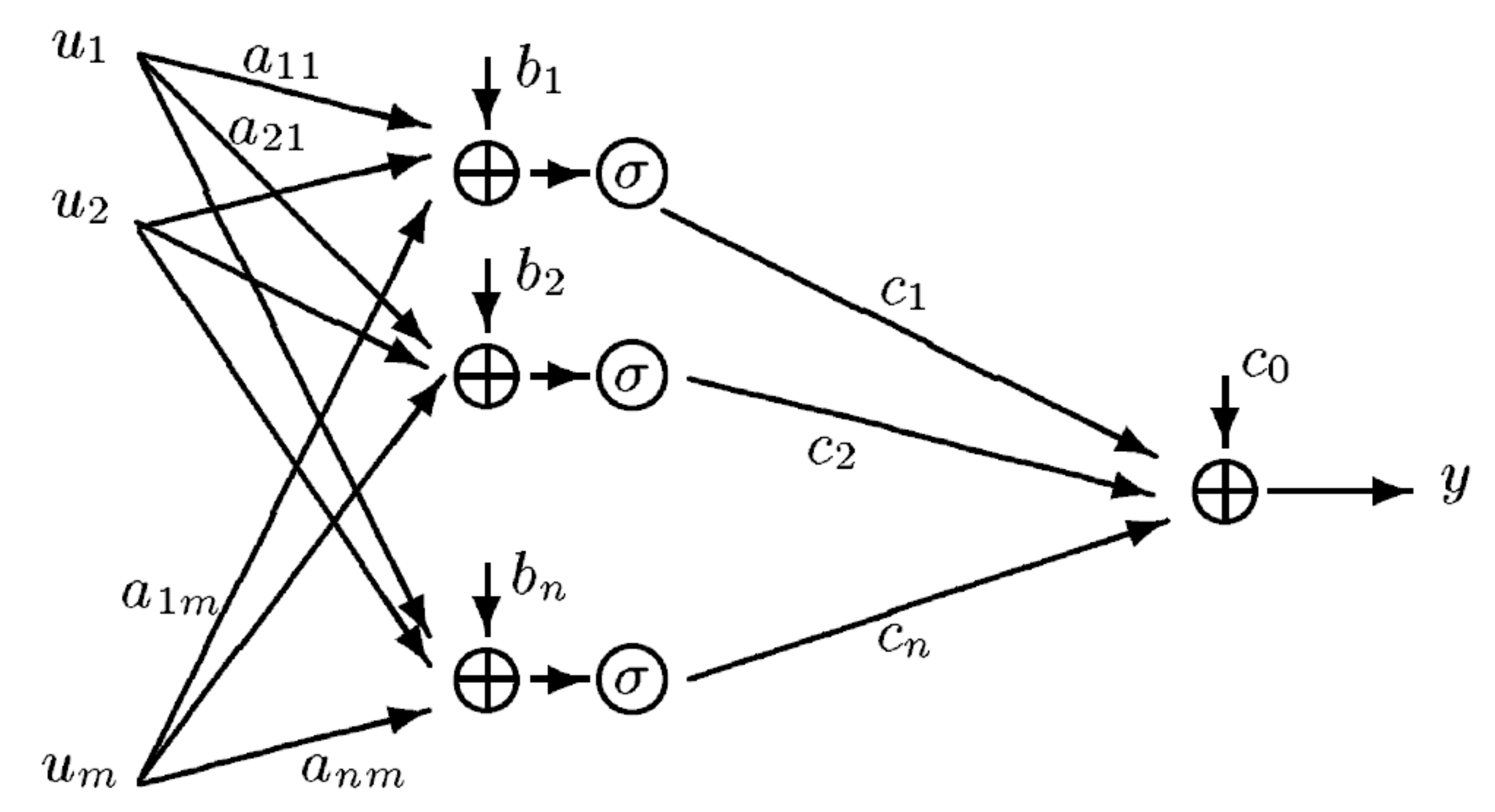 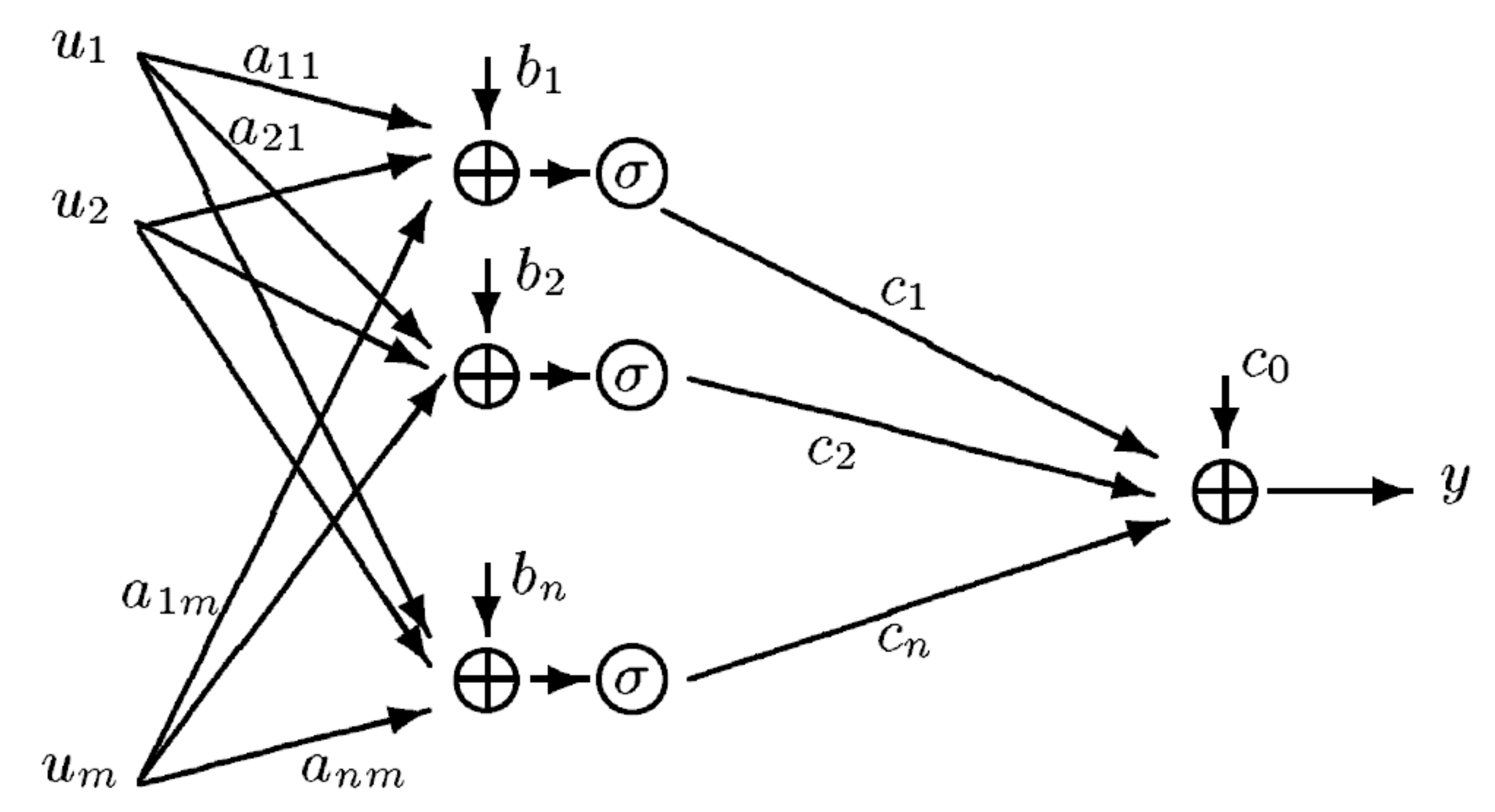 VC Dimension of Neural Nets
Liran Szlak & Shira Kritchman
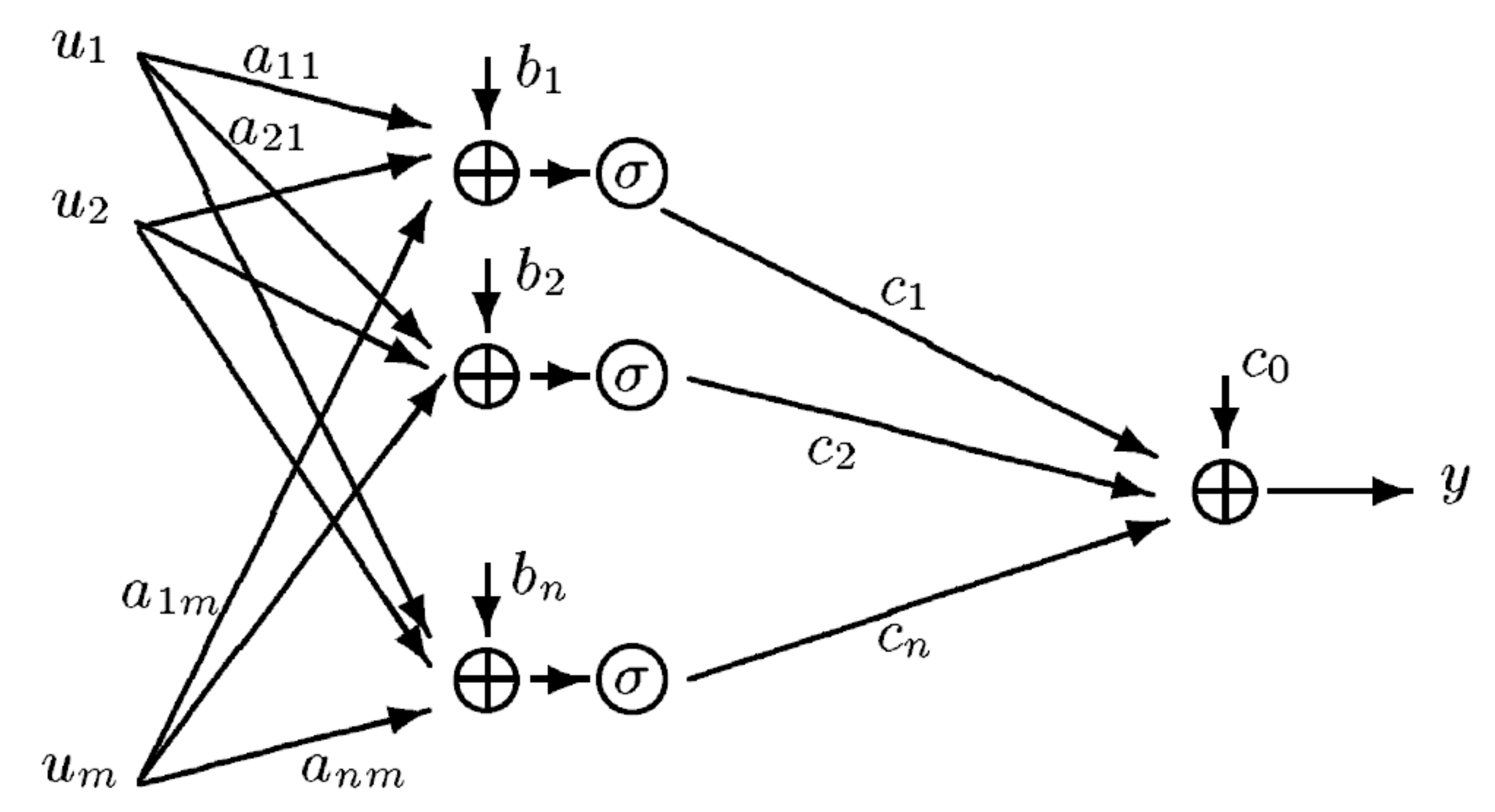 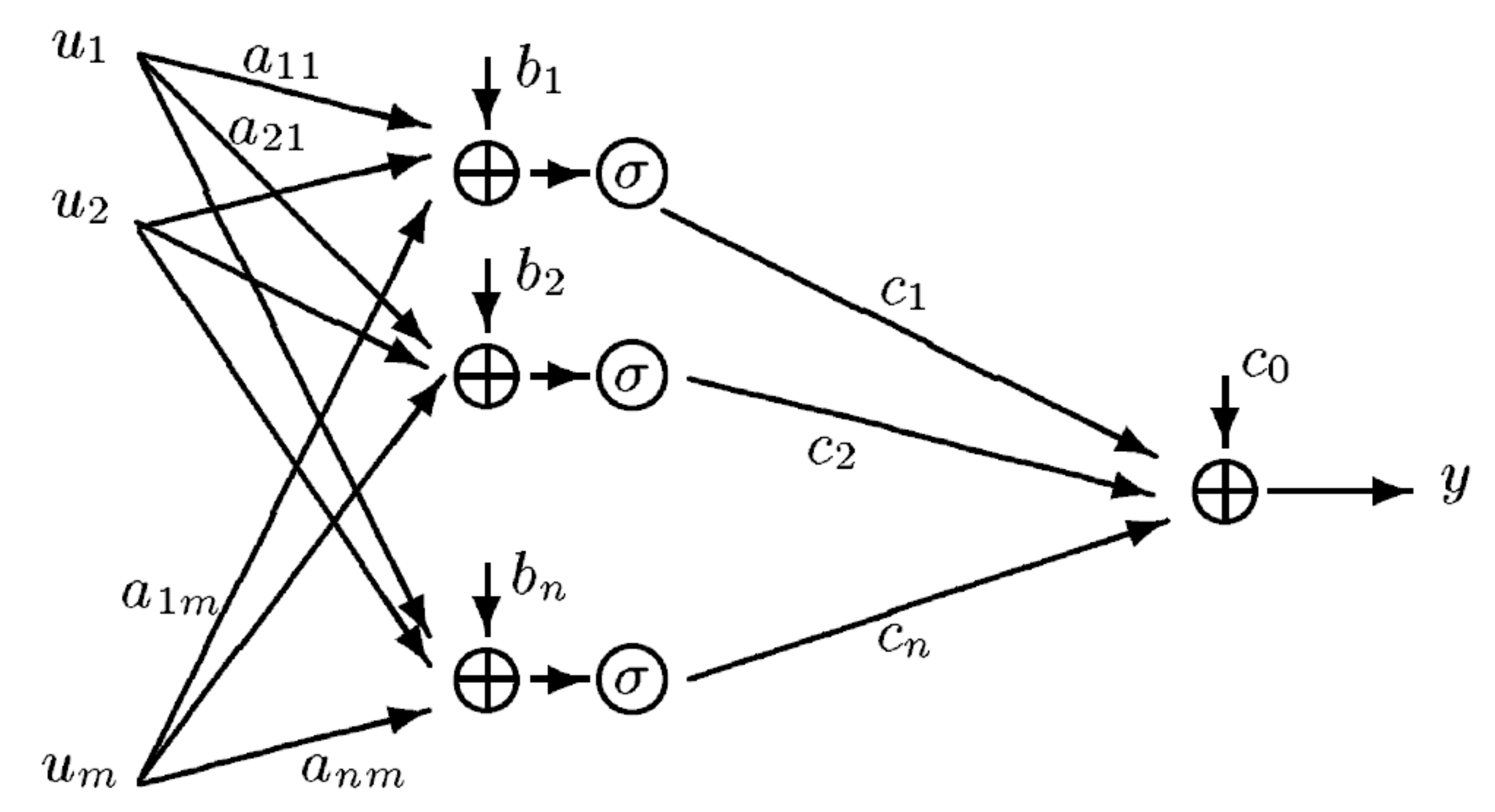 Outline
VC dimension

VC dimension & Sample Complexity

VC dimension & Generalization

VC dimension in neural nets

Fat-shattering – for real valued neural nets

Experiments
Part I: VC Dimension Theory
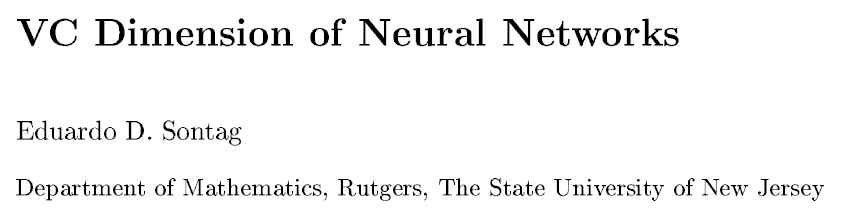 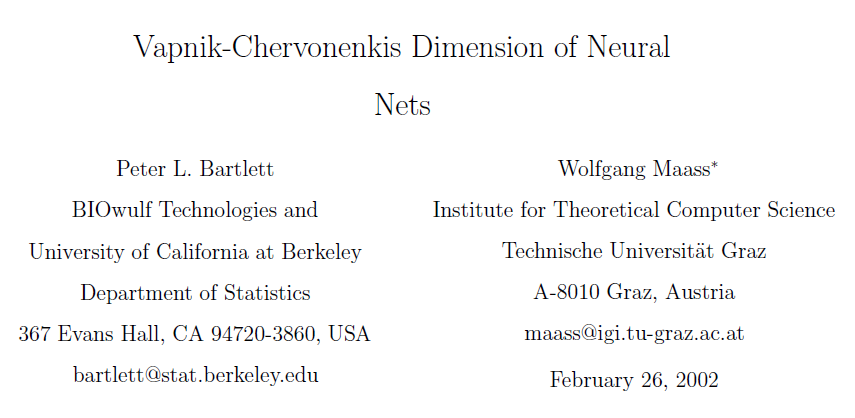 Motivation
Motivation
What property makes a learning model good?
Can we learn from a finite sample?
How many examples do we need to be good?
How to choose a good model?
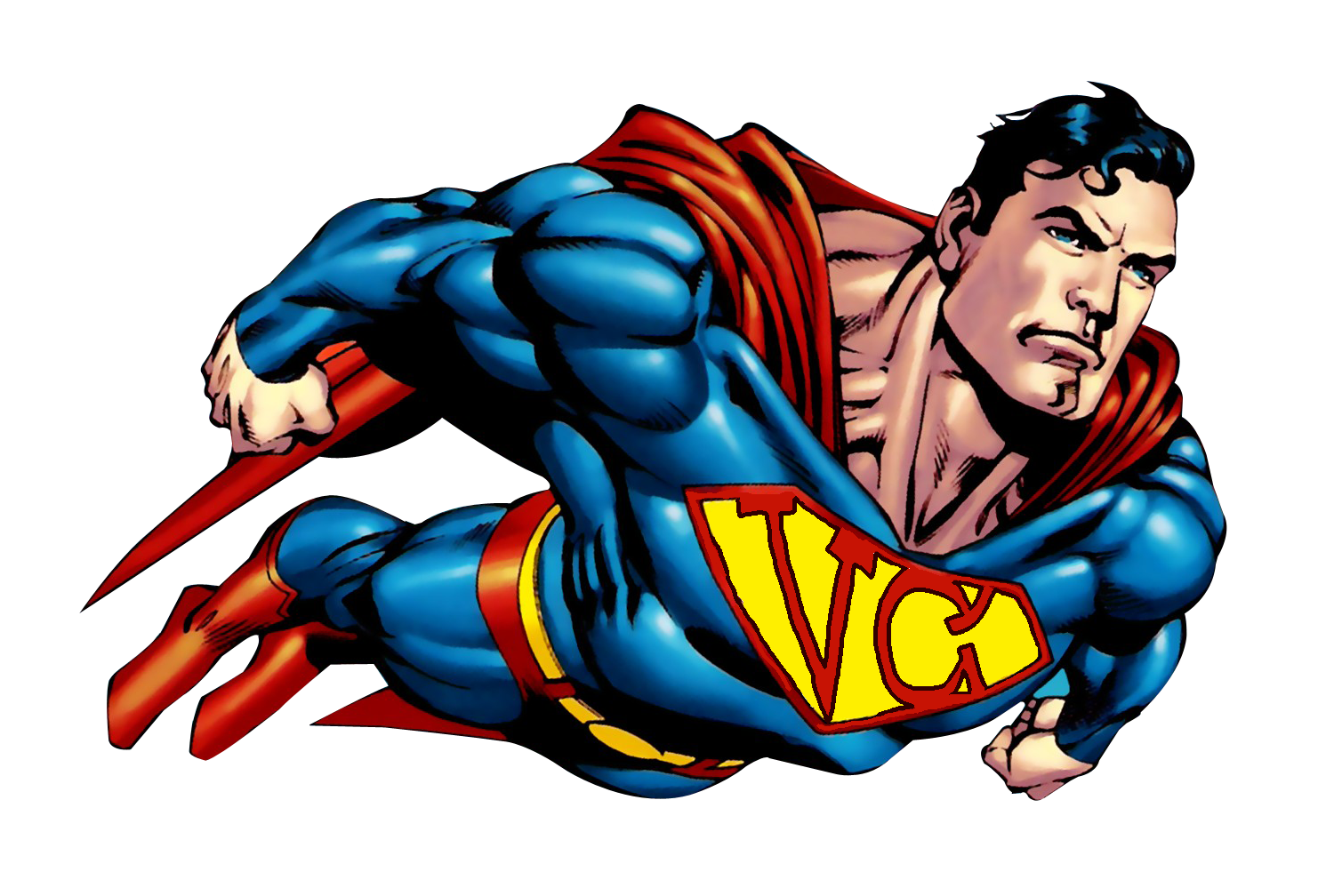 Hypothesis Class
An hypothesis class H is a set of models
b
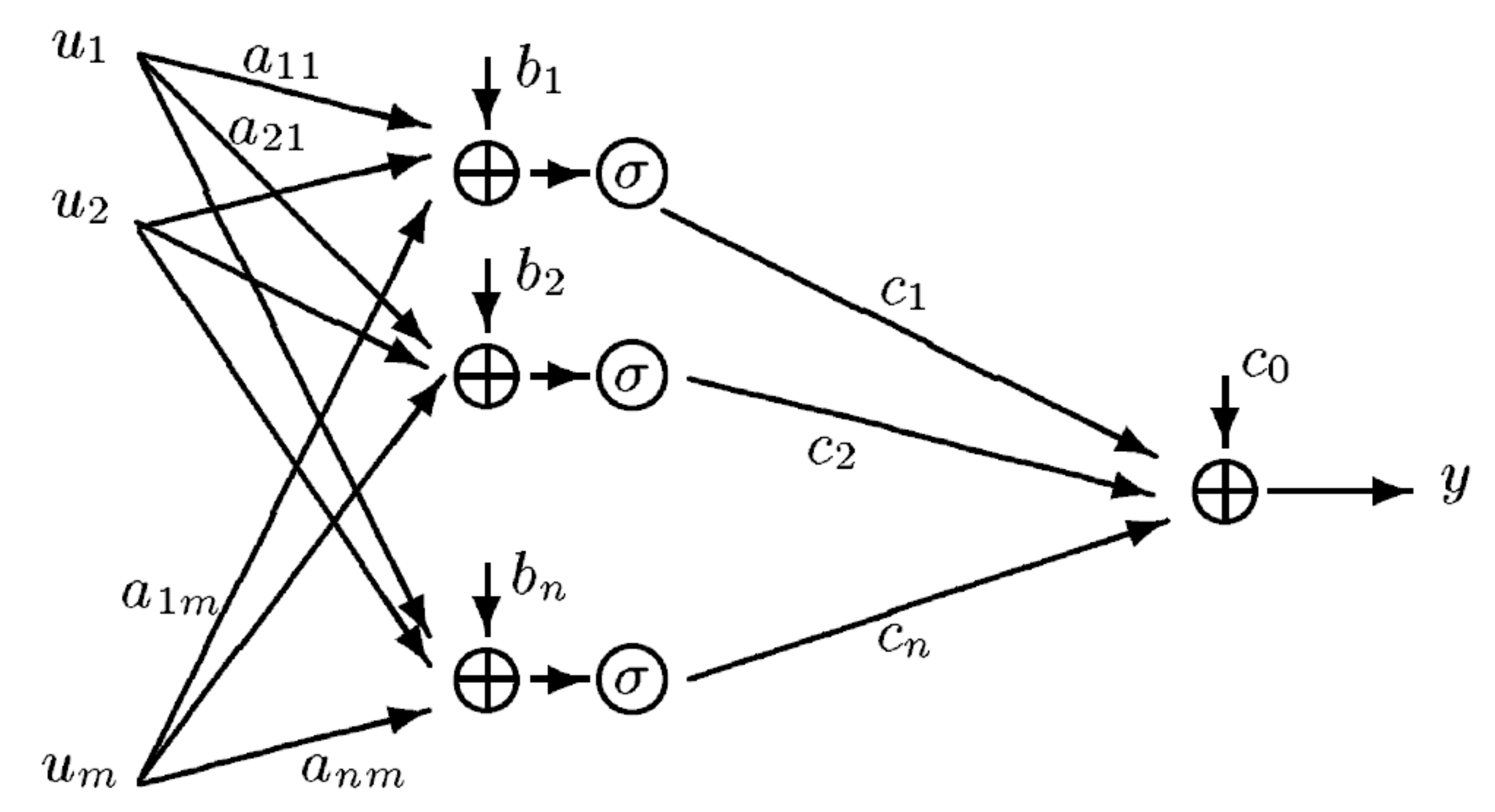 Neural Nets Hypothesis Class
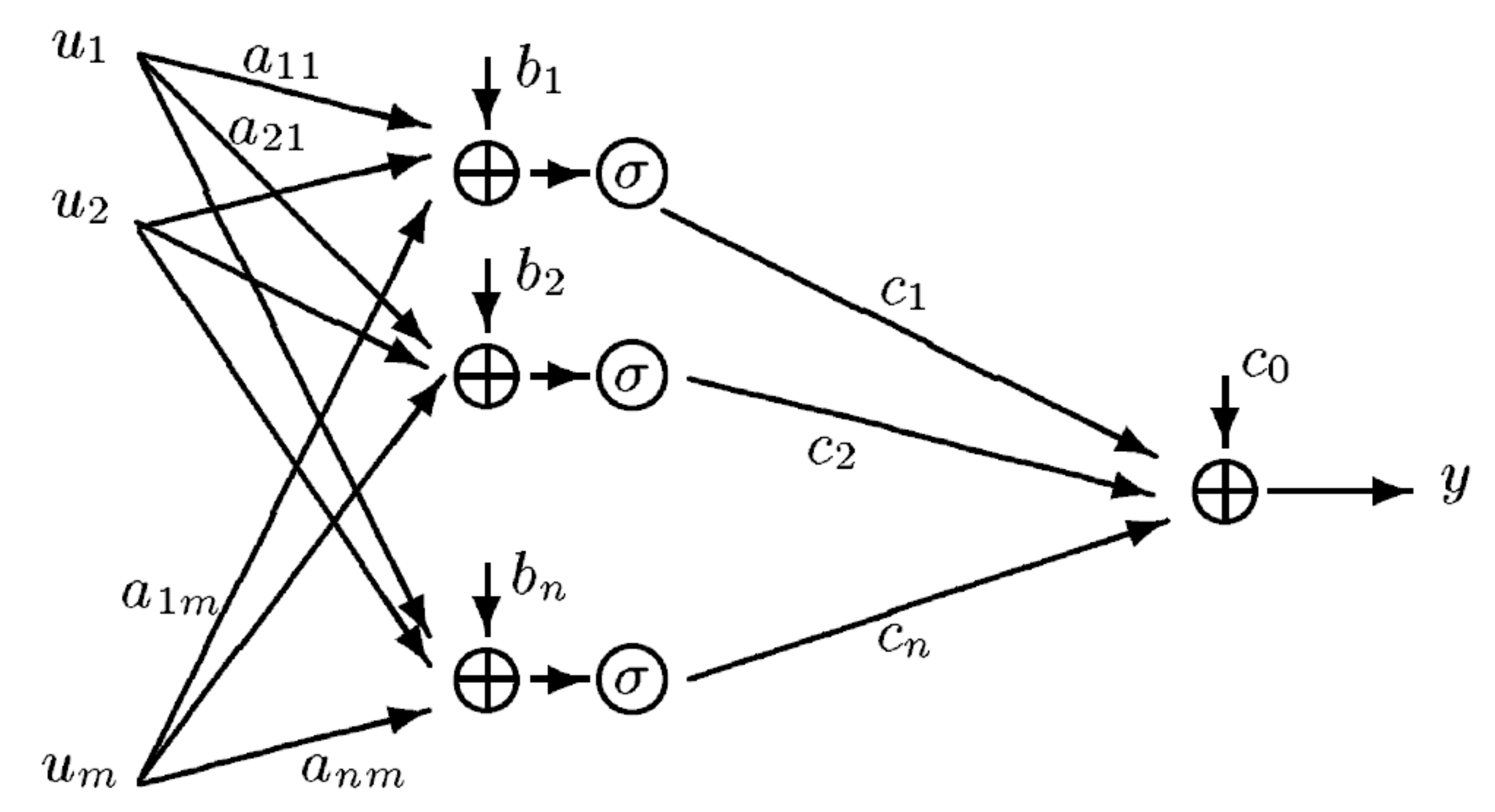 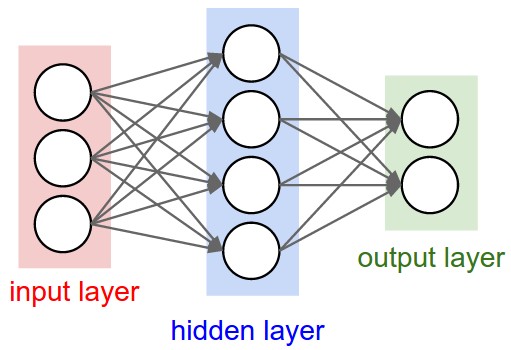 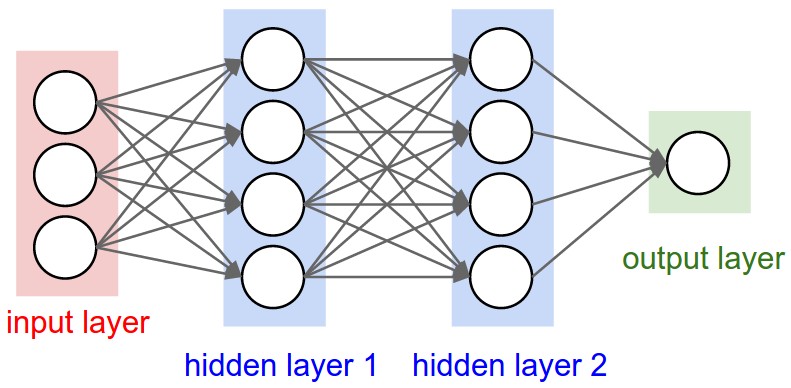 VC Dimension – Shattering
VC Dimension – Shattering
VC Dimension – Shattering
VC Dimension – Shattering
VC Dimension – Shattering
VC Dimension – Shattering
VC Dimension – Shattering
VC Dimension – Shattering
VC Dimension – Definition
Vapnik & Chervonenkis, 1971
VC Dimension – Open Intervals
VC Dimension – Open Intervals
VC Dimension – Convex Sets
VC Dimension – Convex Sets
VC Dimension – Convex Sets
We saw we can shatter 3 points before
We saw we can shatter 3 points before
No set of 4 points can be shattered
We saw we can shatter 3 points before
No set of 4 points can be shattered
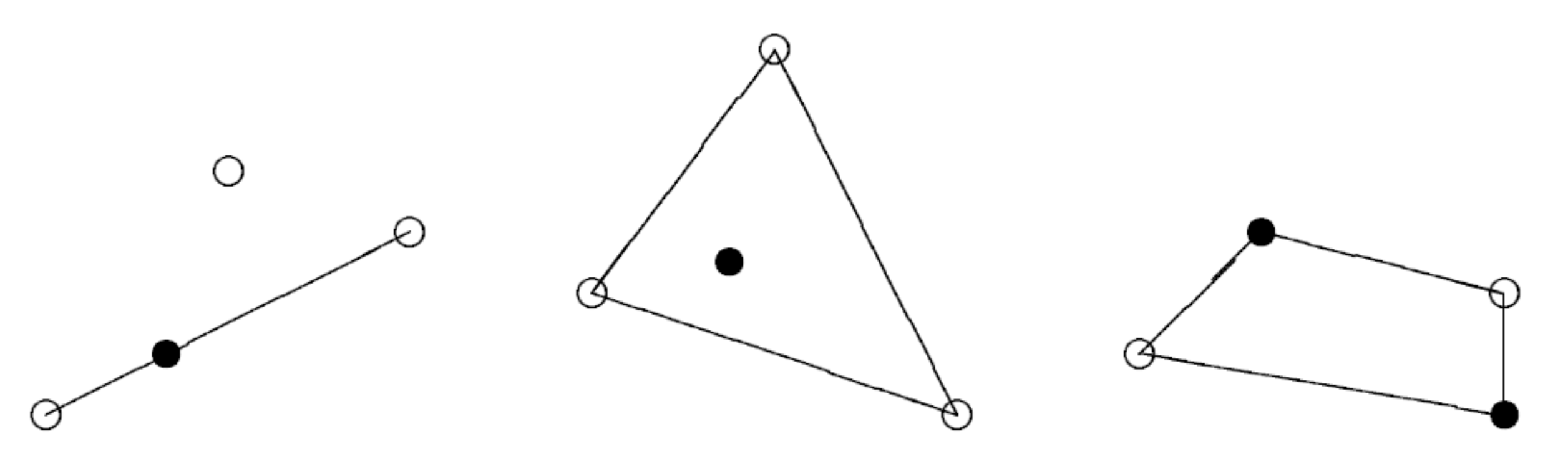 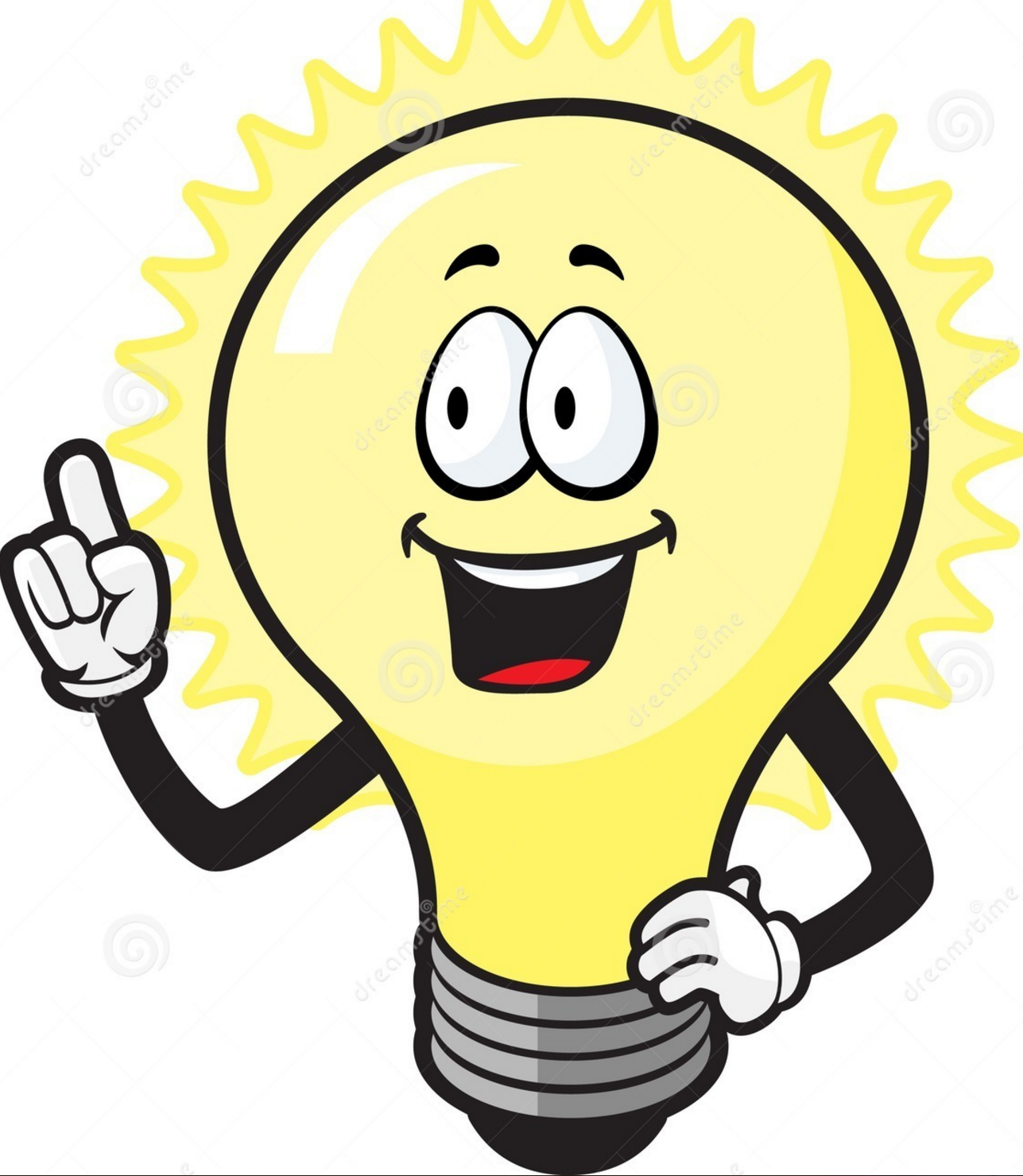 i
w
Reminder!
What property makes a learning model good?
Can we learn from a finite sample?
How many examples do we need to be good?
How to choose a good model?
VC Dimension
Sample Complexity
Generalization
What Is a Good Model?
y
x
h
i.i.d
What Is a Good Model?
PAC




Intuition: We want to be close to the right function with high probability
Correct
Probably
Approximately
What Is a Good Model?
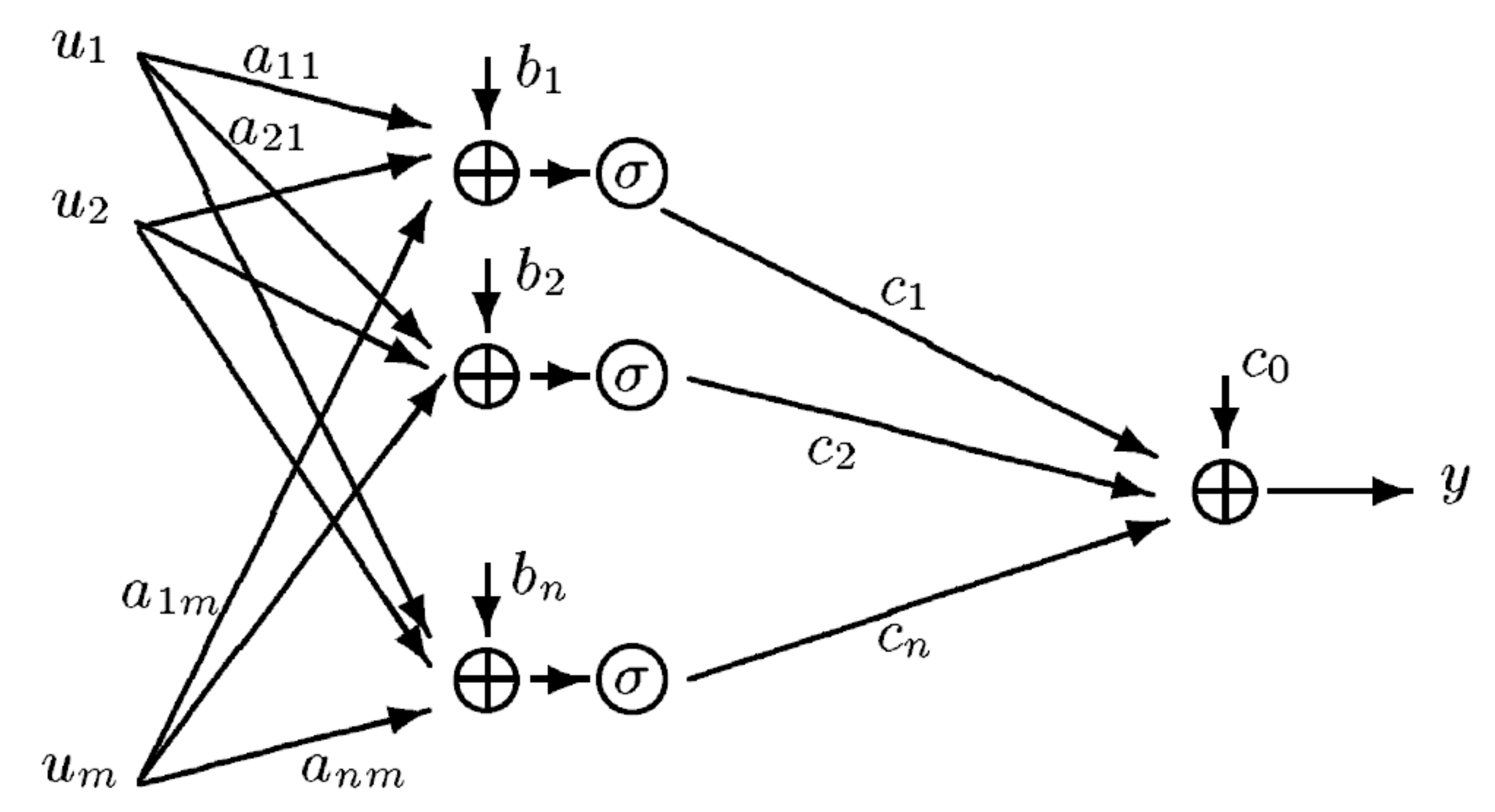 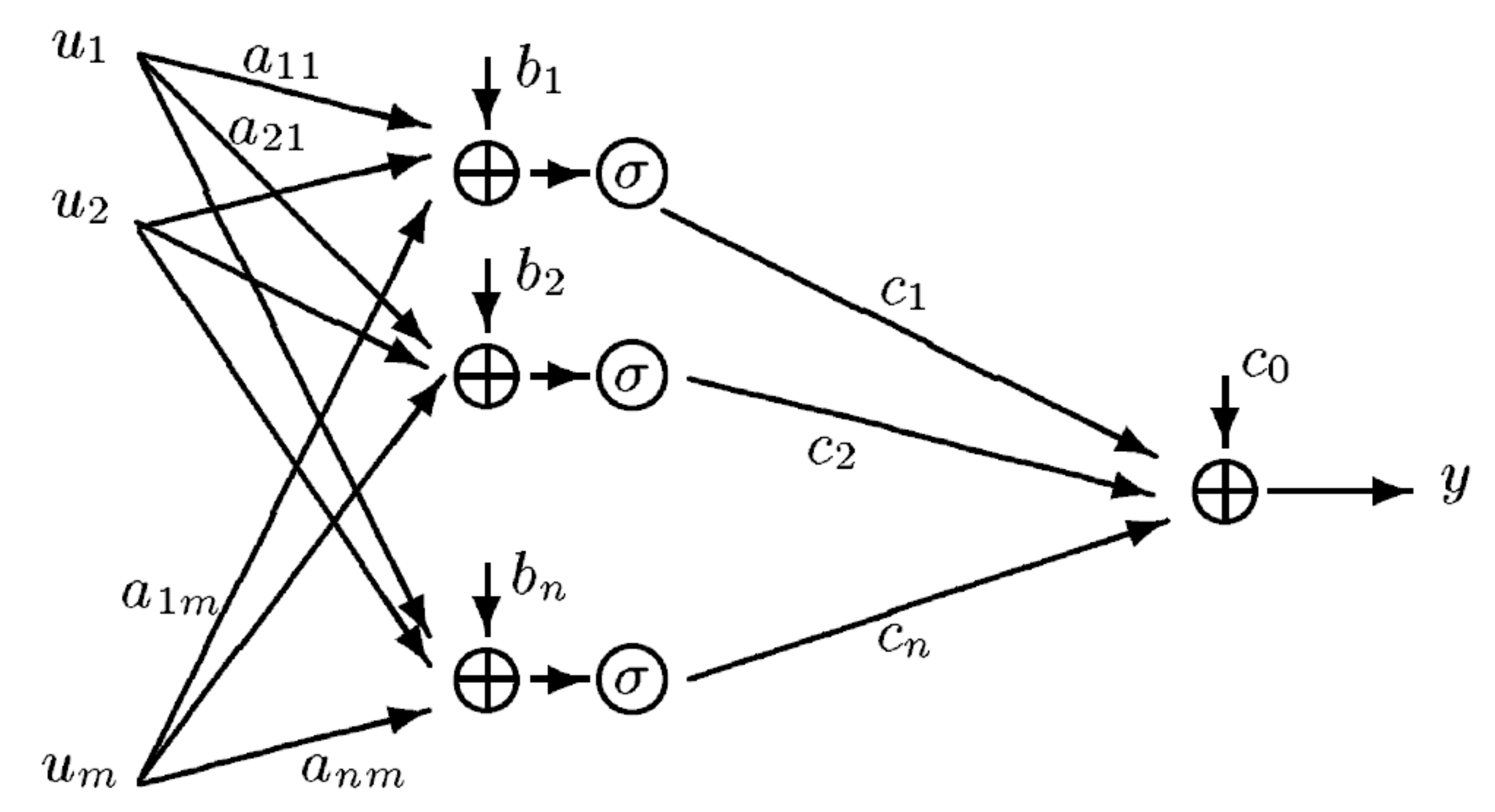 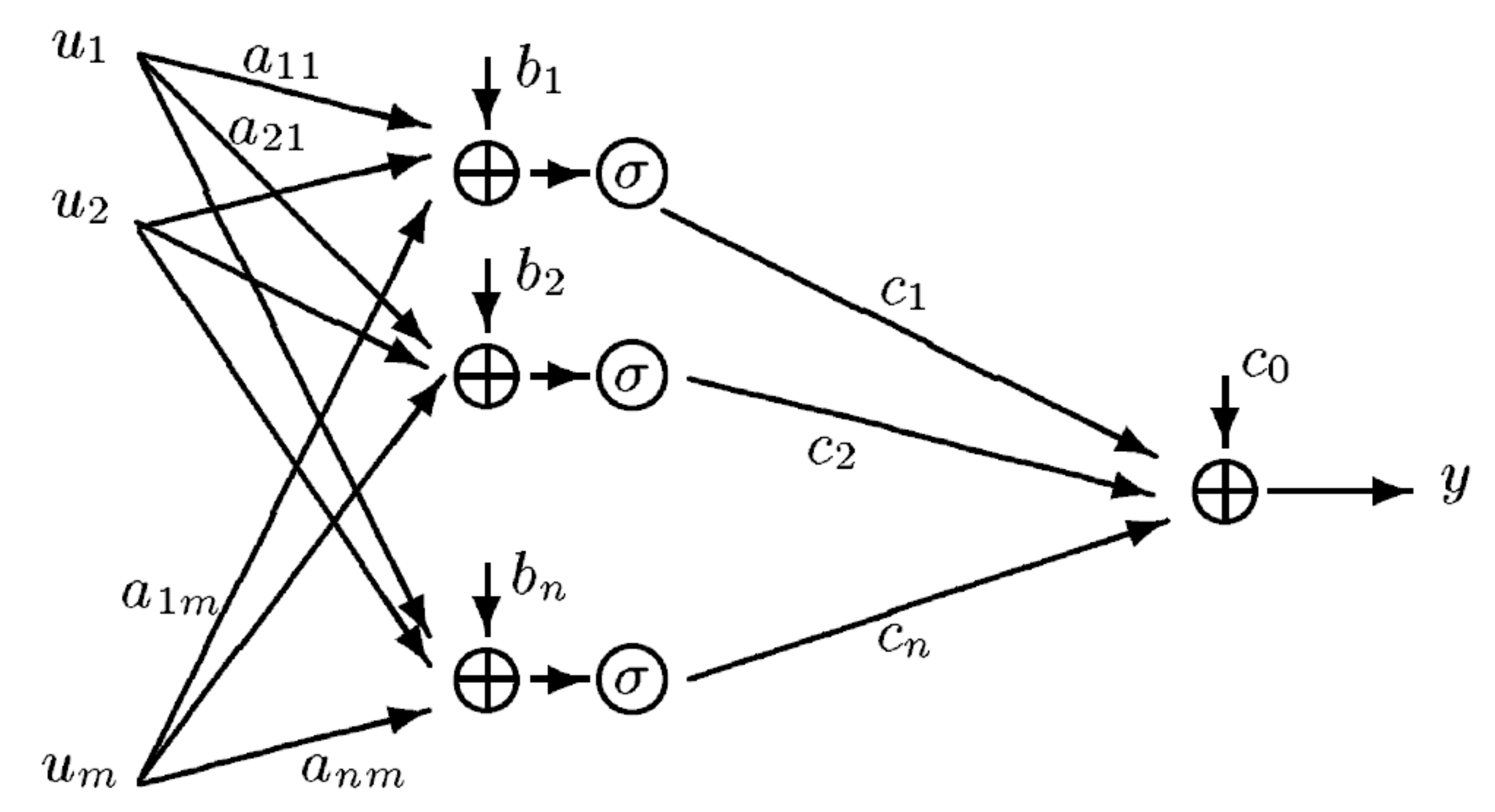 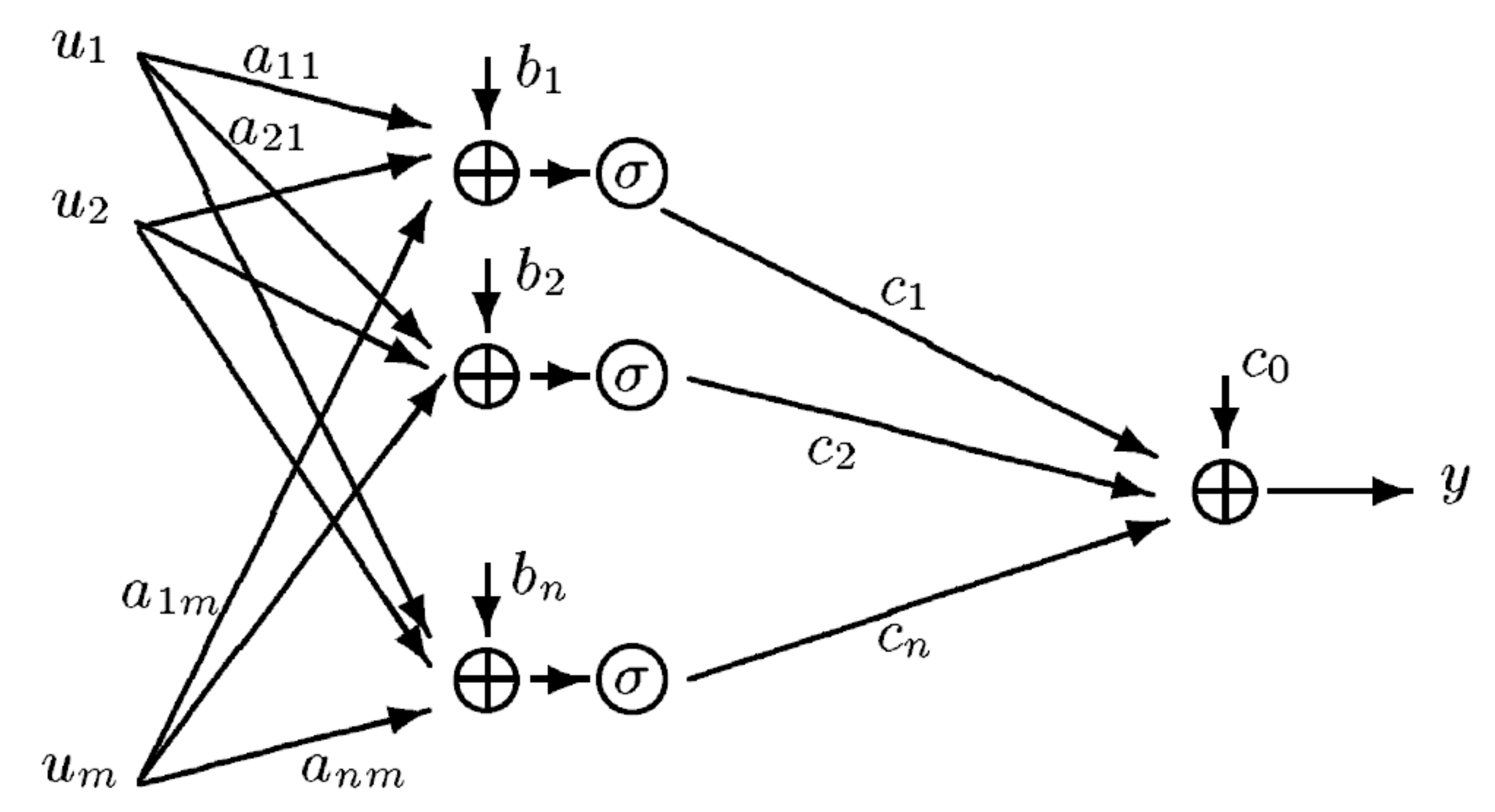 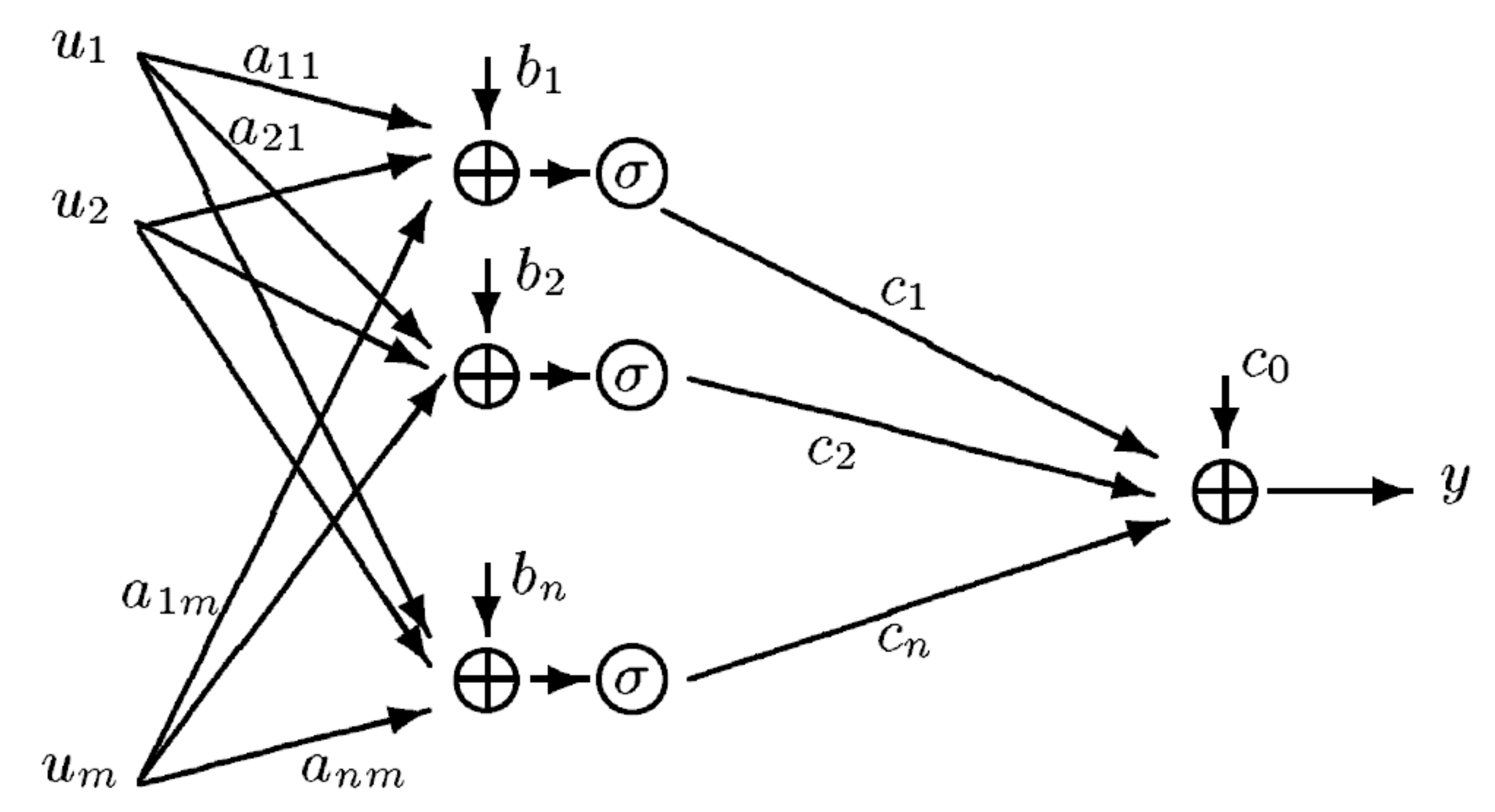 H
What Is a Good Model?
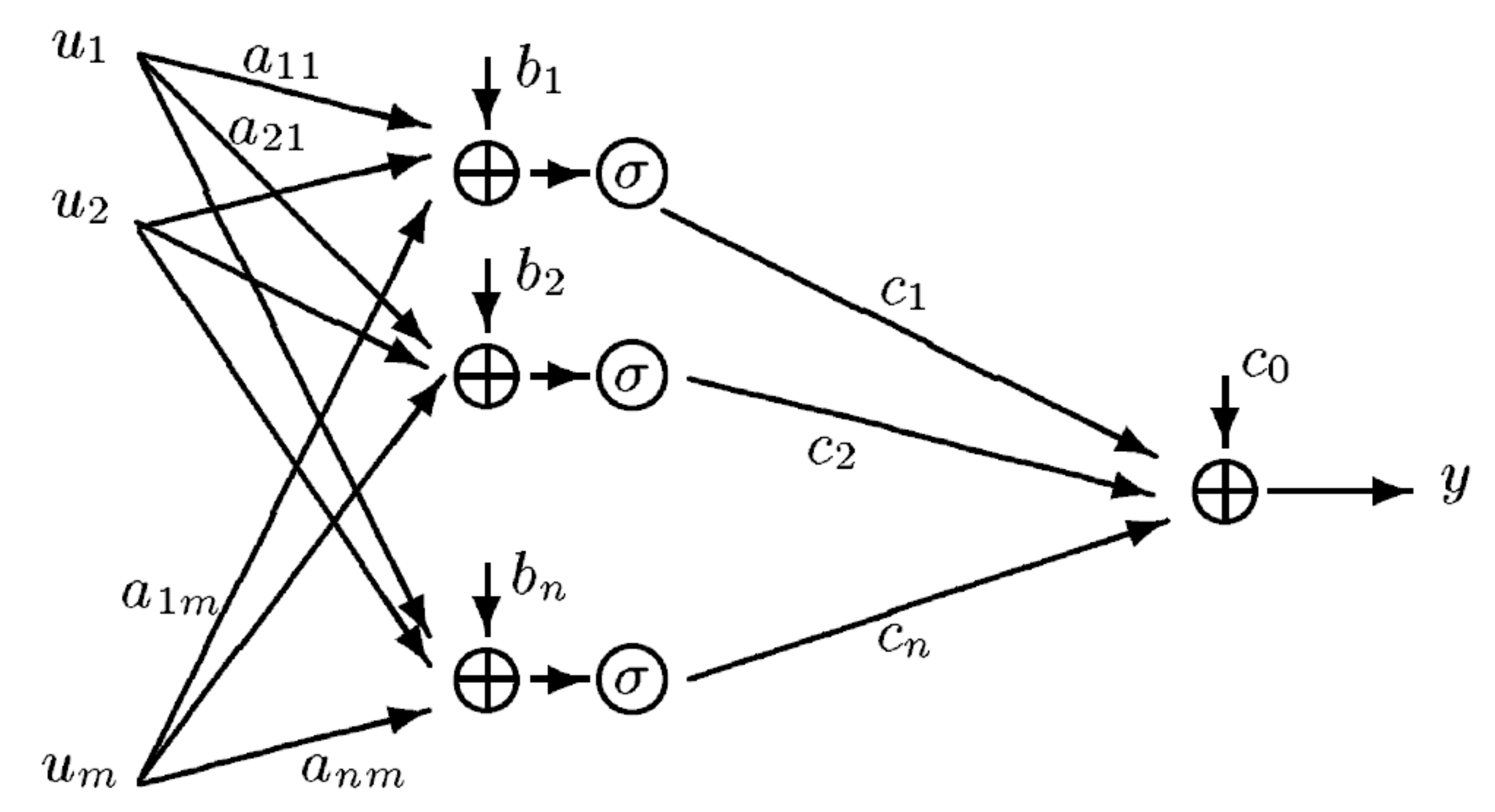 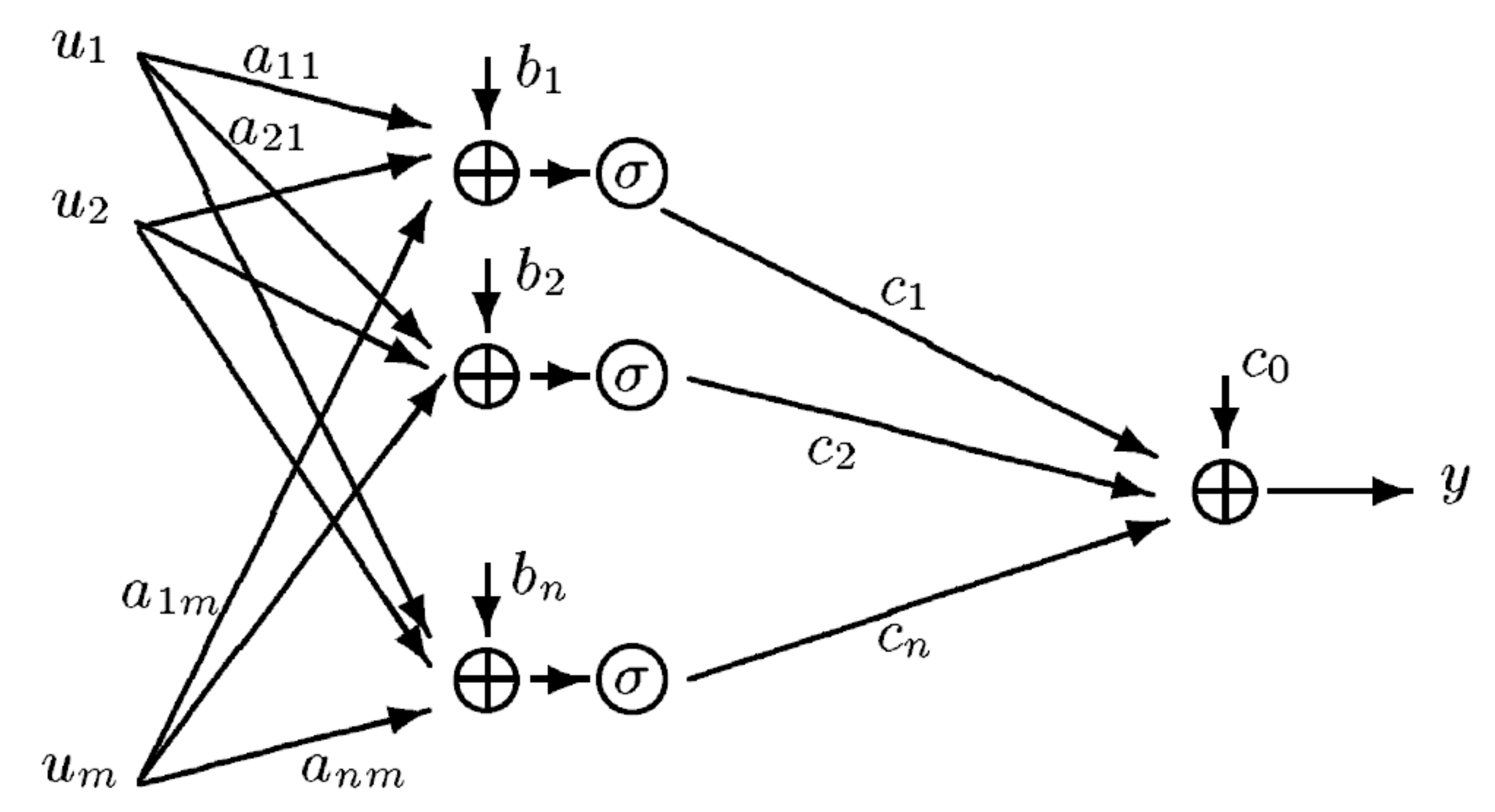 Backpropagation
Algorithm A
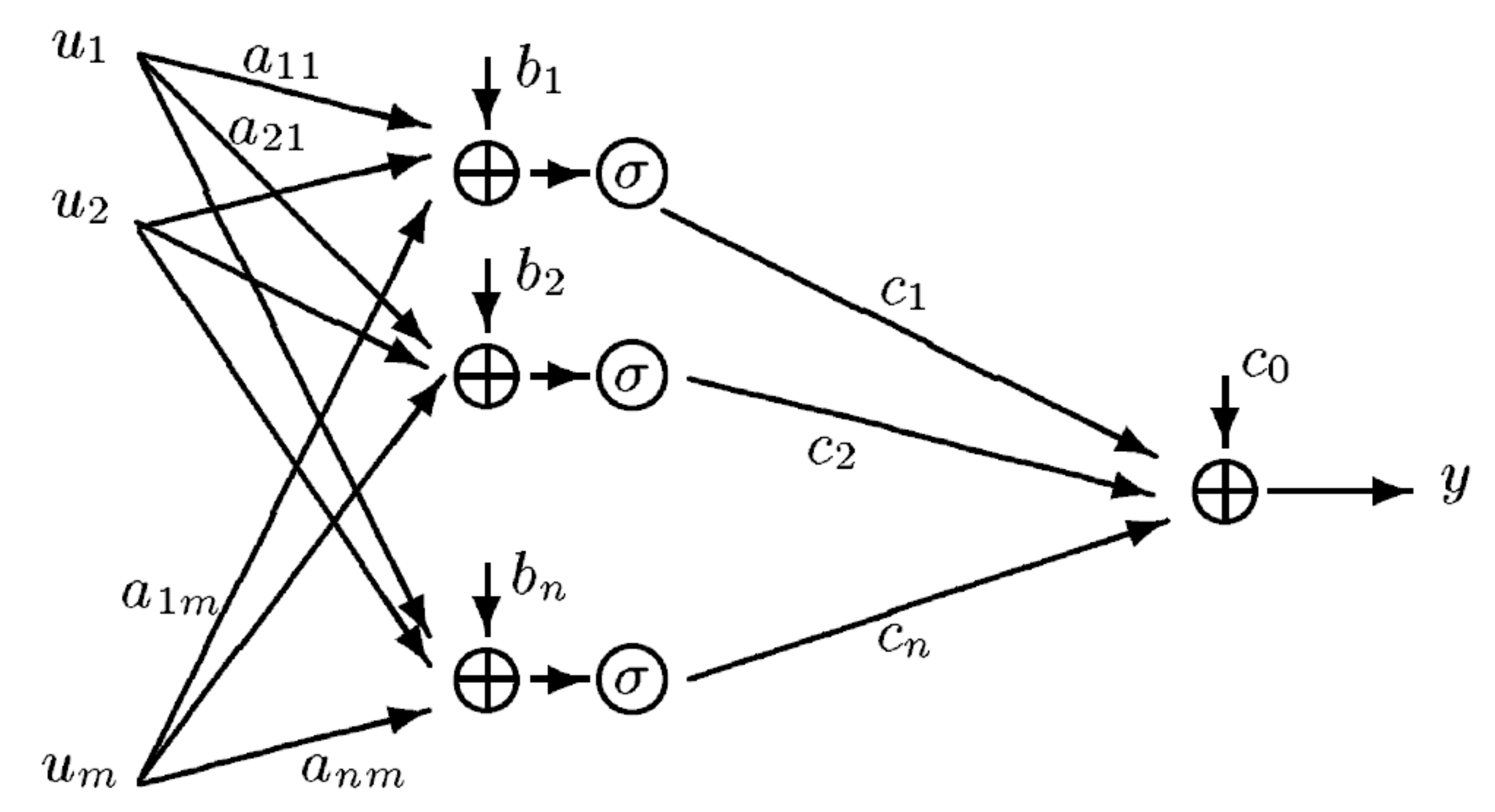 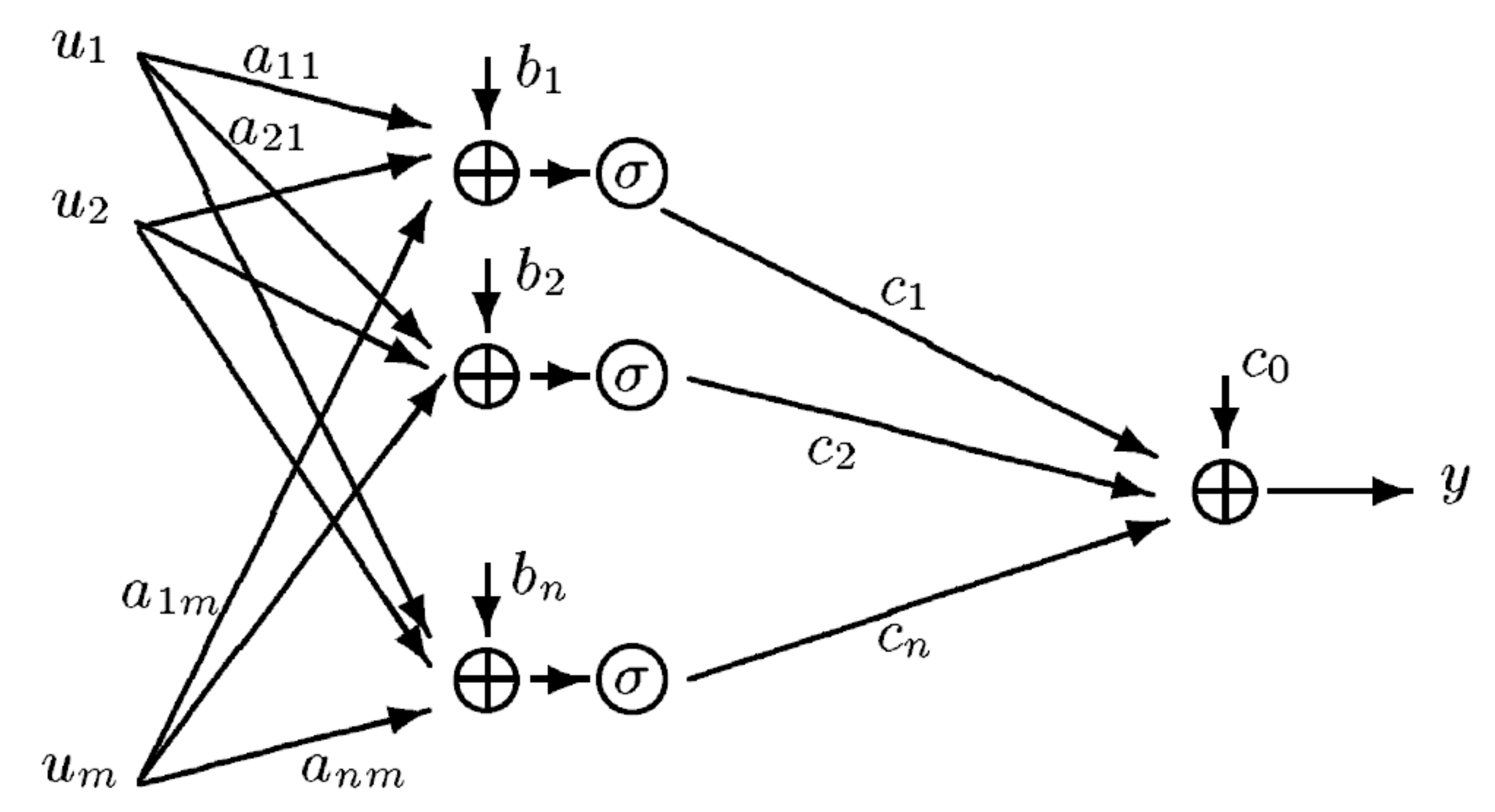 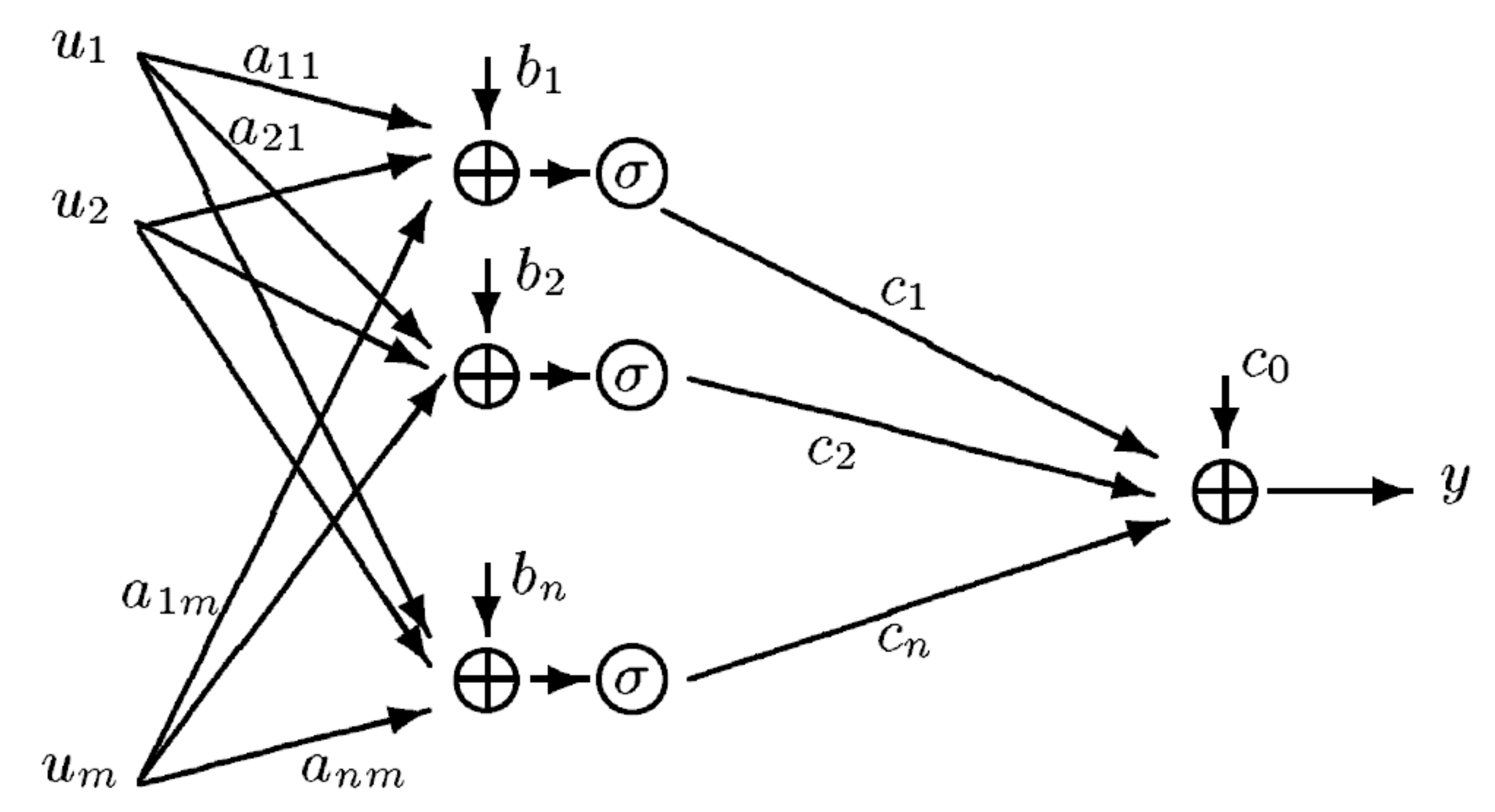 H
What Is a Good Model?
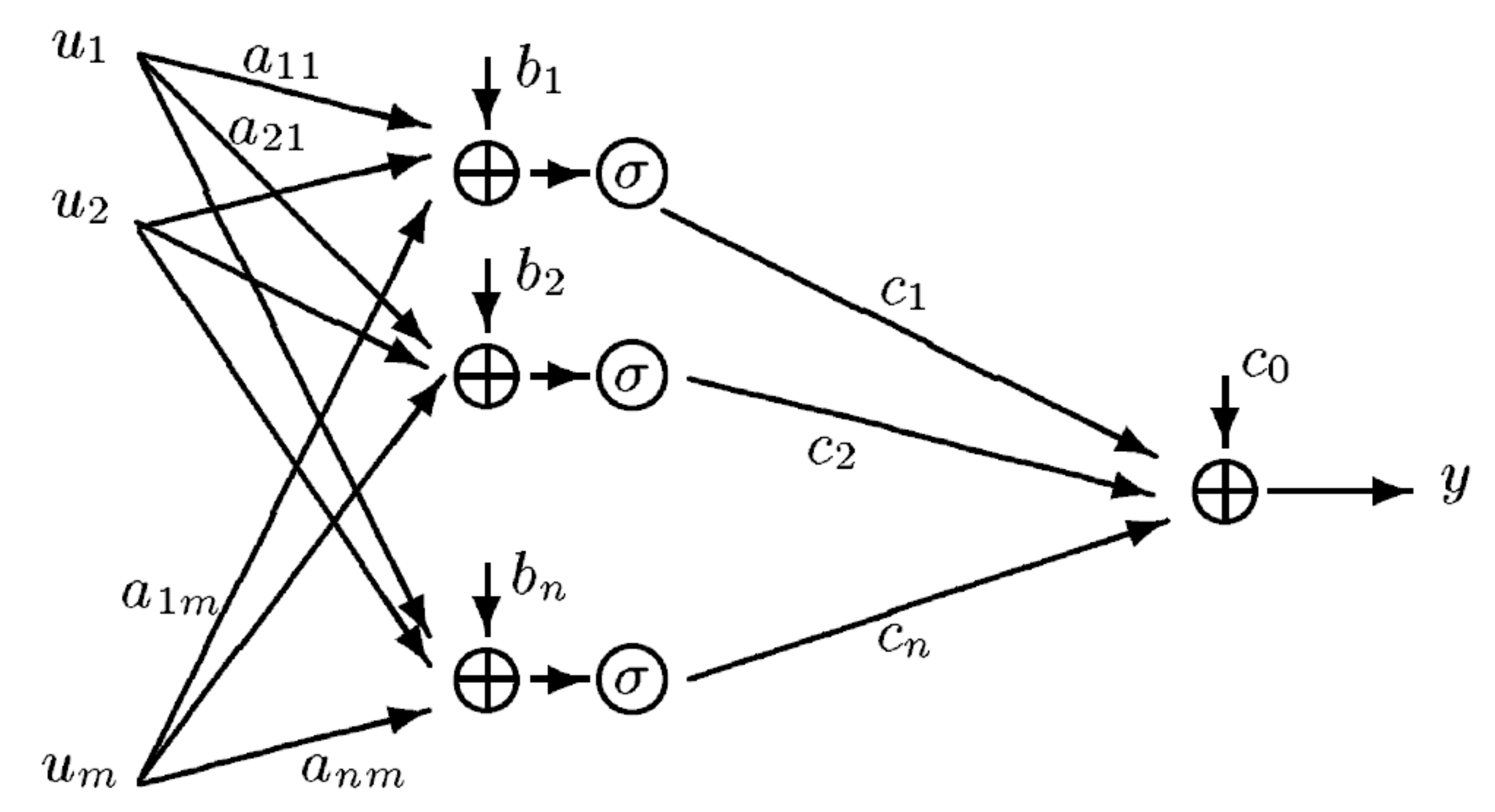 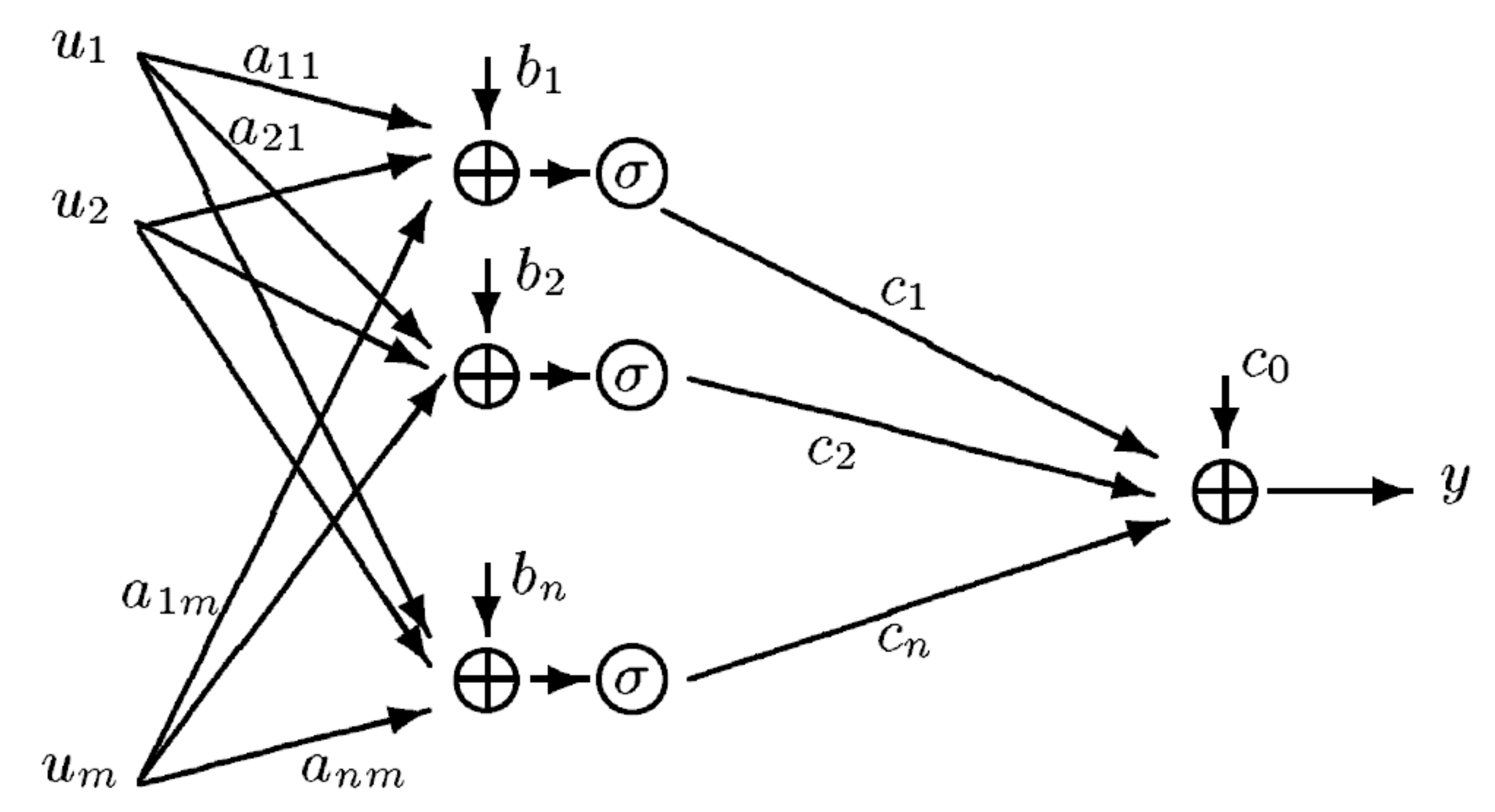 Backpropagation
Algorithm A
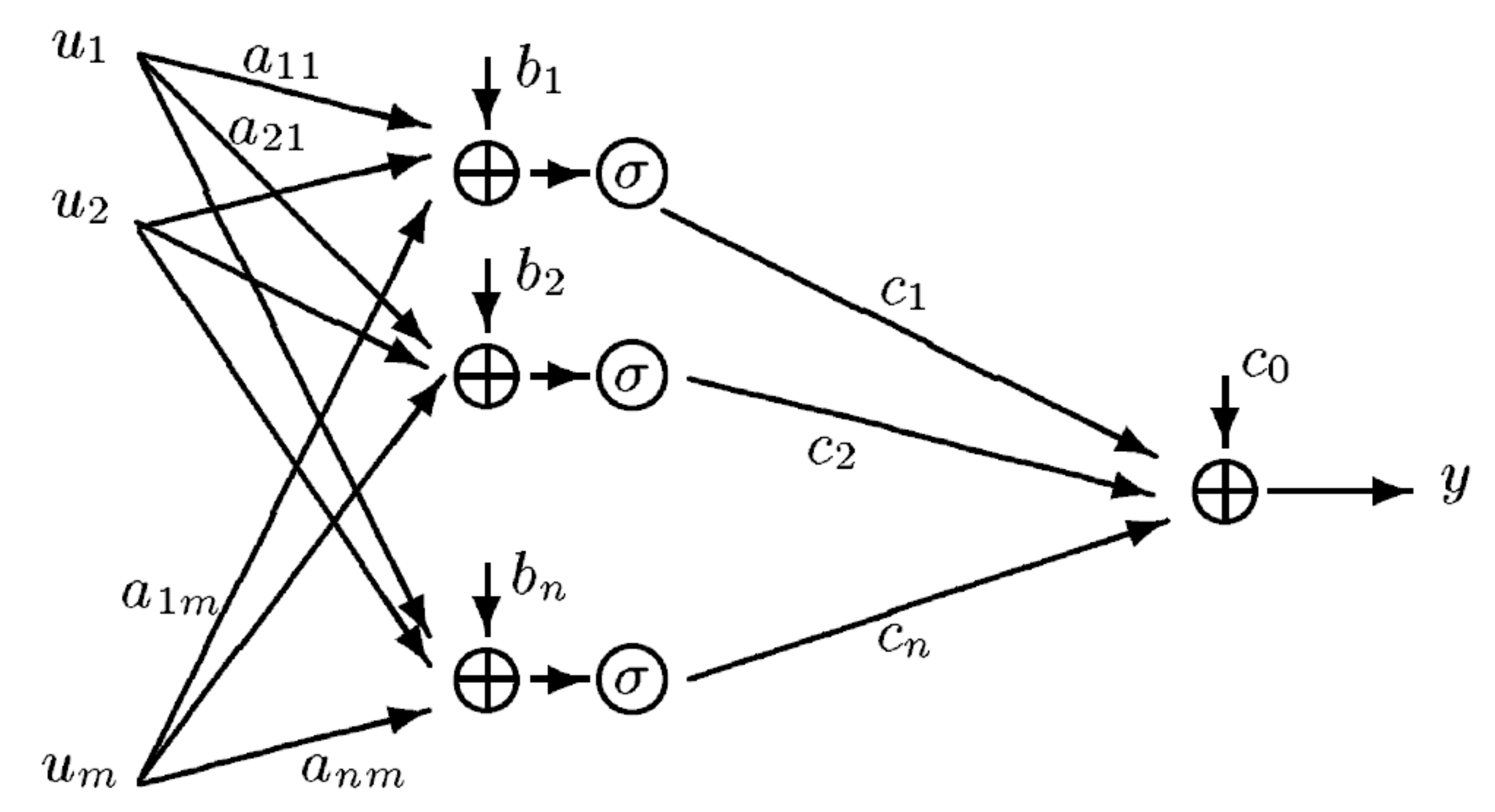 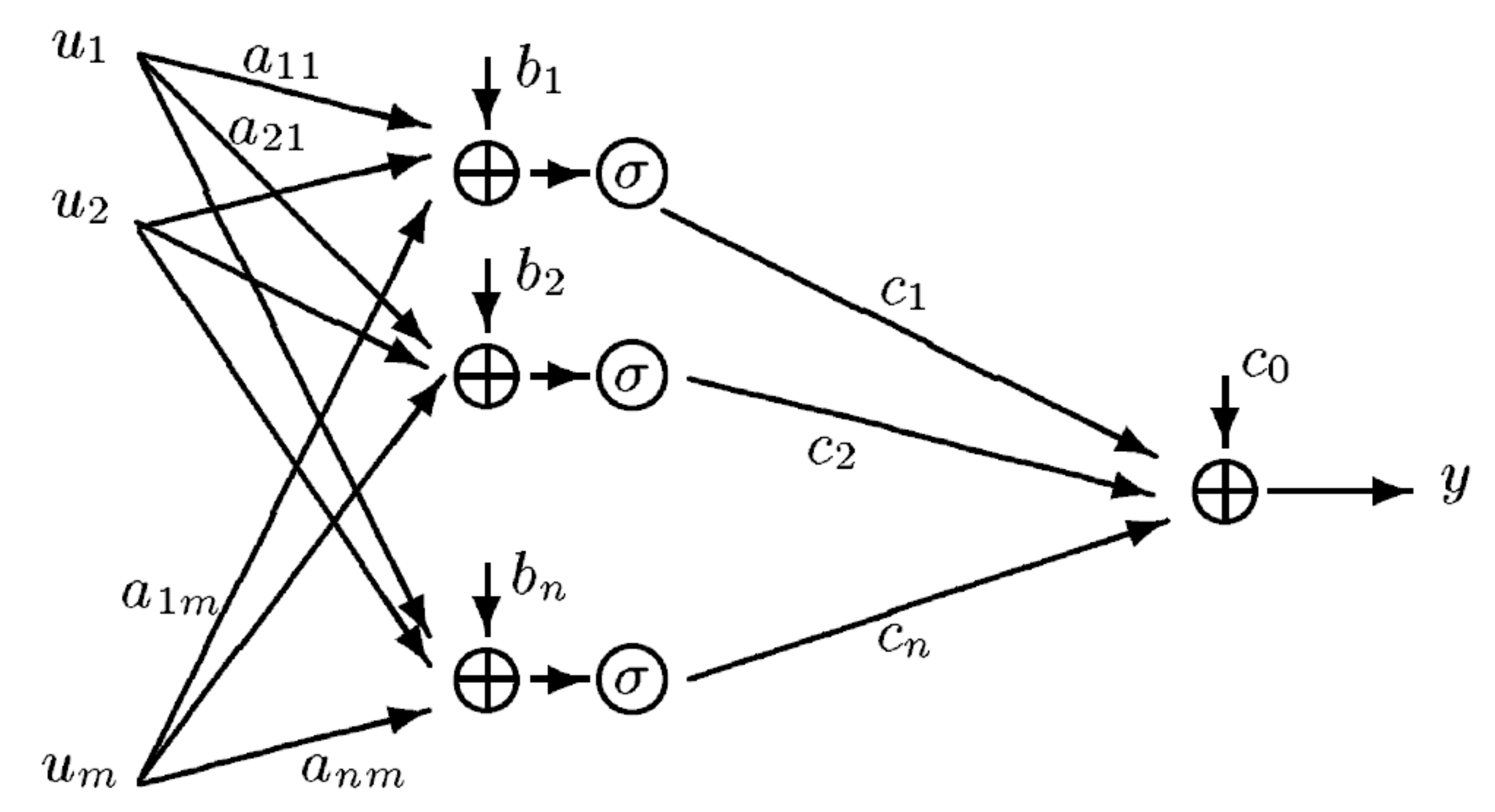 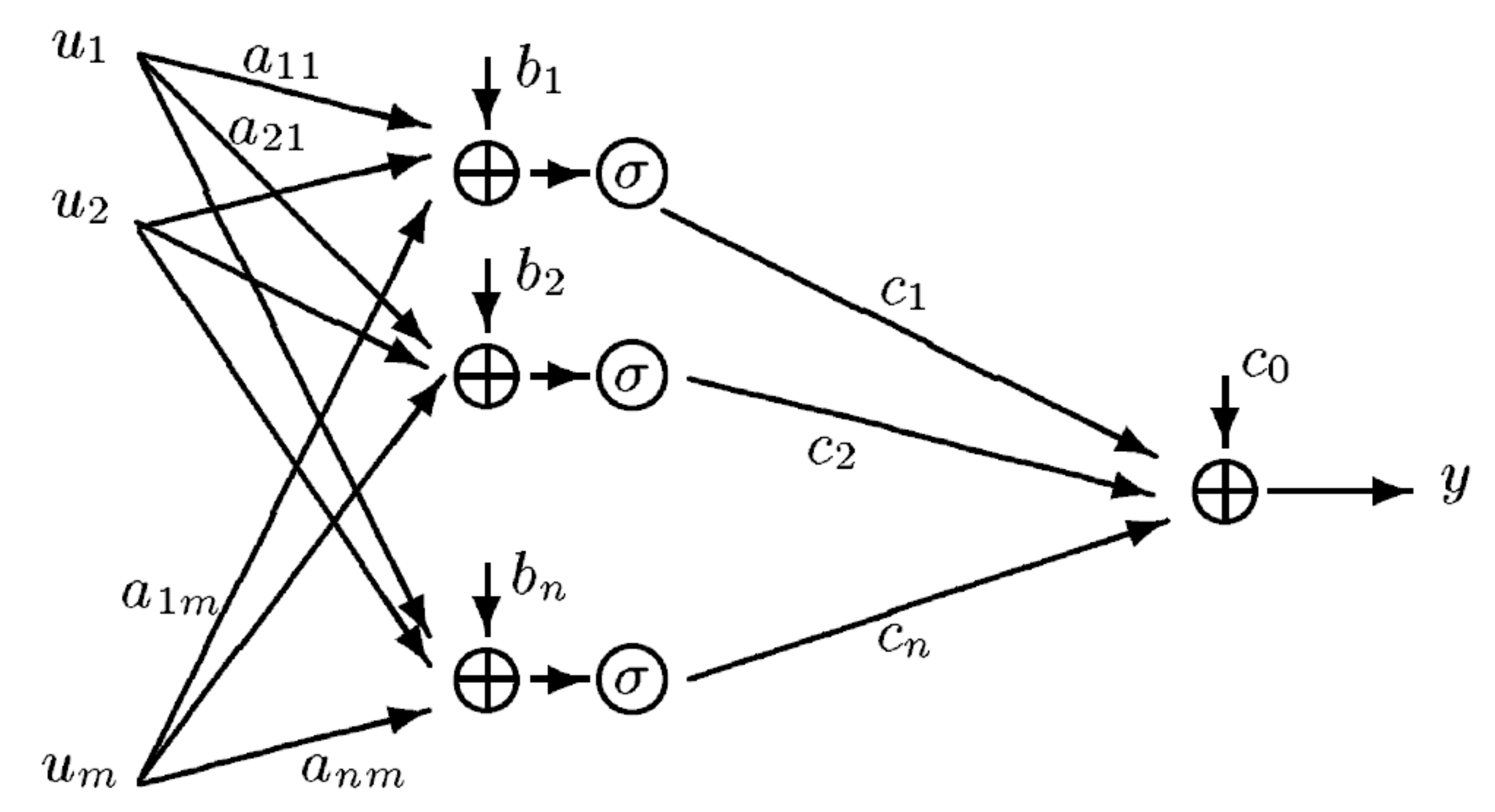 H
What Is a Good Model?
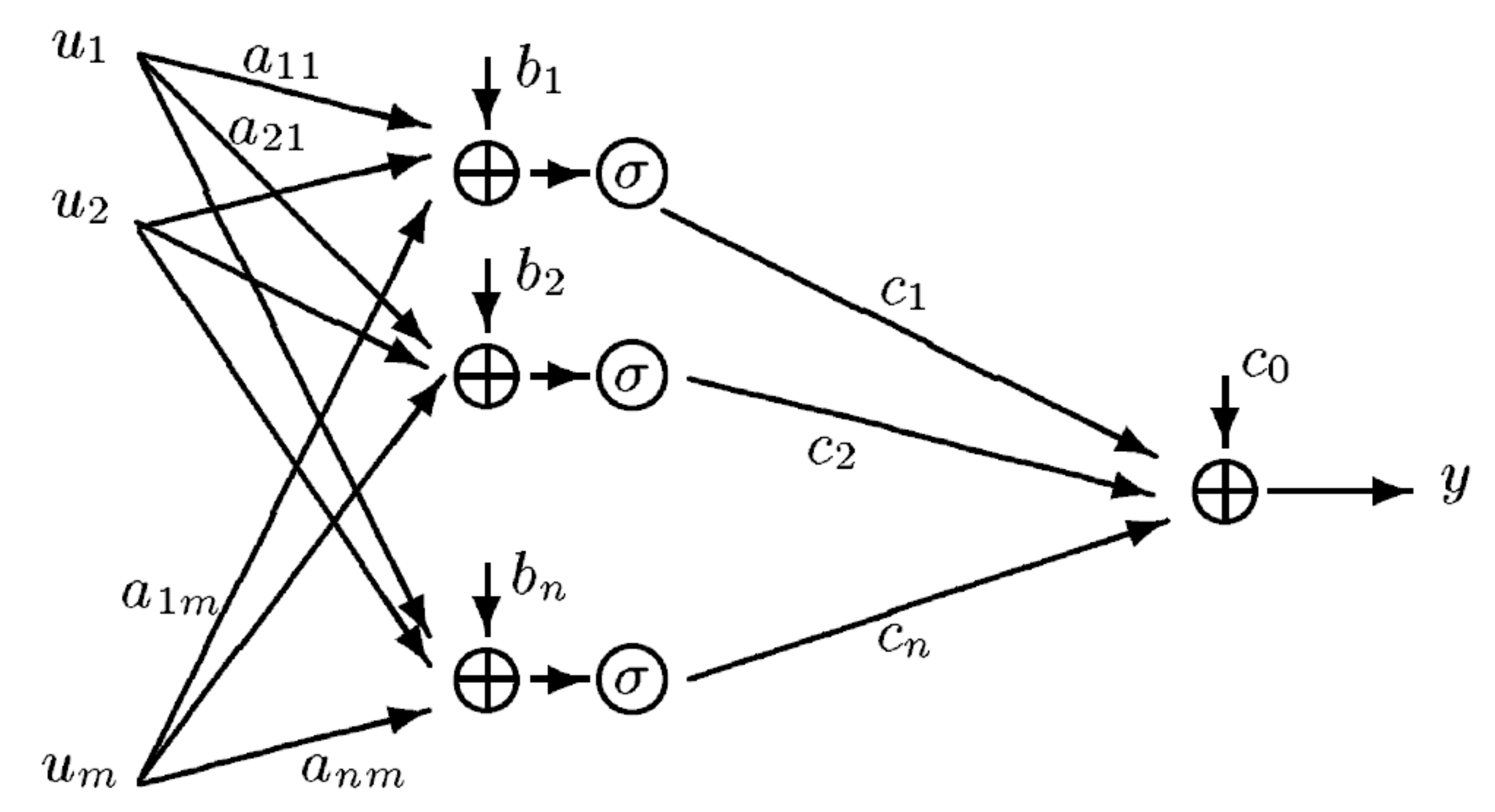 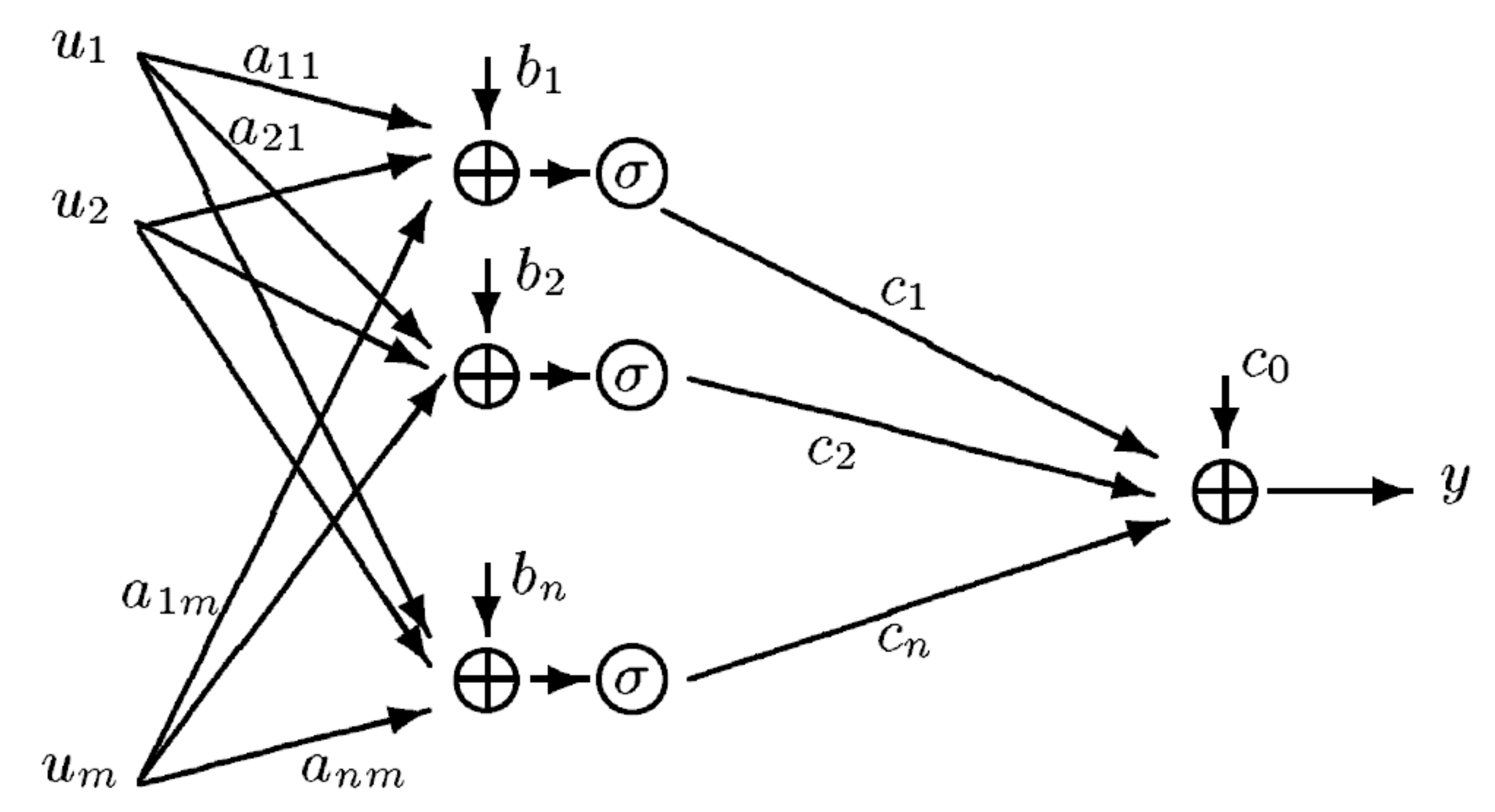 Backpropagation
Algorithm A
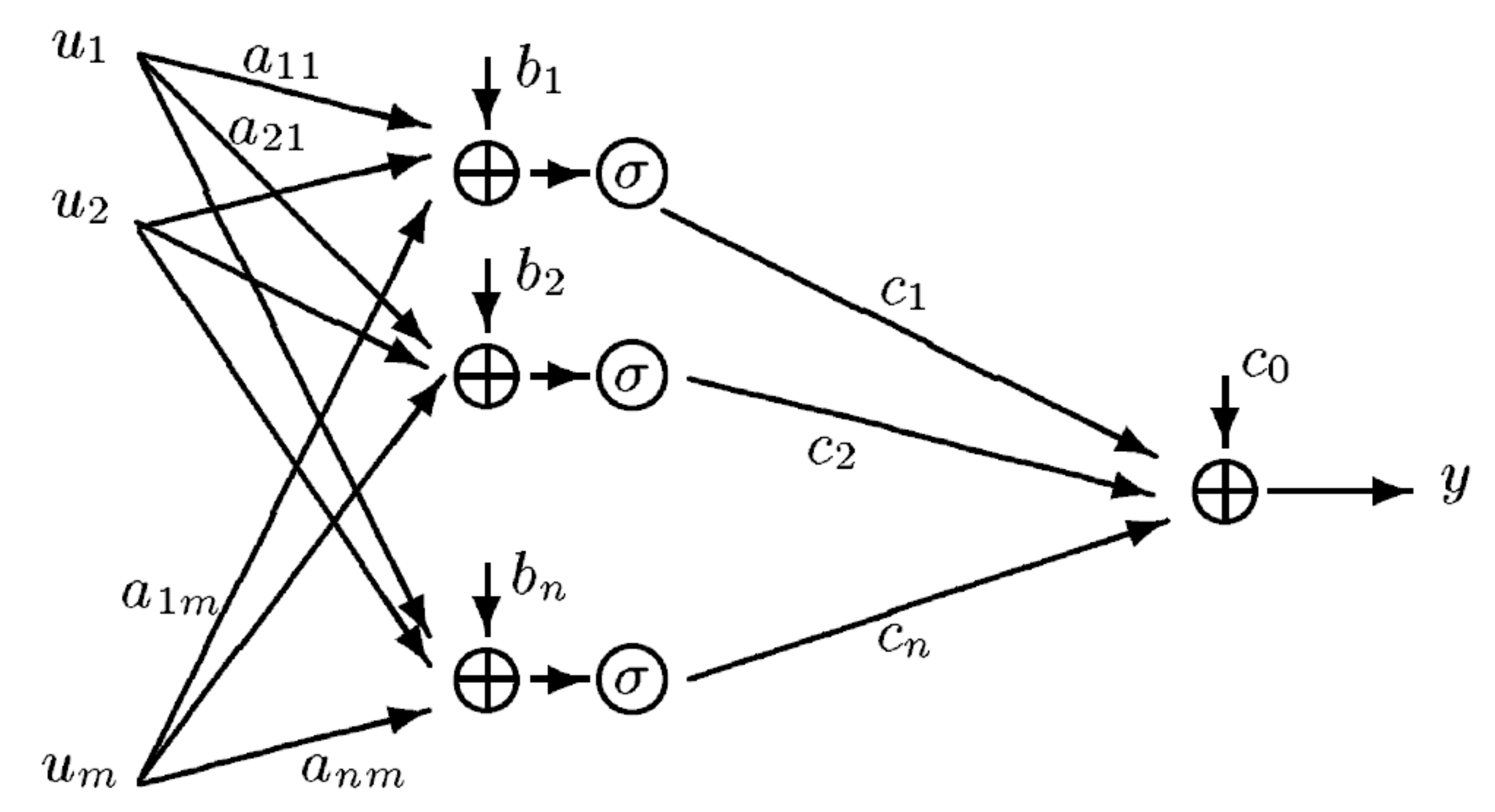 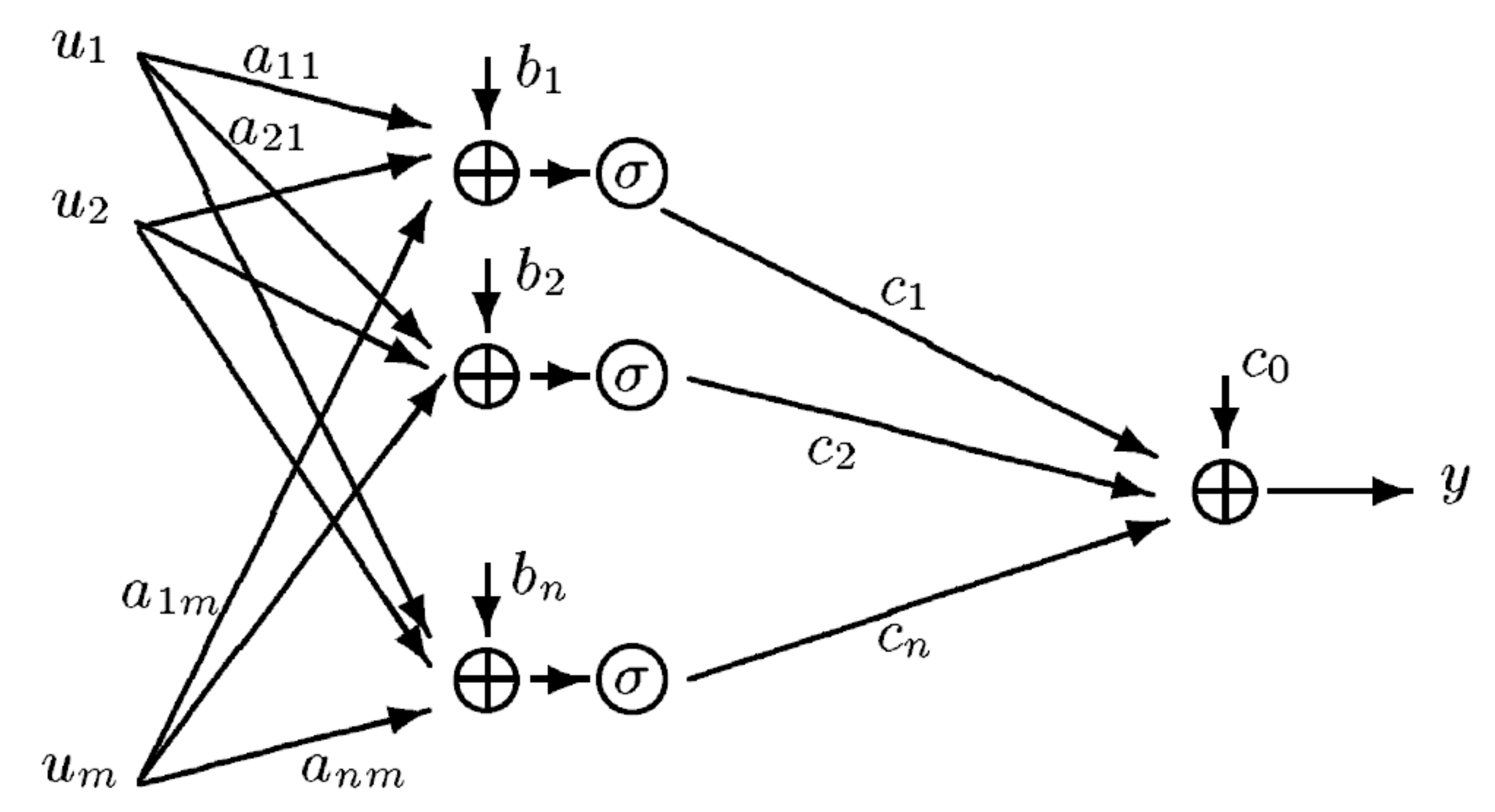 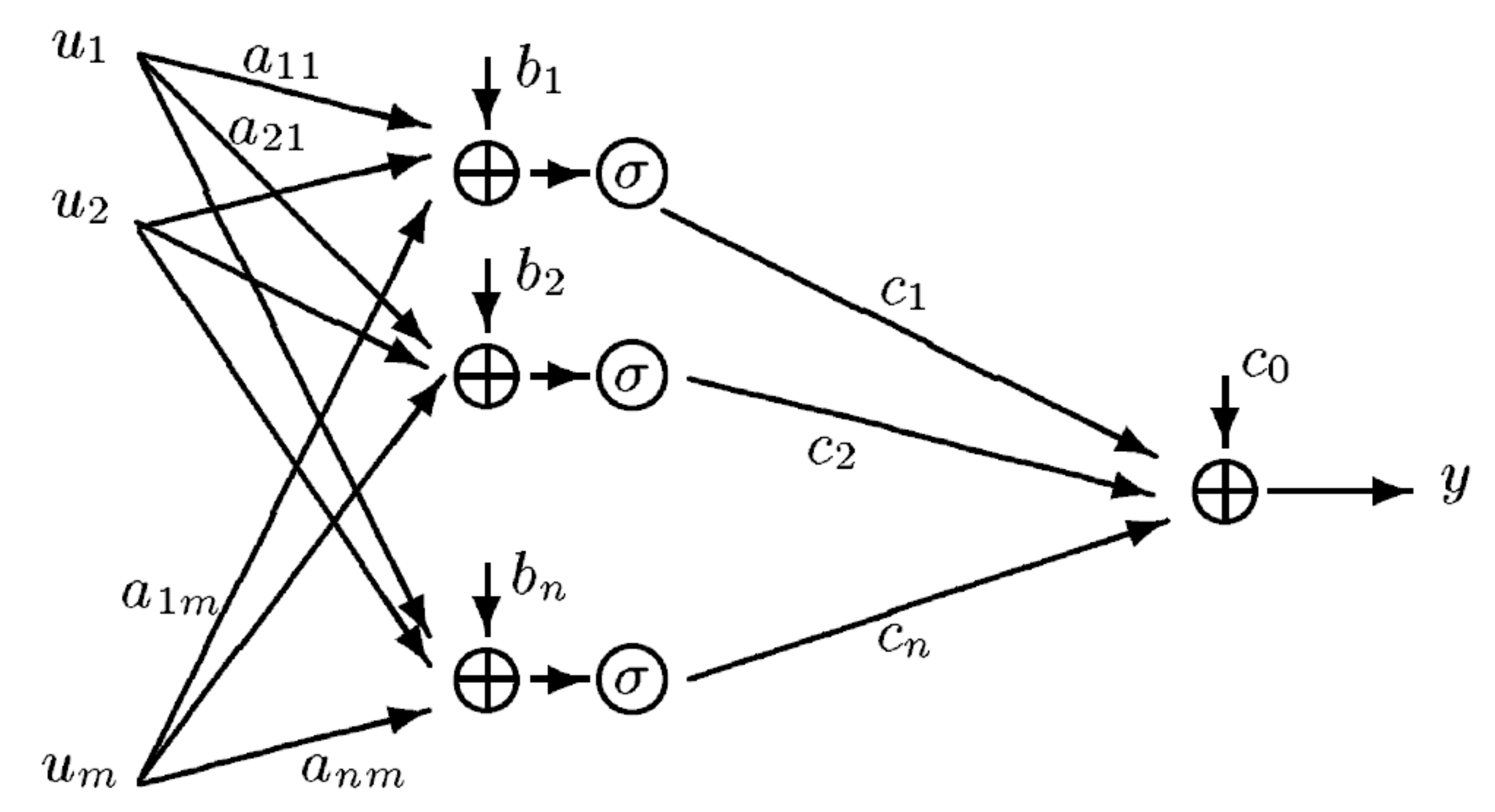 H
What Is a Good Model?
PAC learnable H
Distribution free guarantee
Overly pessimistic…?...
Other measures of “goodness” might be relevant


How does the VC-dimension relate to PAC learnability?
Can we approximate any D with H, using a finite training set?
How expressive is H?
VC Dimension and PAC Learnability
VC Dimension & Learning Guarantees
Vapnik & Chervonenkis, 1971
VC Dimension & Learning Guarantees
Sauer’s Lemma
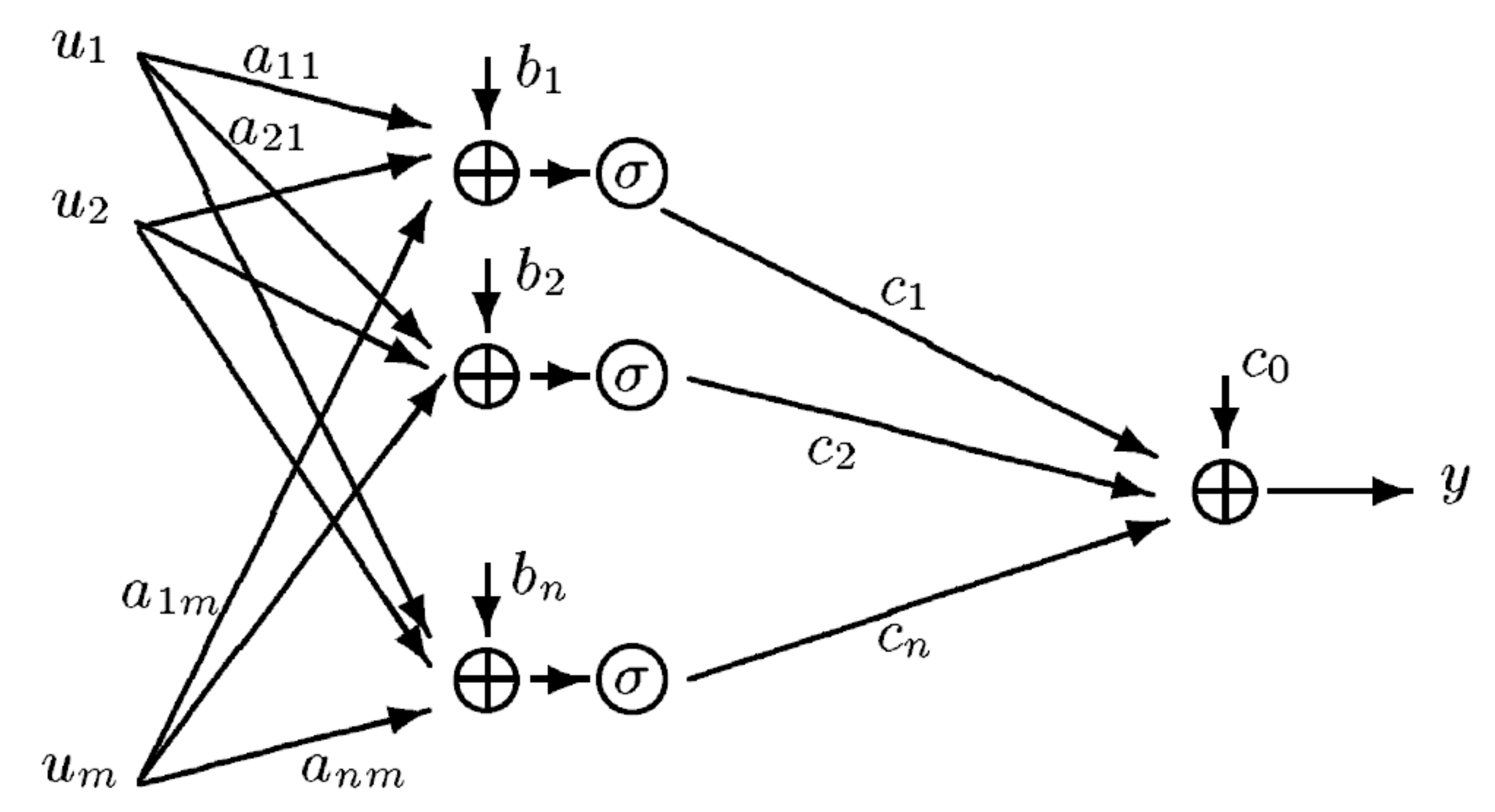 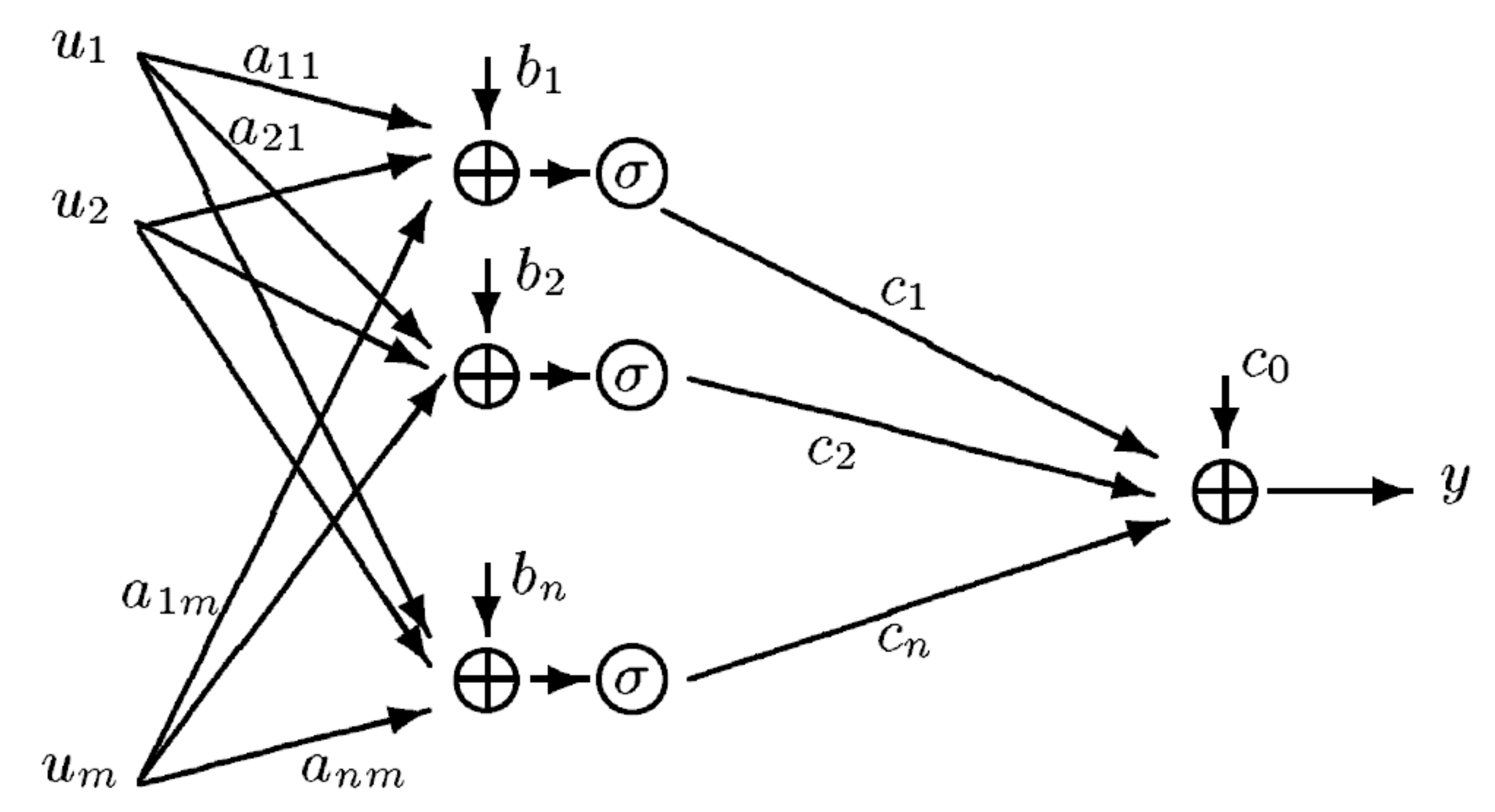 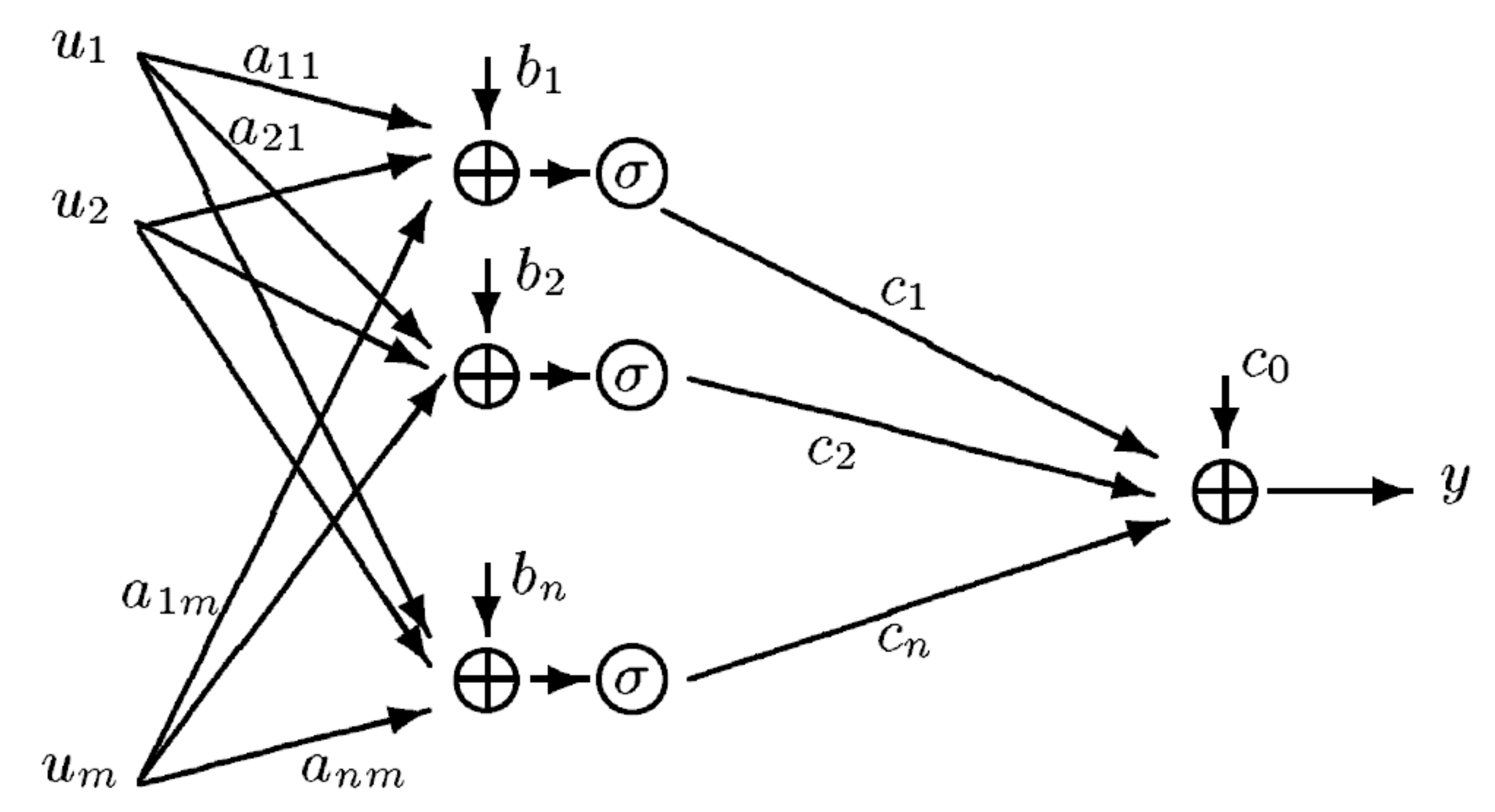 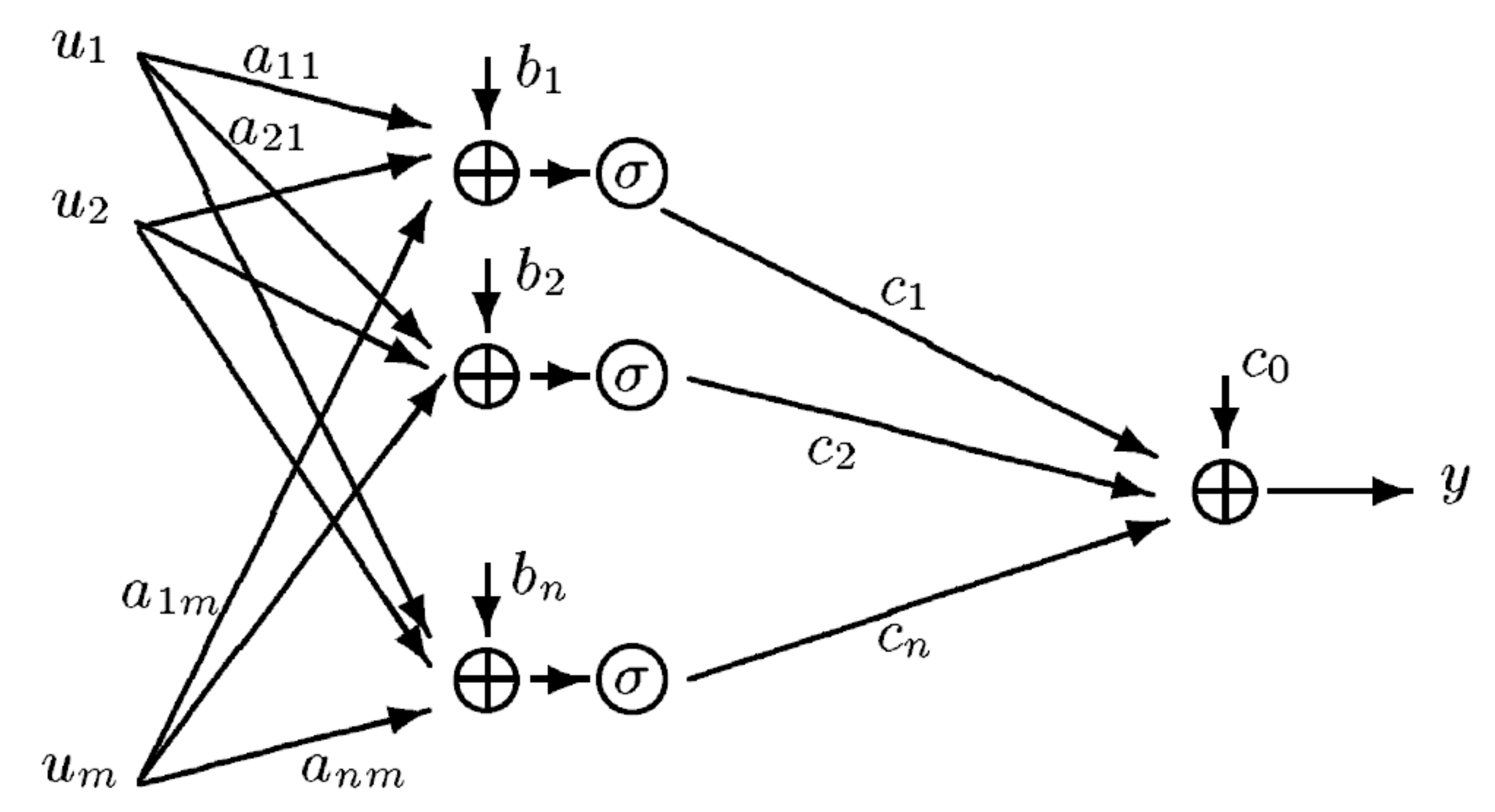 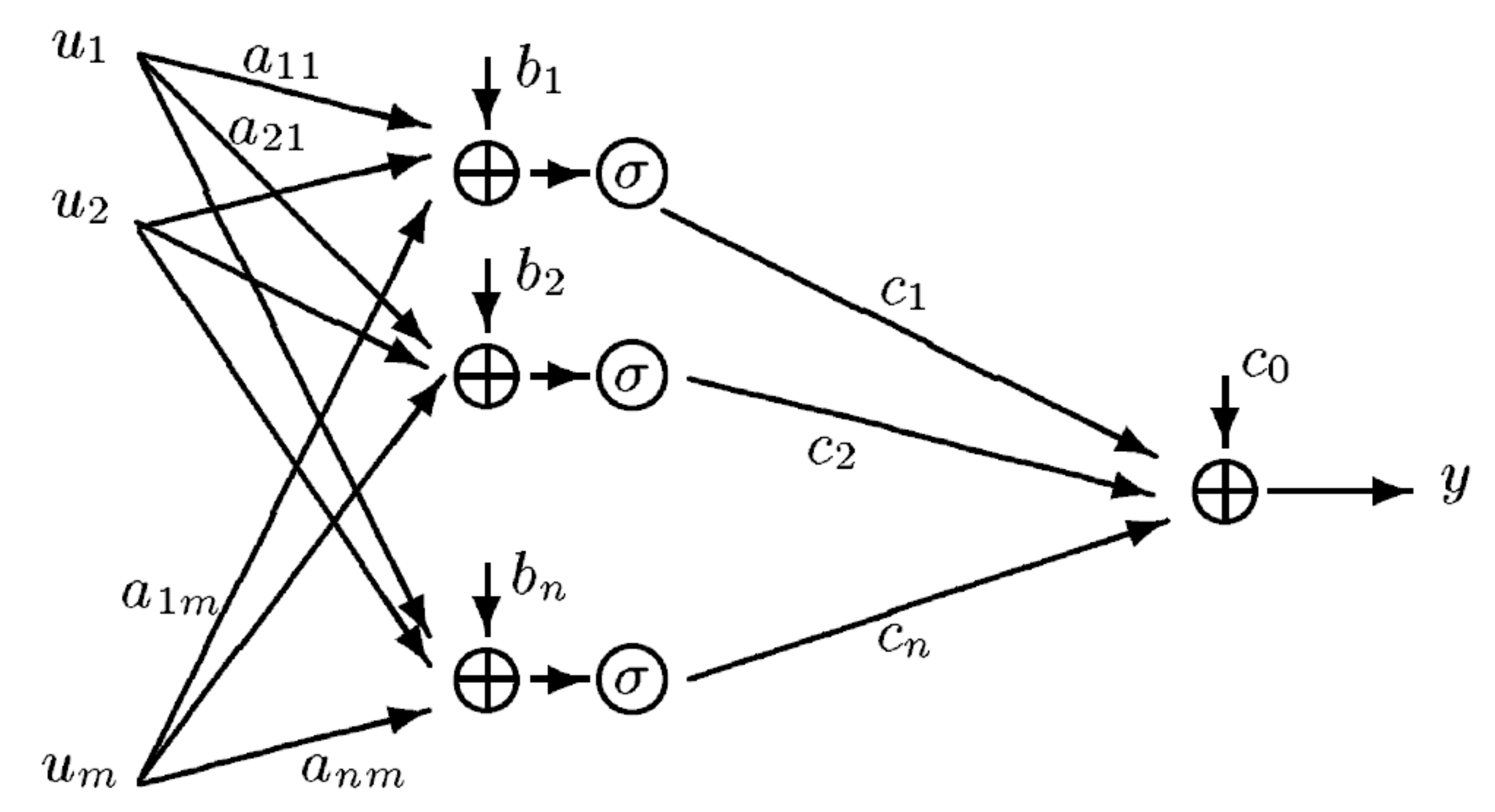 H
Sauer’s Lemma
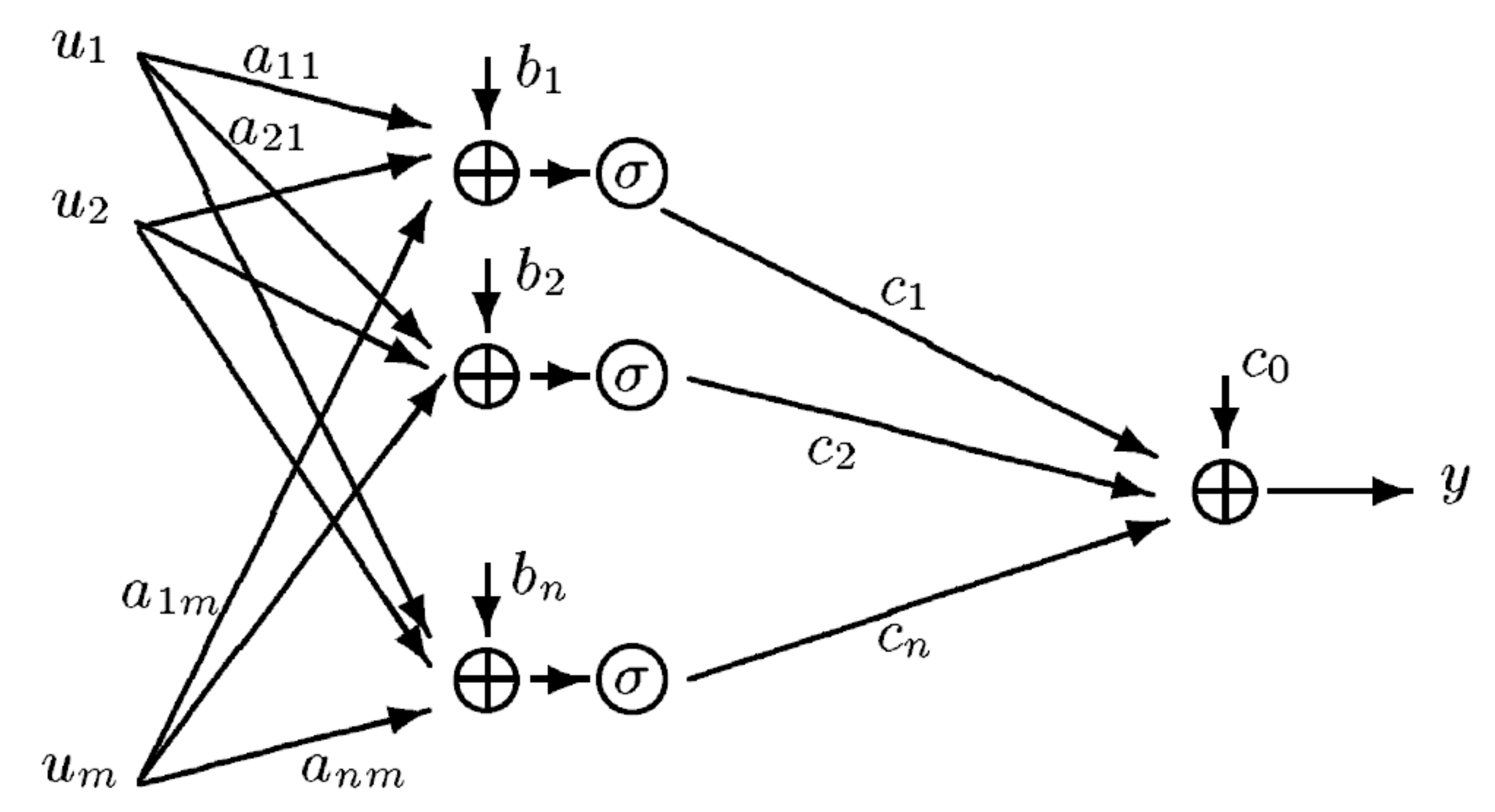 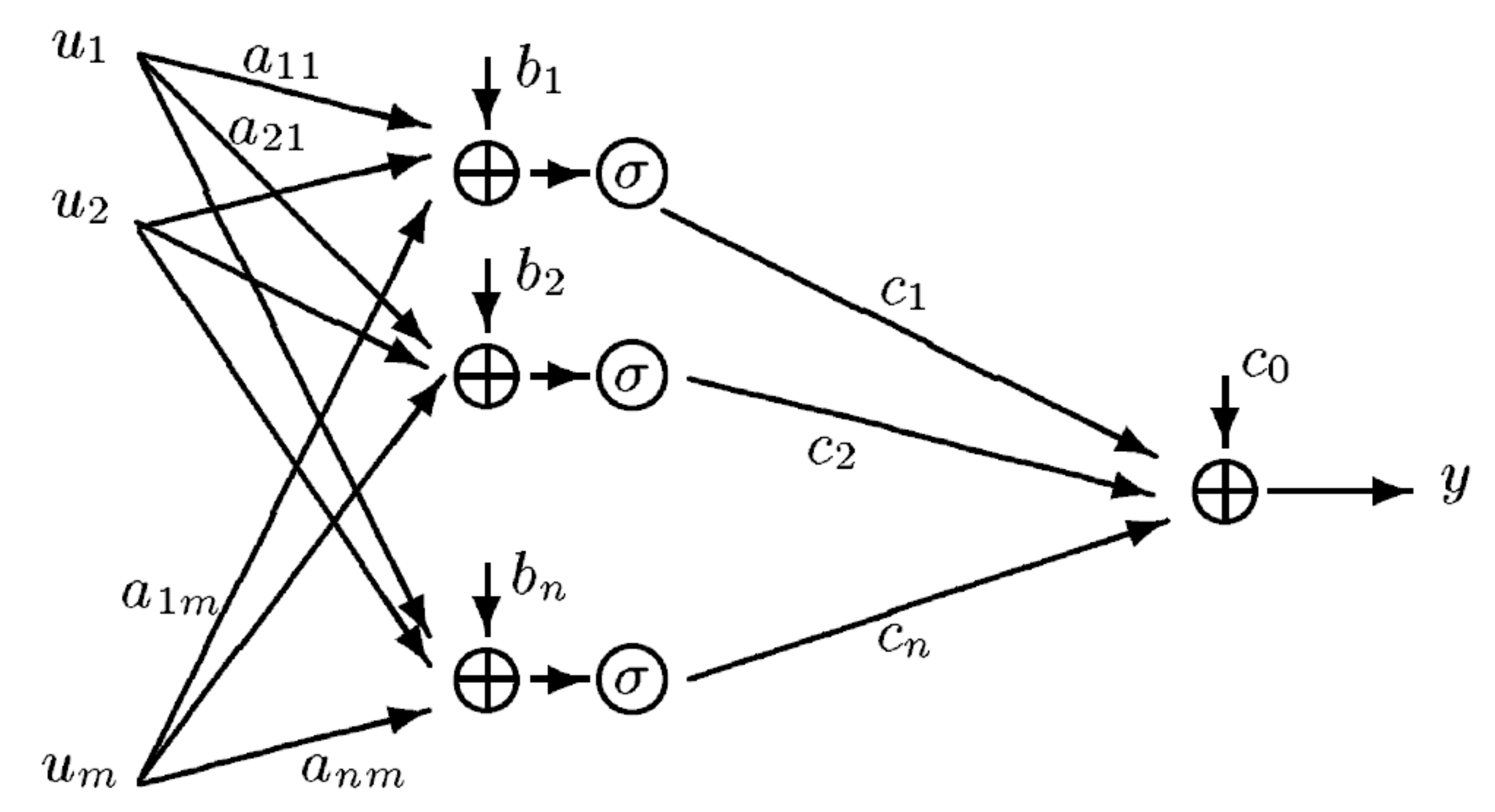 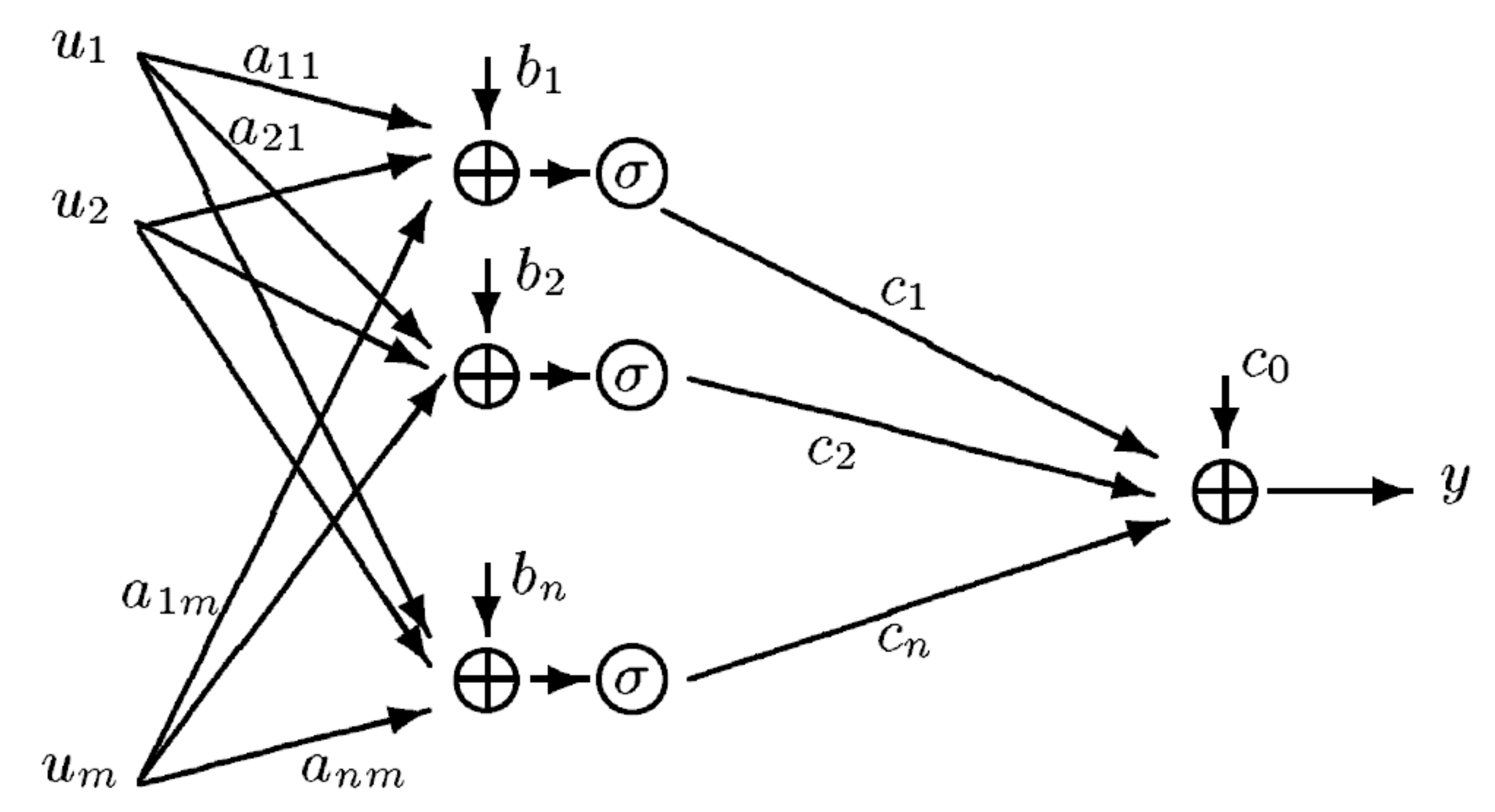 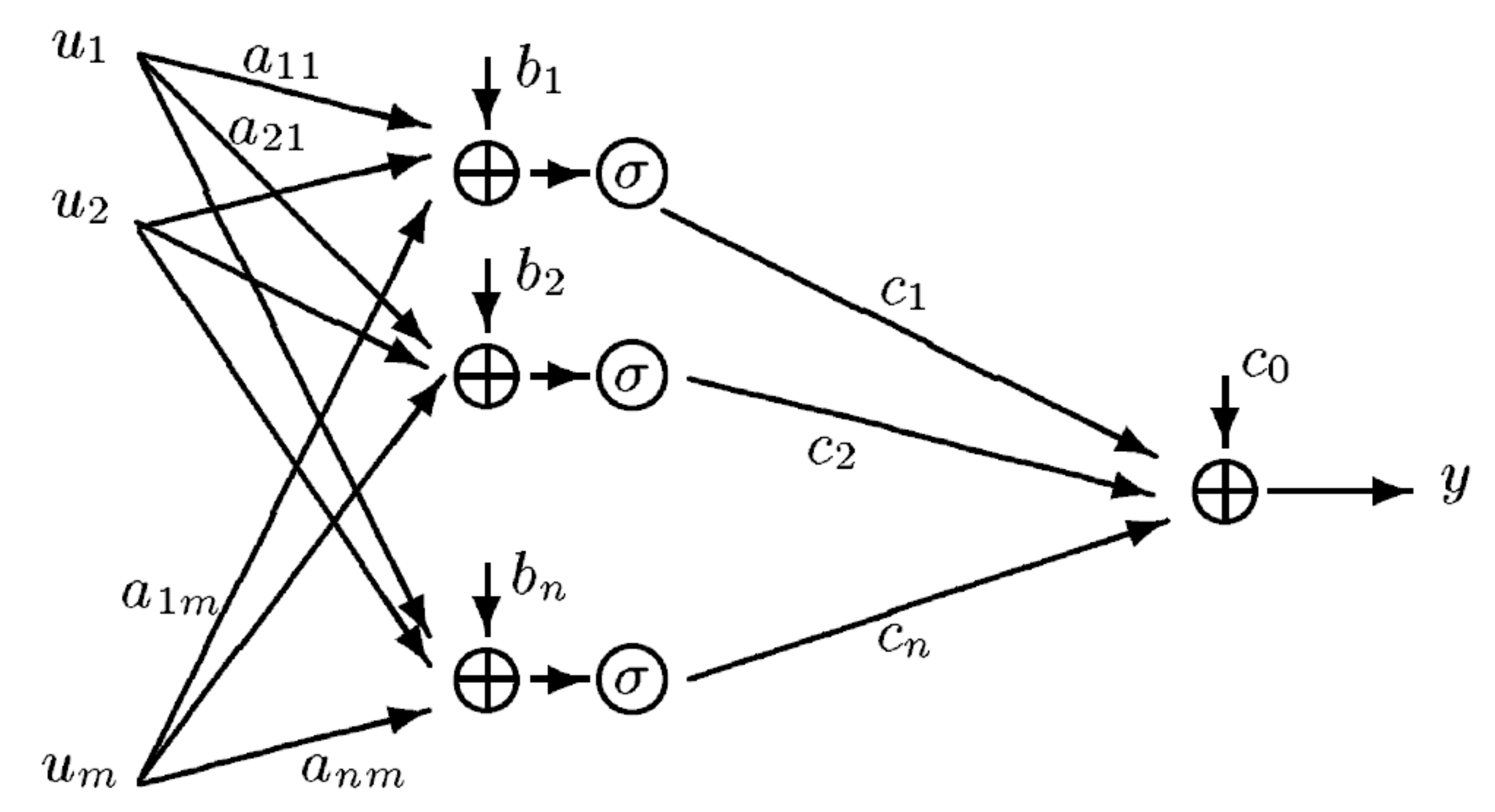 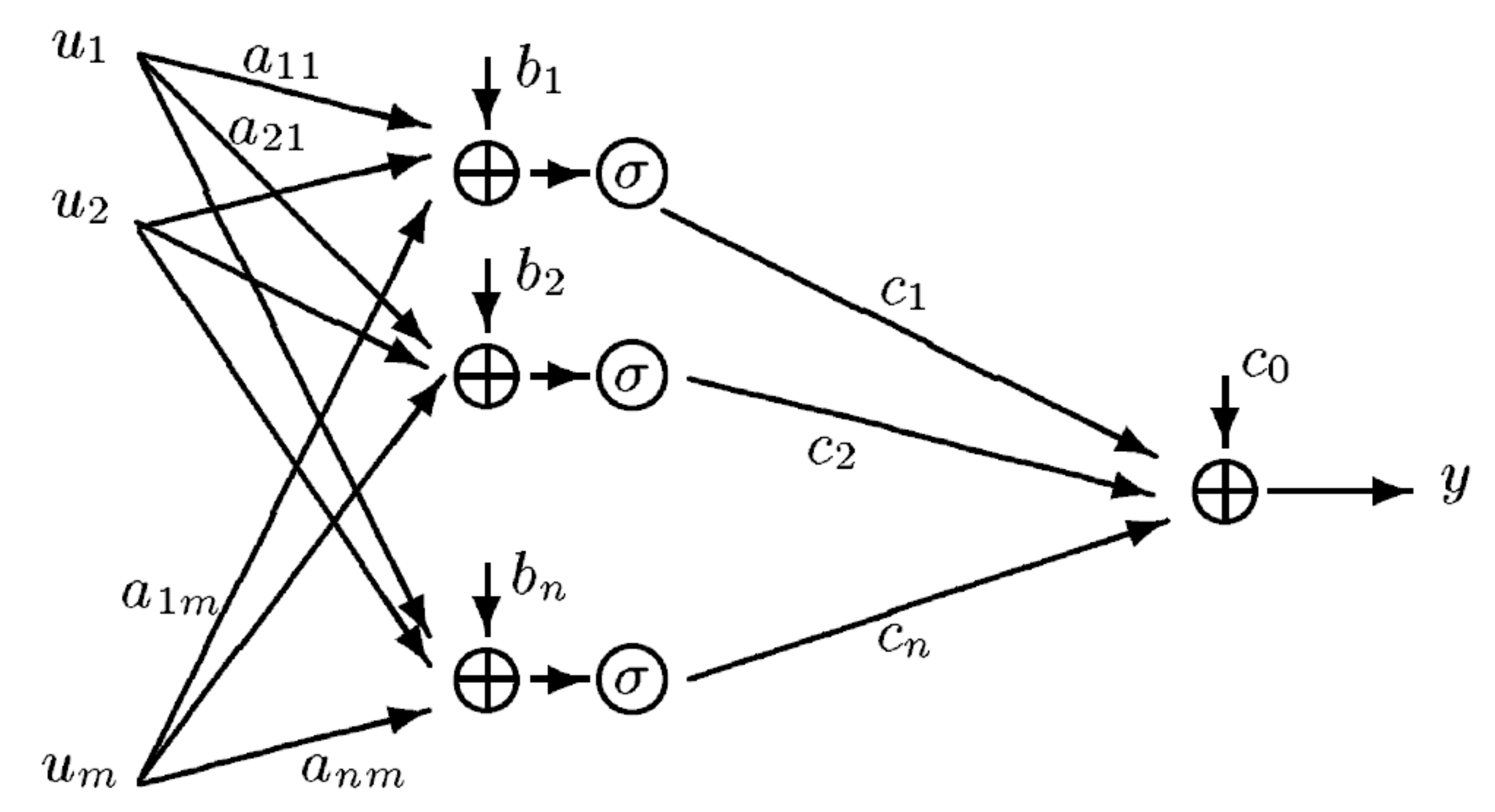 H
Sauer’s Lemma
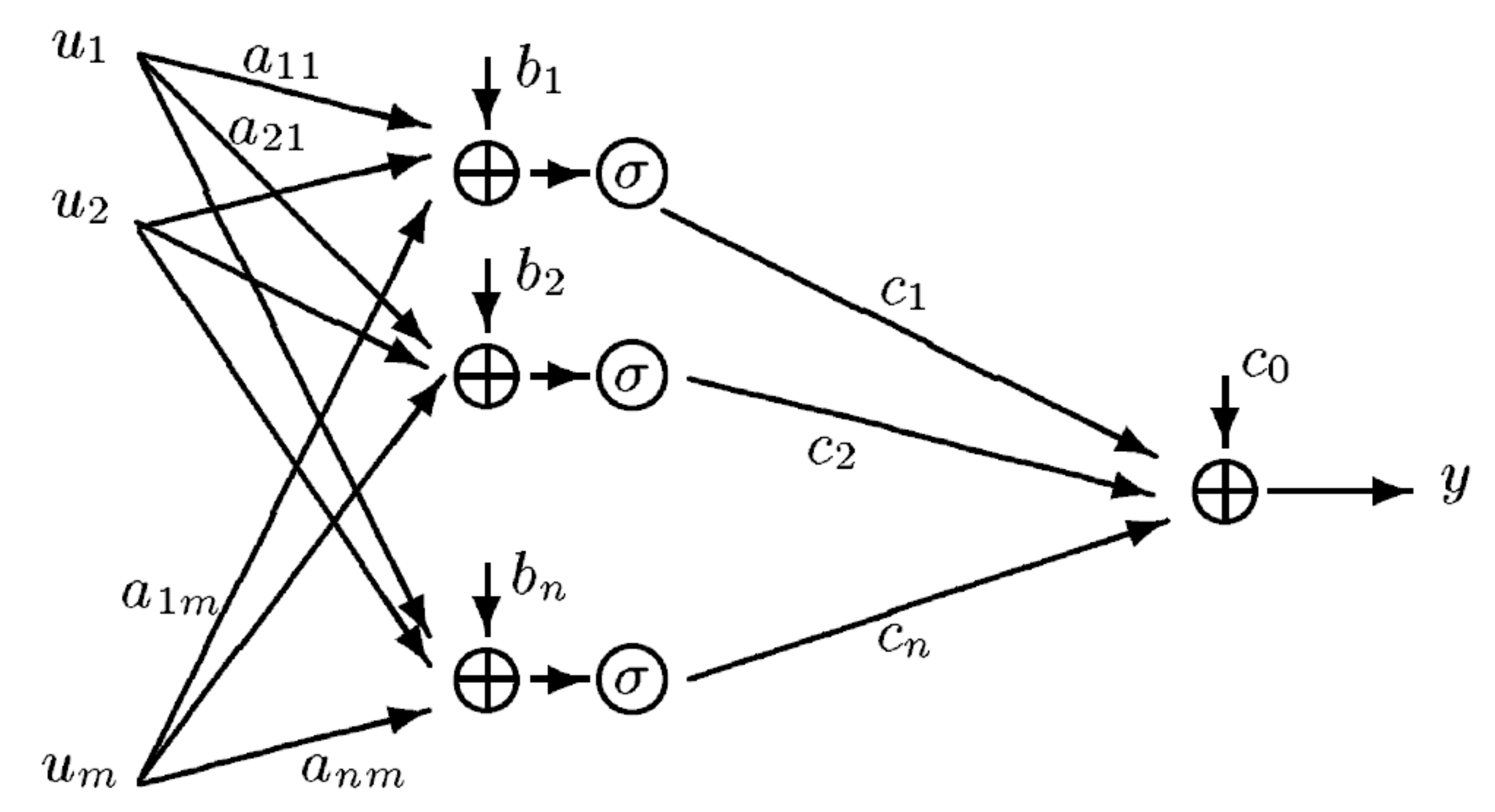 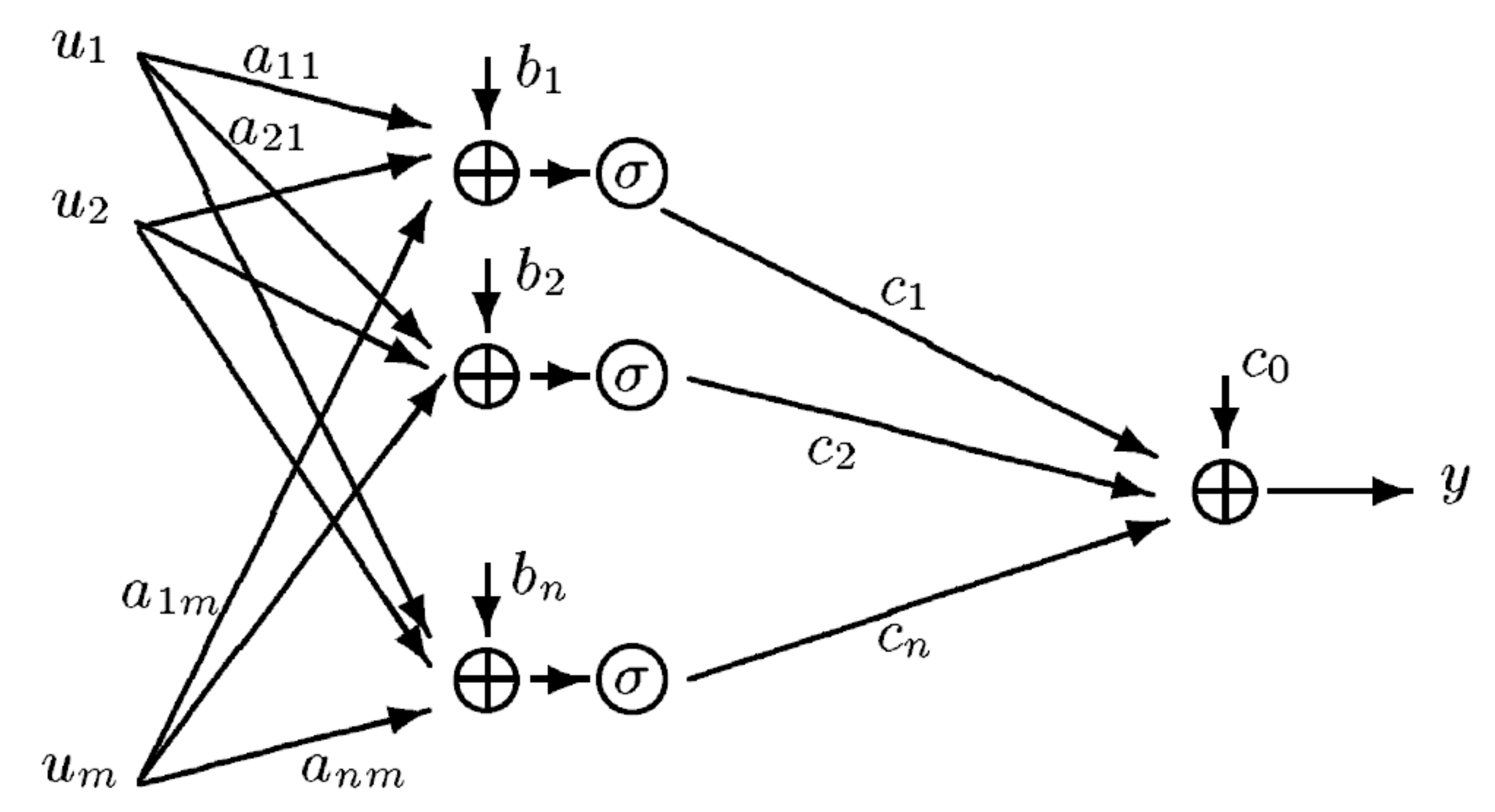 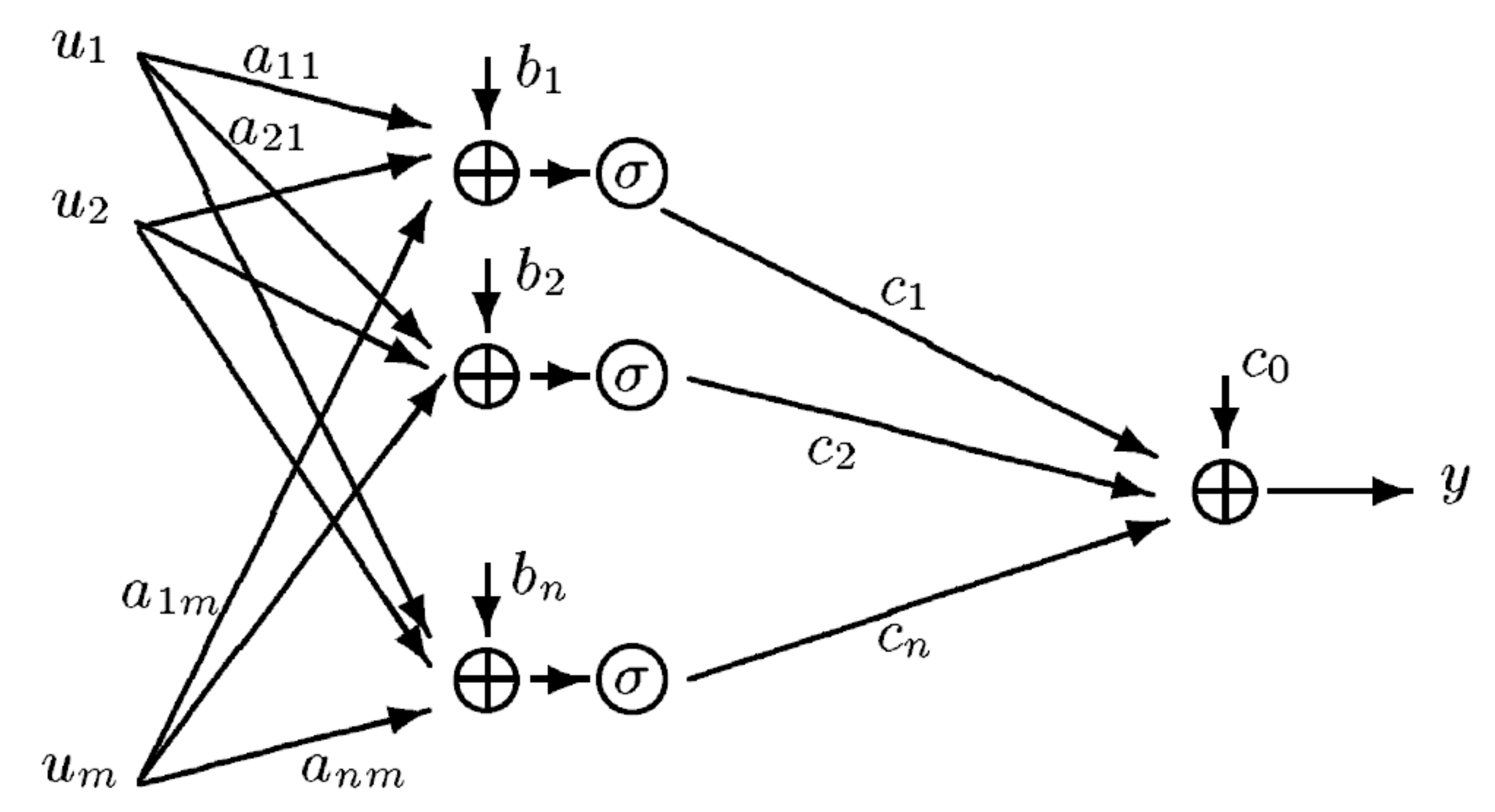 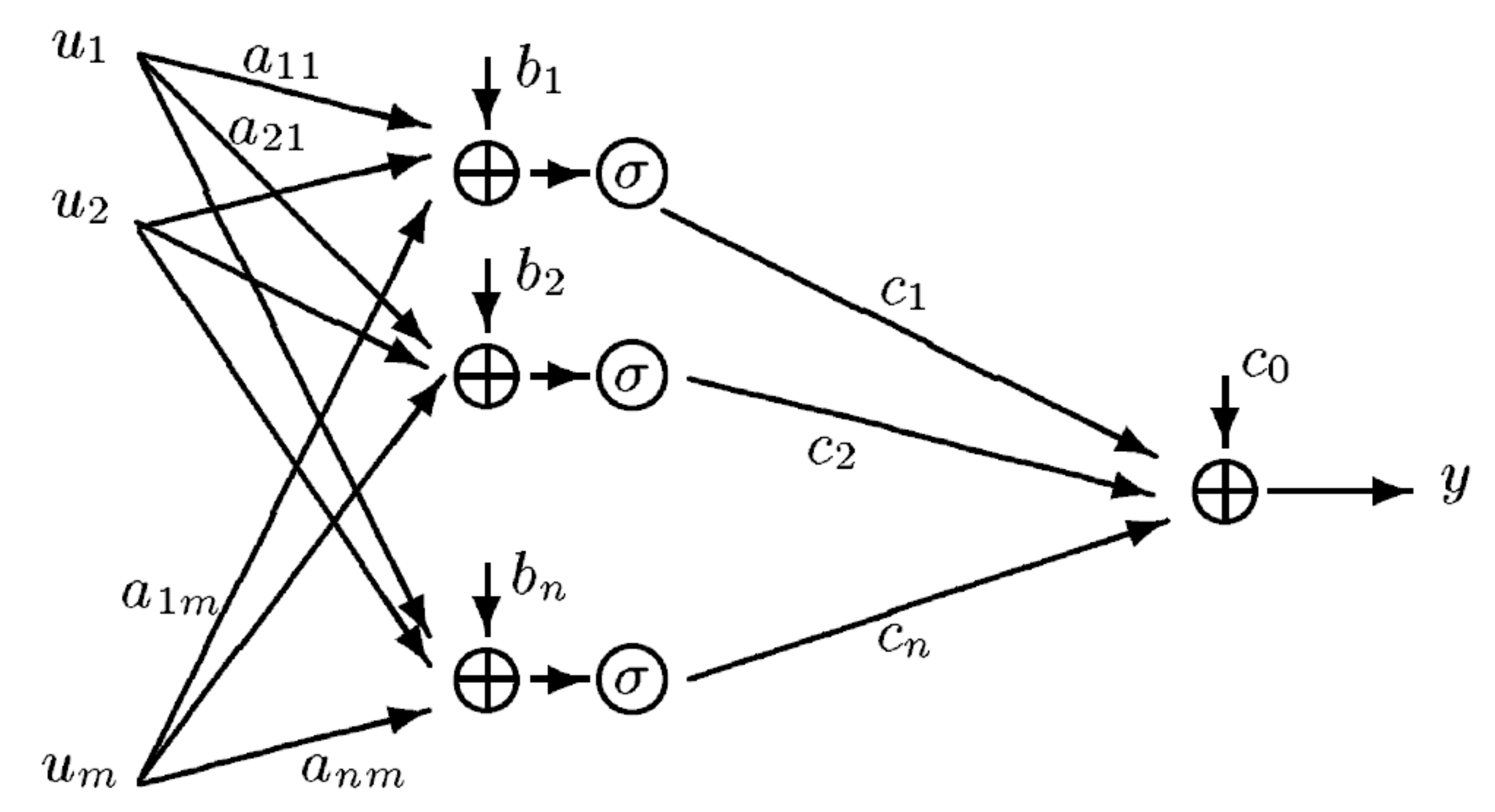 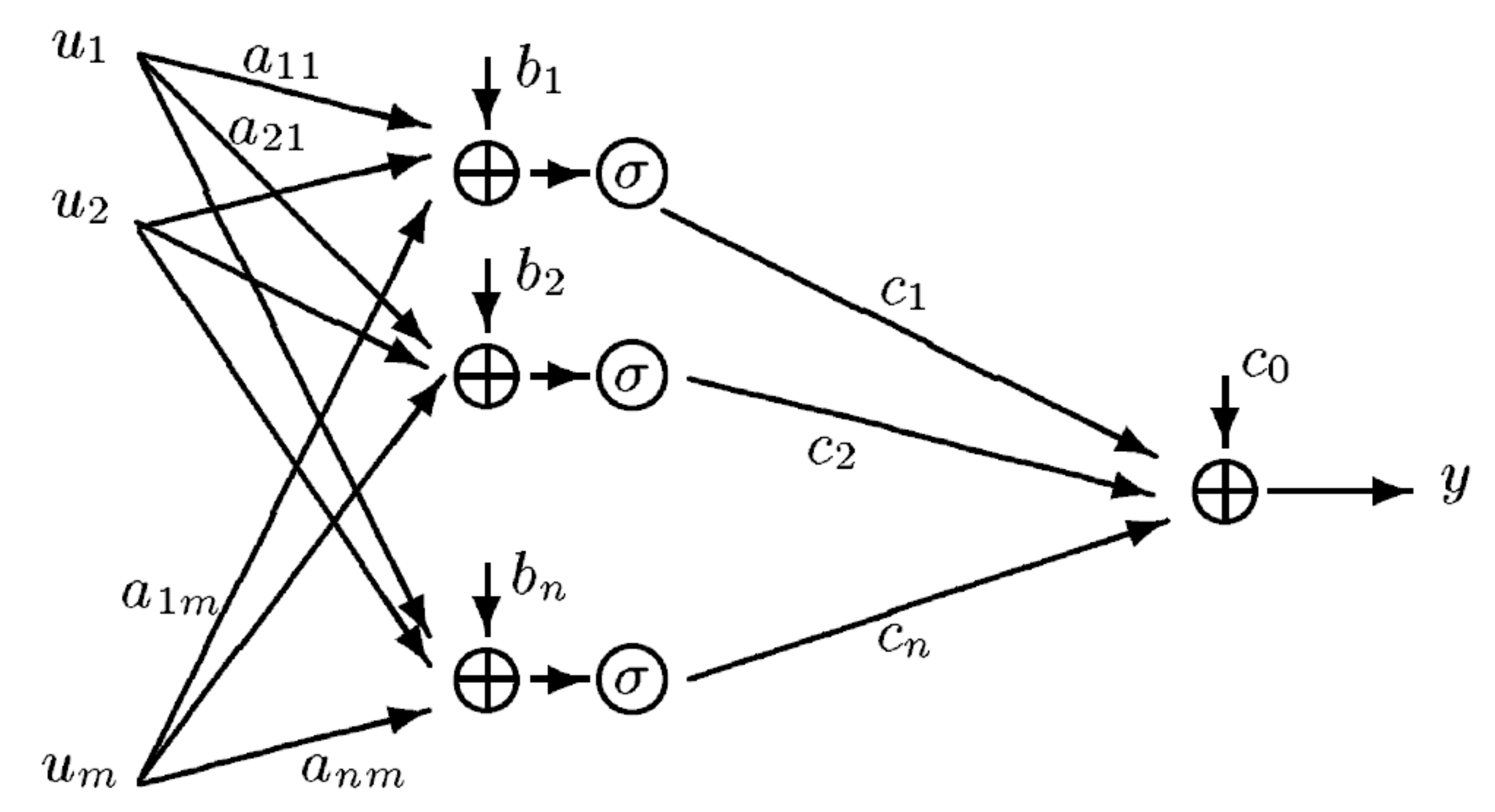 H
Sauer’s Lemma
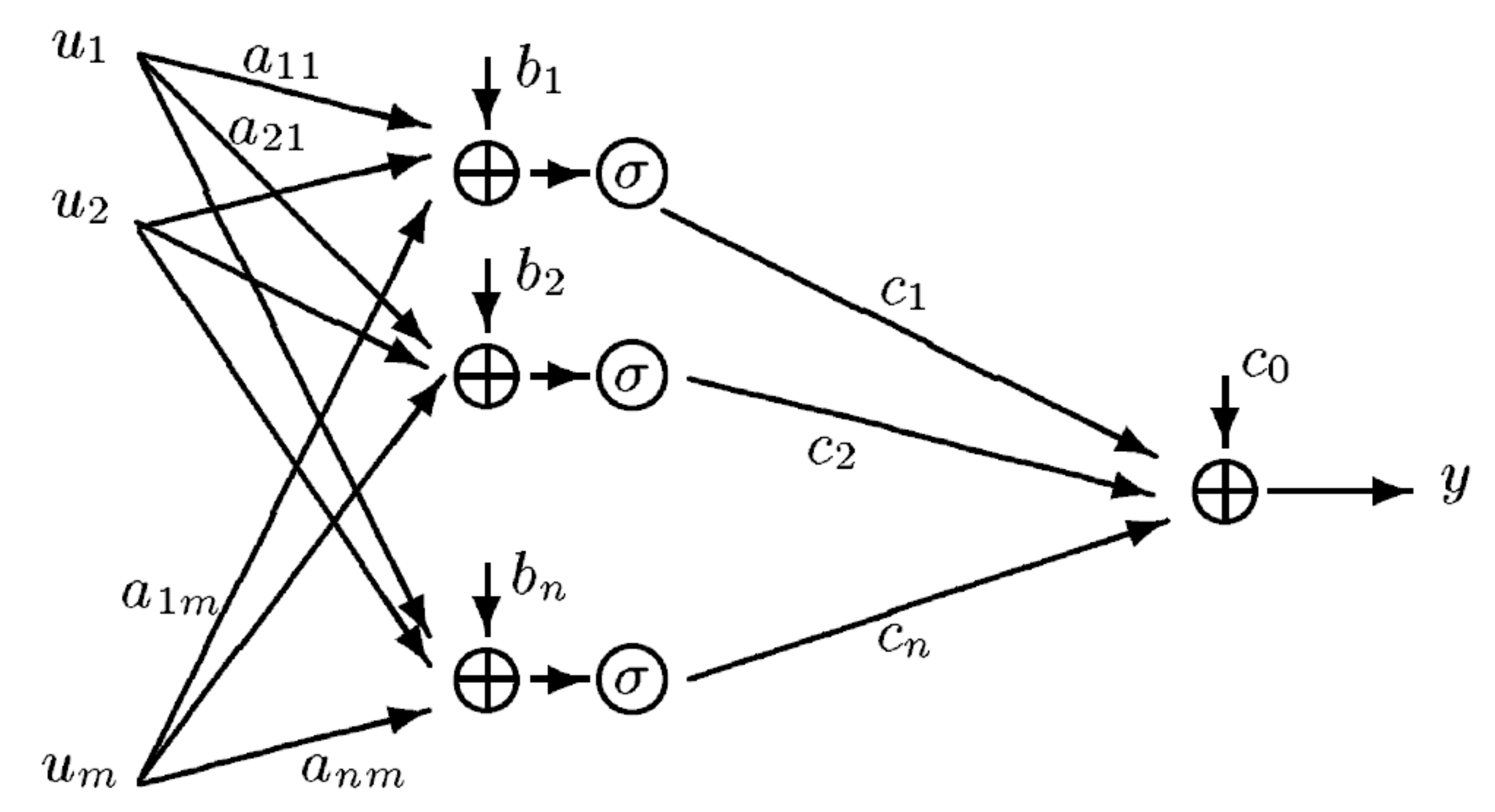 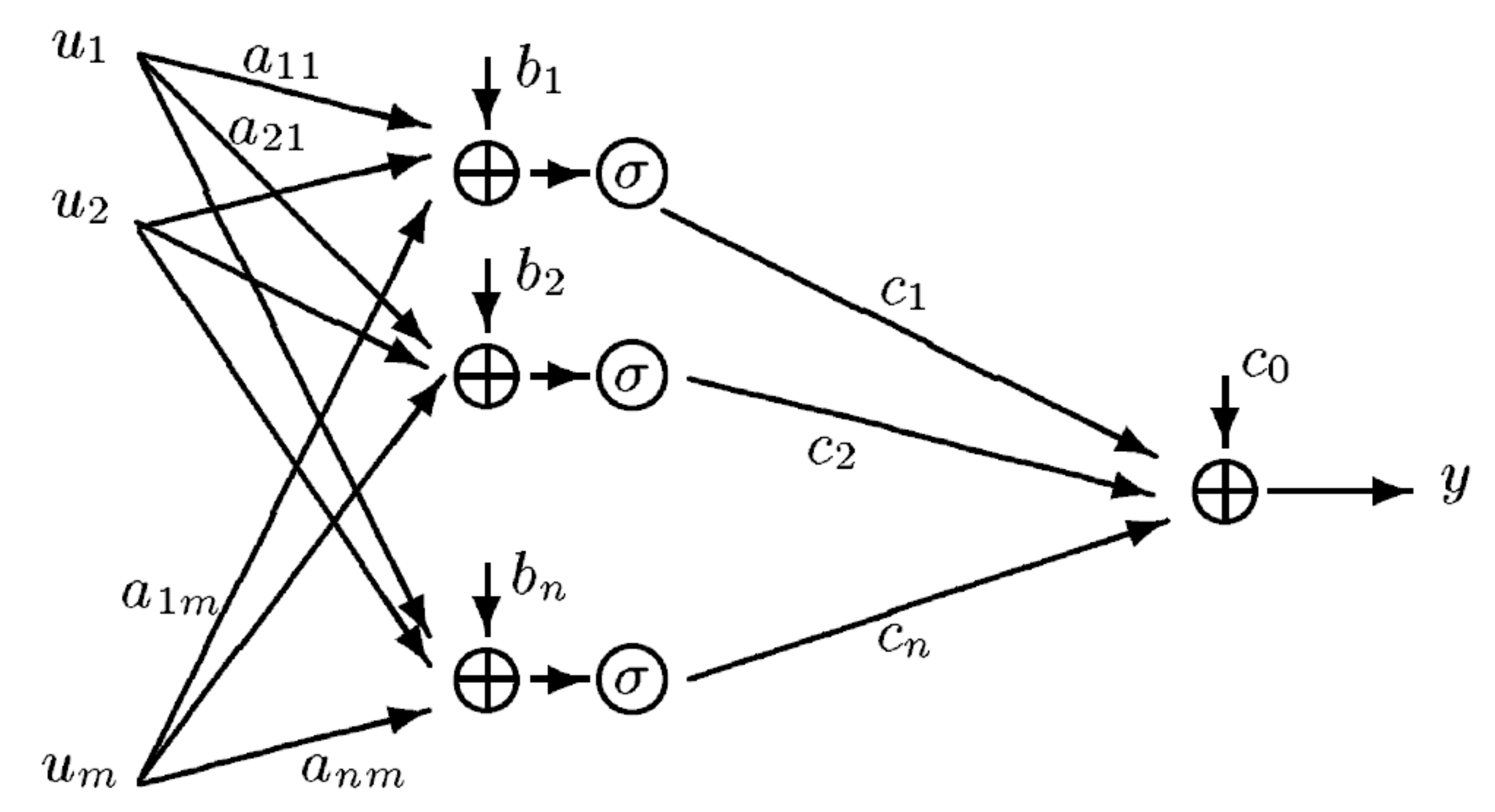 The number of different labeling strings 
that H can achieve on the set
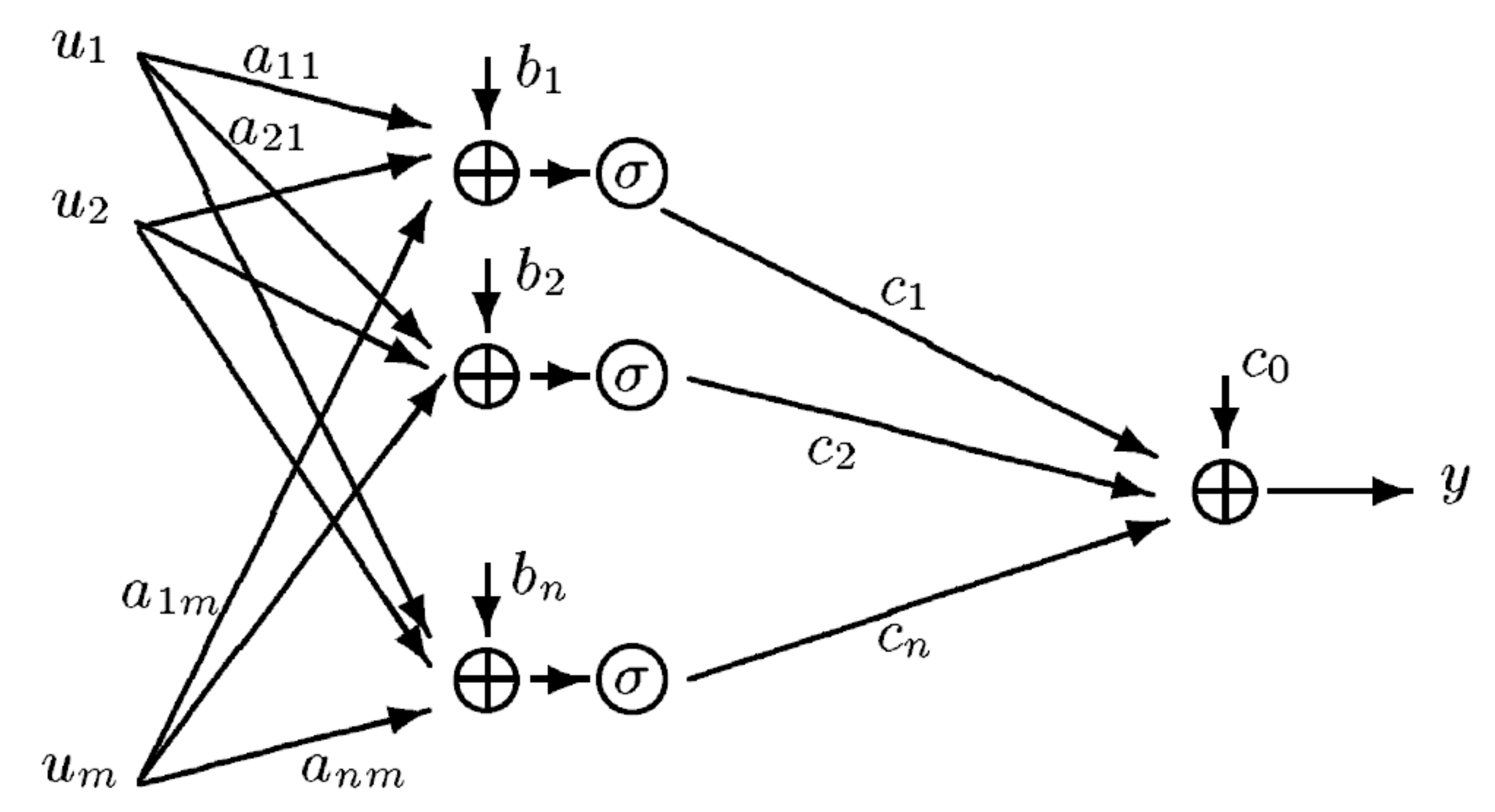 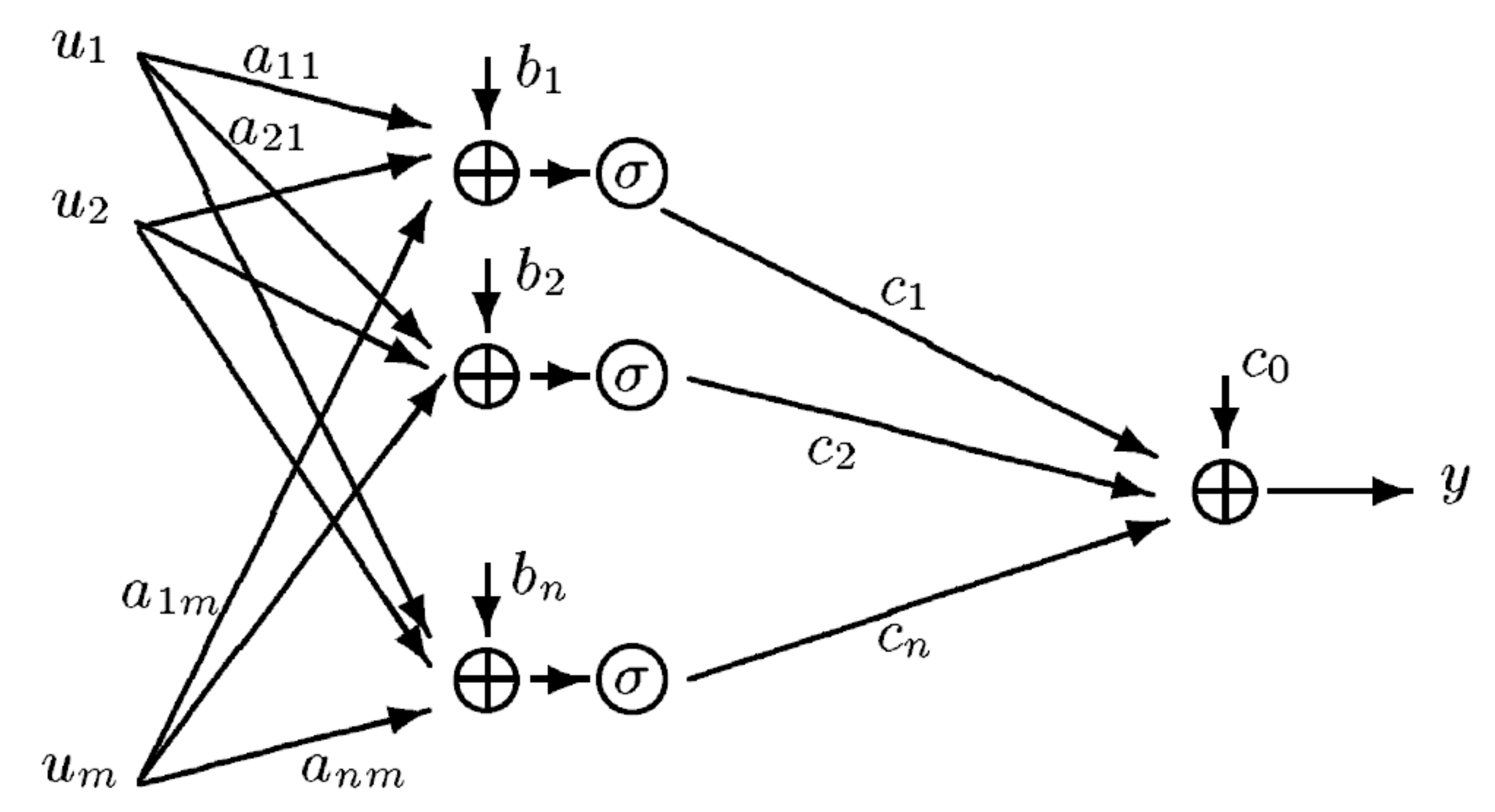 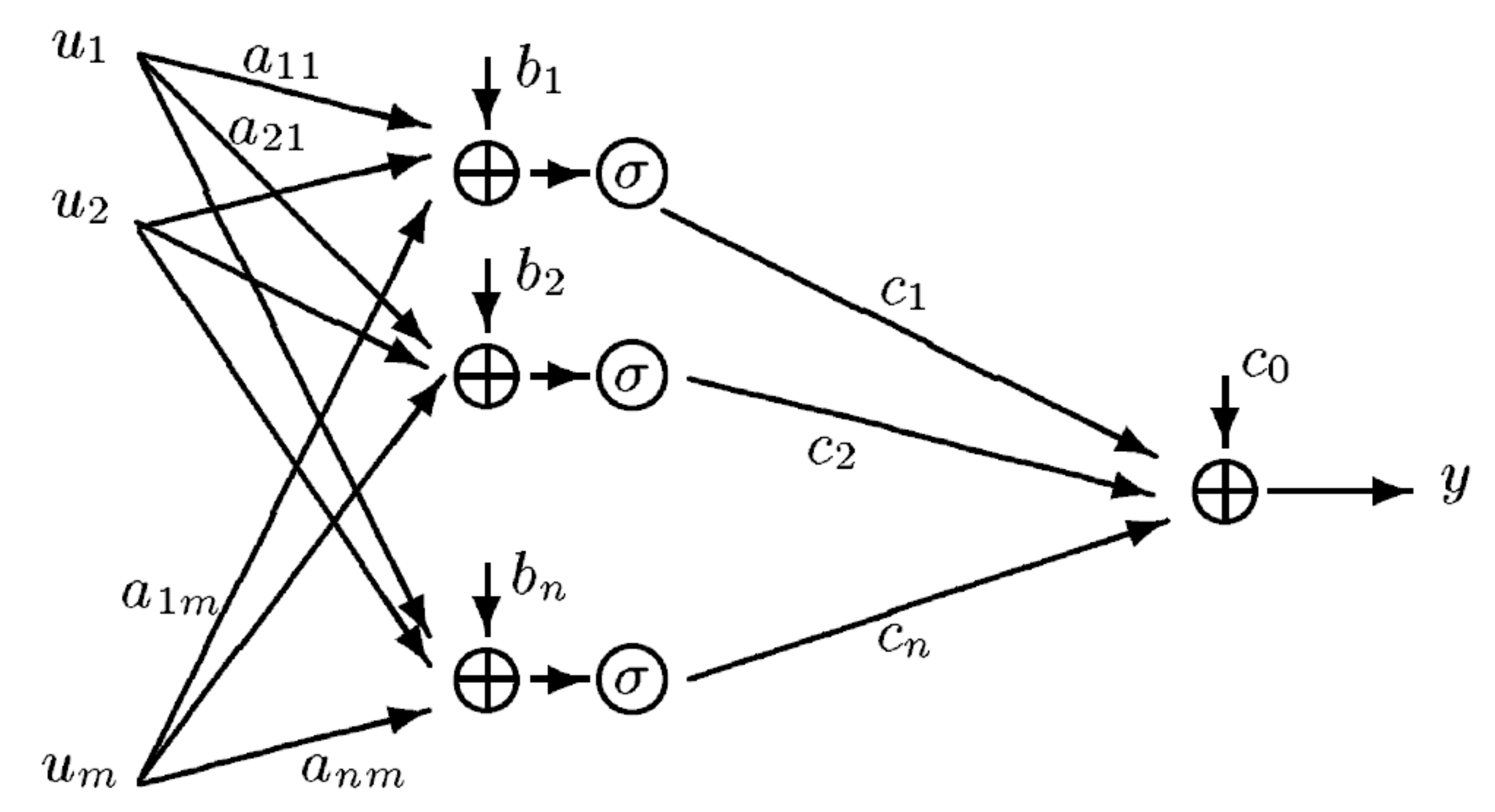 H
Sauer’s Lemma
Vapnik & Chervonenkis, 1971
Sauer, 1972
Shelah, 1972
Recap!
VC(H)
Recap!
VC(H)
Recap!
VC(H)
Recap!
VC(H)
Recap!
What property makes a learning model good?
Can we learn from a finite sample?
How many examples do we need to be good?
How to choose a good model?
VC Dimension of NN
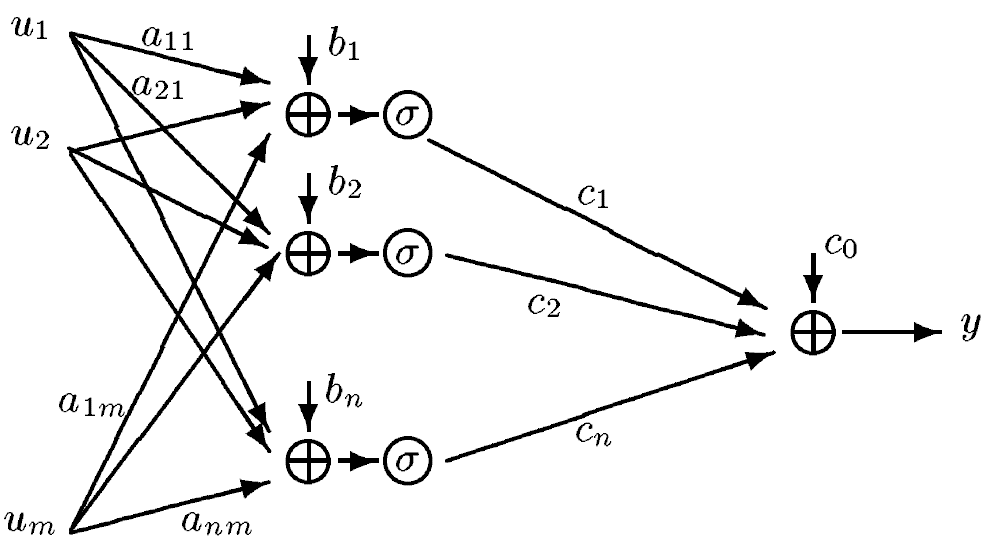 VC-Dimension of NN
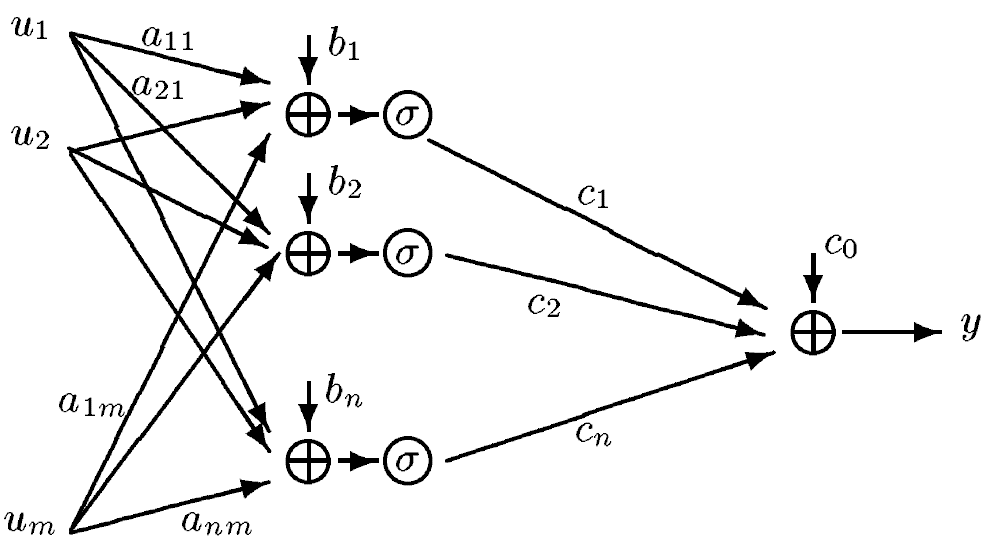 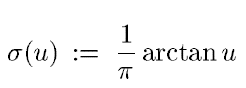 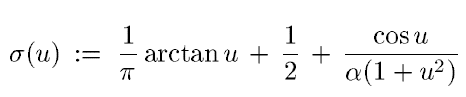 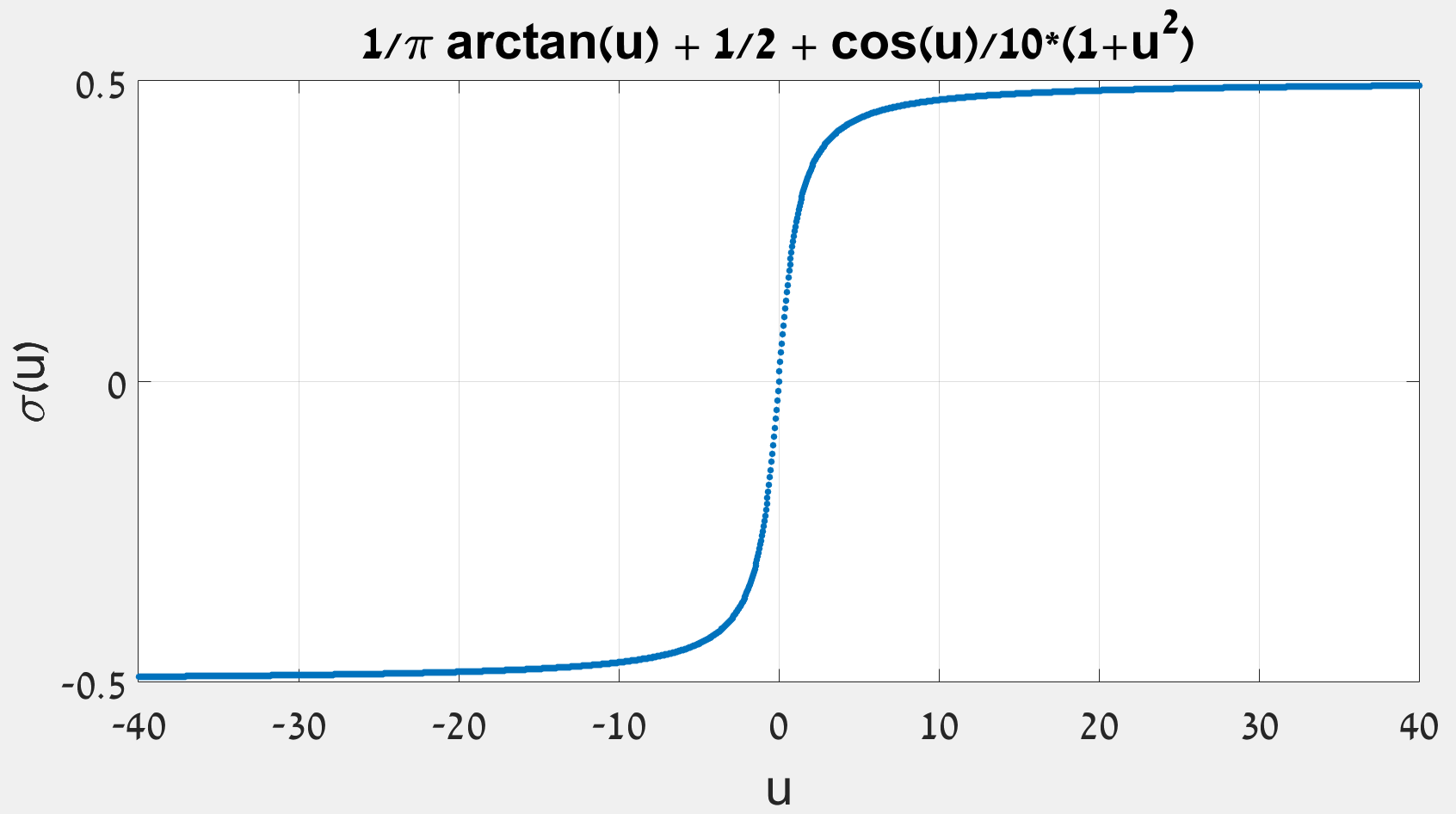 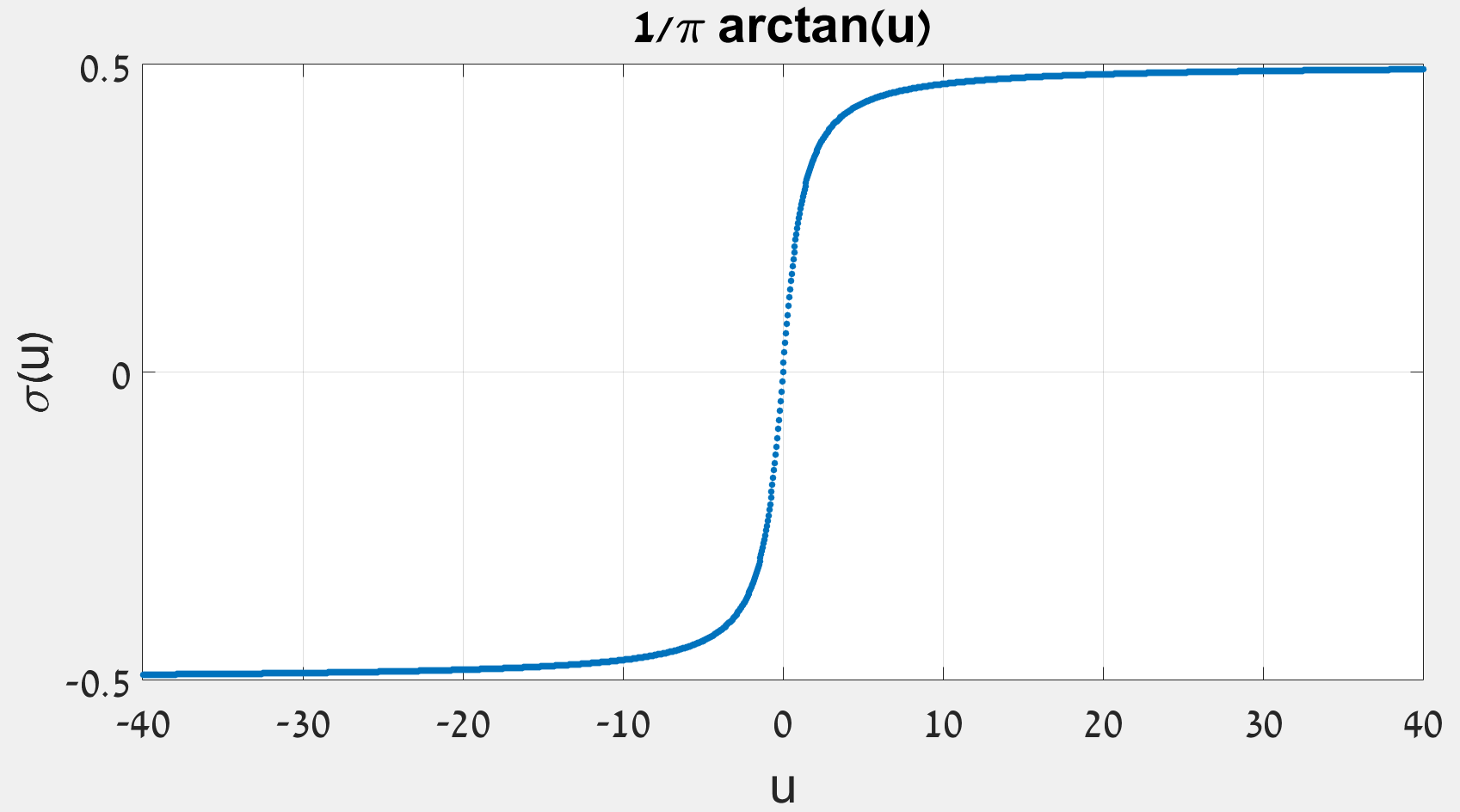 Other Dimensions
Fat Shattering
Fat Shattering
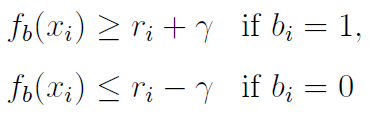 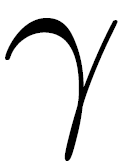 Fat Shattering
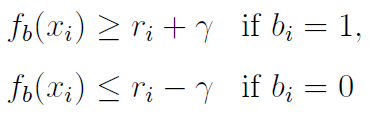 VC-dimension and PAC Learning Approach to NN – Caveats
VC-bound learning guarantee: 


Too strict
Any distribution D
Any function h
Not tight
Only a bound
Computing the VC-dimension
One shattered set is enough
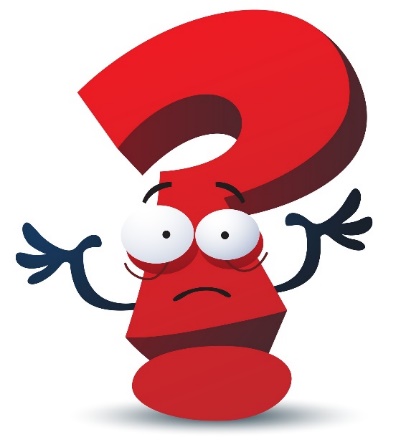 Part II: Empirical Tests
Experiments’ Motivation
Experiments’ Methodology
H
Hypothesis Class
D
Distribution
f
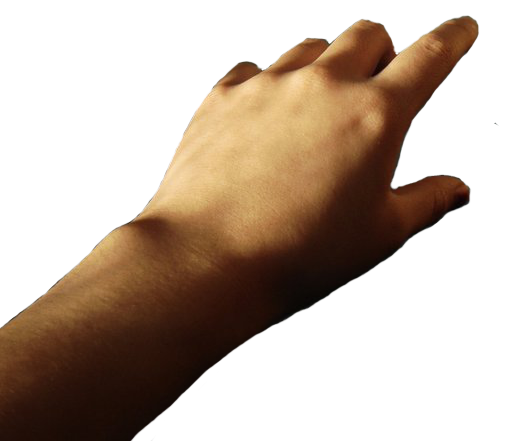 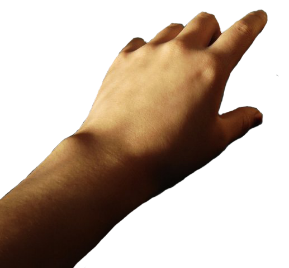 A
Algorithm
n examples
(x,y)
f
Experiments Toy Example – Regression
Training
Test
?
H
Hypothesis Class
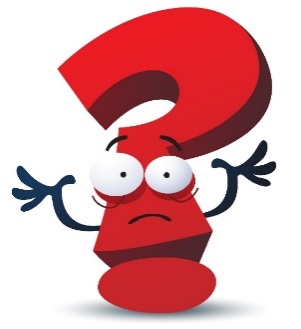 Randomization Tests Methodology
Multi-label classification problems with standard successful architectures

Randomization test: train on random labels

Expected test error:



Expected training error:
bird
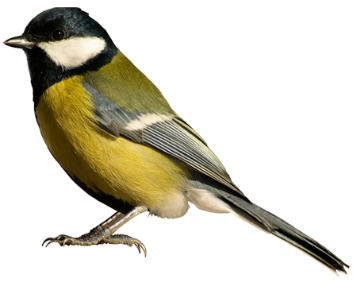 tree
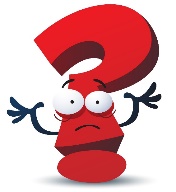 approximate on a validation set
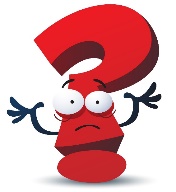 Randomization Tests Methodology
Data
CIFAR10, with 10 categories (Russakovsky et al., 2015)
ImageNet, with 1000 categories (Krizhevsky & Hinton, 2009)
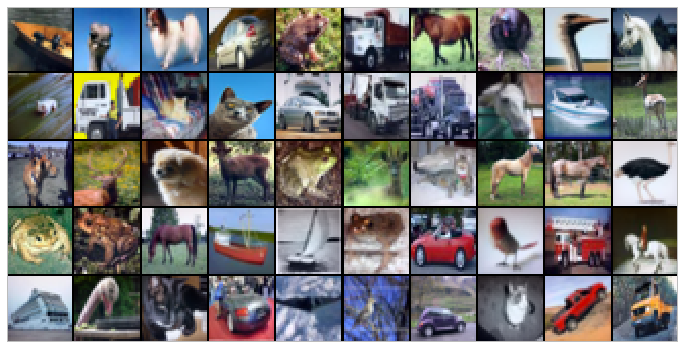 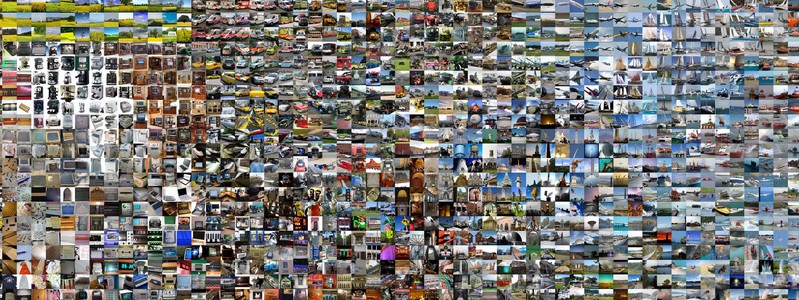 Randomization Tests Methodology
Data
CIFAR10, with 10 categories (Russakovsky et al., 2015)
ImageNet, with 1000 categories (Krizhevsky & Hinton, 2009)

Architectures
MLP (Multi-Layer Perceptron)
AlexNet (Krizhevsky et al., 2012)
Incecption V3 (Szegedy et al., 2016)
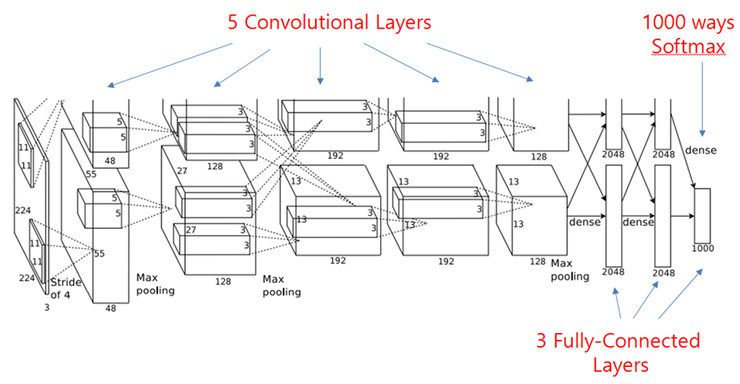 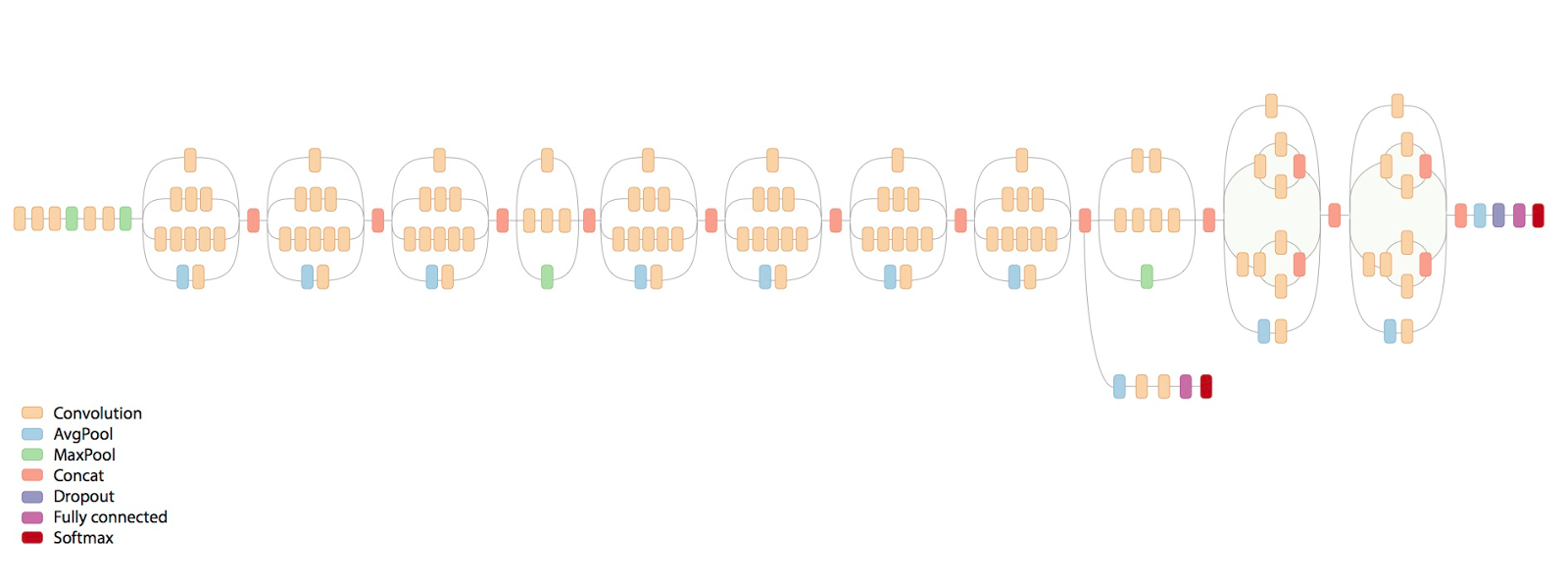 Randomization Tests Methodology
Data manipulation
True labels
Random labels
Shuffled pixels
Random pixels
Gaussian

Algorithm manipulation
Dropout
Data augmentation
Weight decay
Early stopping
Batch normalization
Data
CIFAR10, with 10 categories (Russakovsky et al., 2015)
ImageNet, with 1000 categories (Krizhevsky & Hinton, 2009)

Architectures
MLP (Multi-Layer Perceptron)
AlexNet (Krizhevsky et al., 2012)
Incecption V3 (Szegedy et al., 2016)
bird
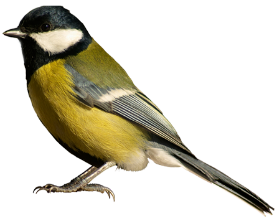 tree
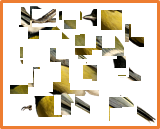 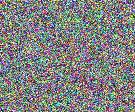 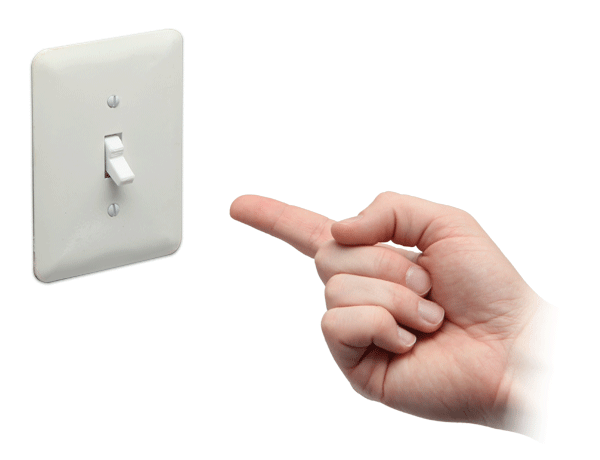 Generalization techniques: standard tools to confine our learning and encourage generalization
Randomization Tests Methodology
Multi-label classification problems with standard successful architectures

Randomization test: train on random labels

Expected test error:
CIFAR10 (10 categories): 90%
ImageNet (1000 categories): 99.9%

Expected training error:
approximate on a validation set
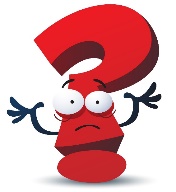 Randomization Tests Results (CIFAR10)
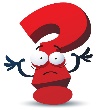 0
Empirical training error:
“Deep neural networks easily fit random labels”
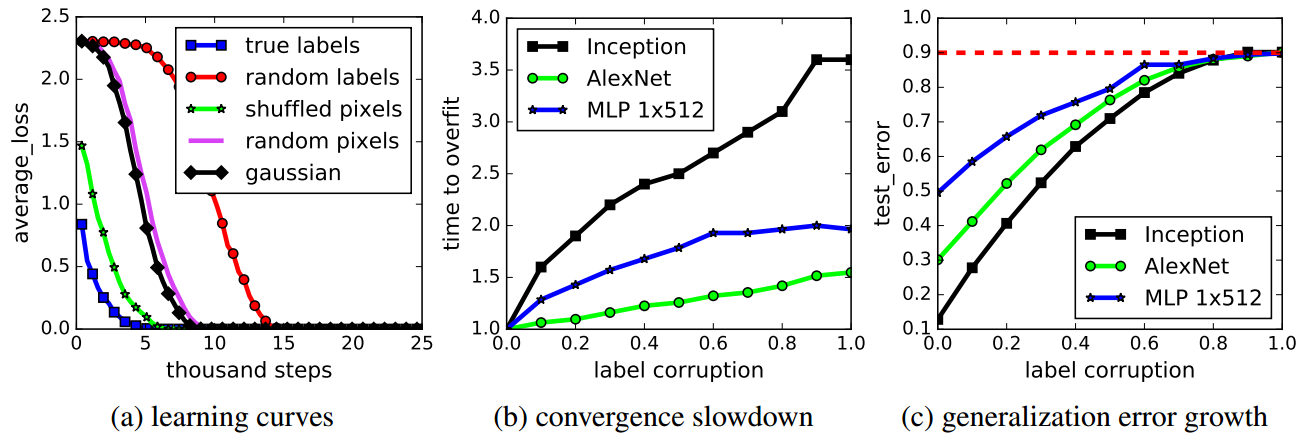 “by randomizing labels alone we can force the generalization error of a model to jump up considerably without changing the model, its size, hyperparameters, or the optimizer”
(Inception)
Randomization Tests Implications
Recall VC bound generalization guarantee: 





 The network’s capacity is high enough to memorize the entire dataset
 VC-dim is high
 VC-dim doesn’t explain the good generalization!
large
0
large
low on real labels
Randomization Tests Results (CIFAR10)
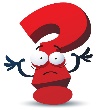 0
Empirical training error:
“Deep neural networks easily fit random labels”
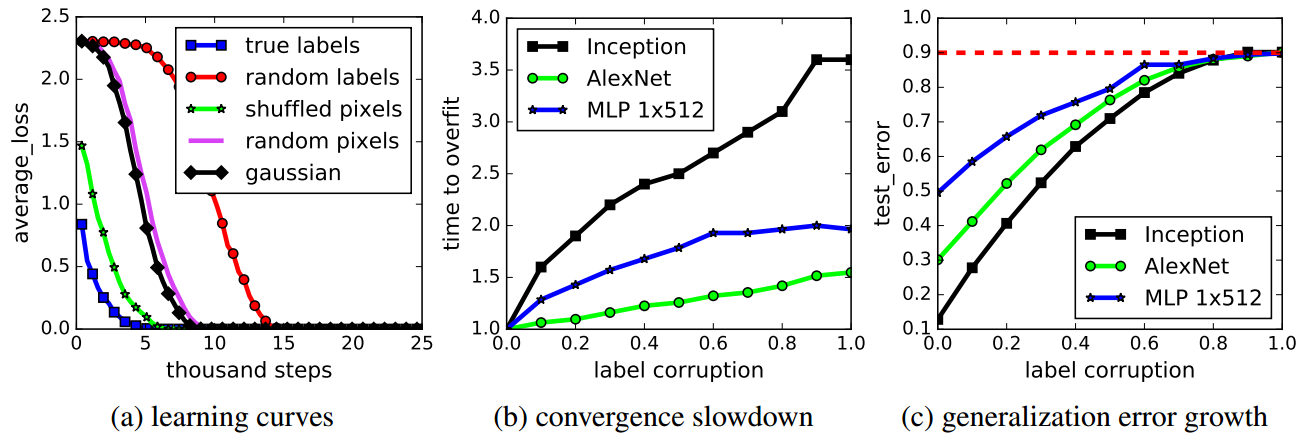 (Inception)
Randomization Tests Results (CIFAR10)
“Explicit regularization may improve generalization performance, but is neither necessary nor by itself sufficient for controlling generalization error”
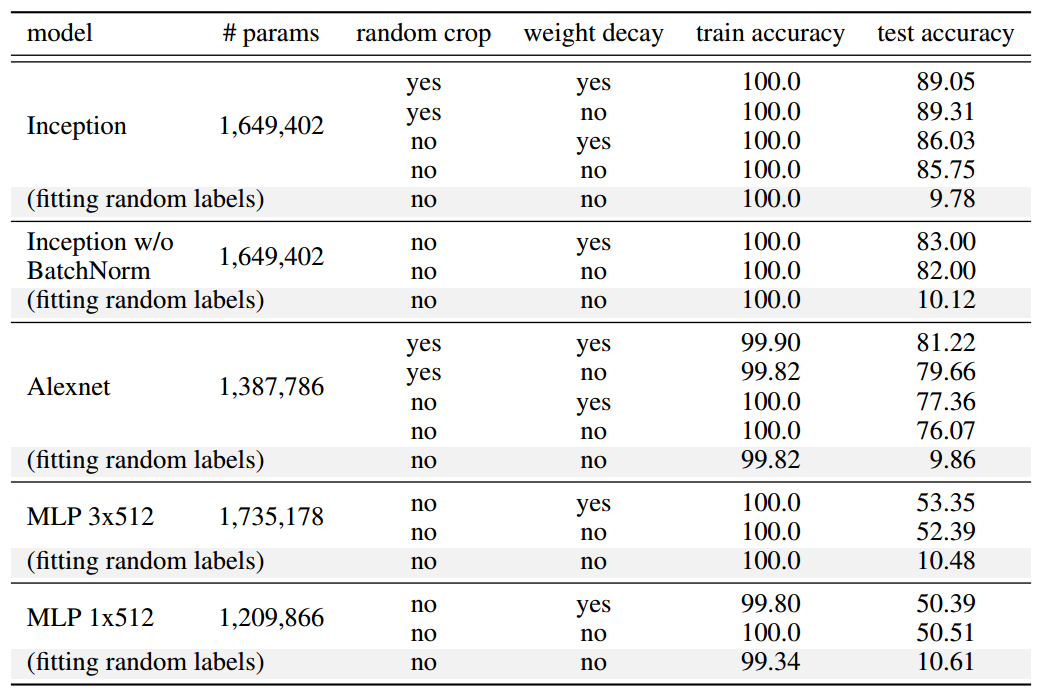 Huge unexplained gap!
Randomization Tests Results (ImageNet)
“Explicit regularization may improve generalization performance, but is neither necessary nor by itself sufficient for controlling generalization error”
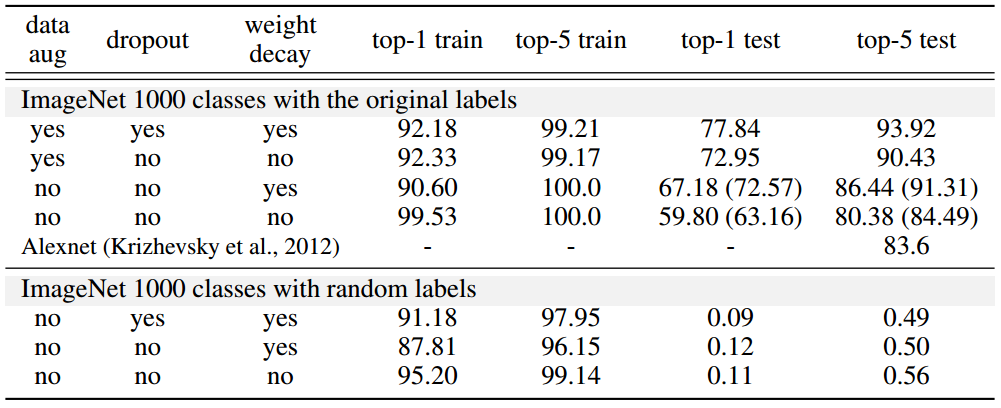 Randomization Tests Results
“Explicit regularization may improve generalization performance, but is neither necessary nor by itself sufficient for controlling generalization error”
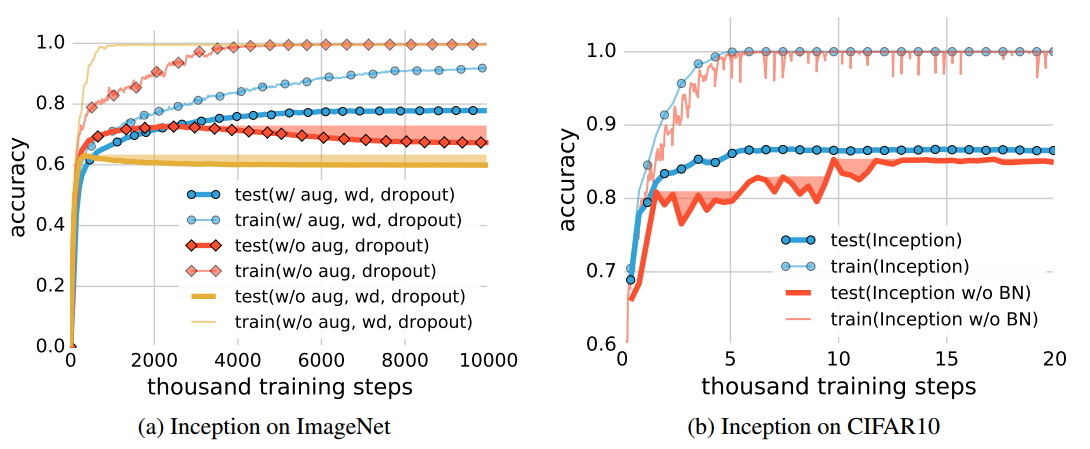 Randomization Tests Implications
Recall VC bound generalization guarantee:





 The network’s capacity is high enough to memorize the entire dataset
 VC-dim is high
 VC-dim doesn’t explain the good generalization!
 Regularization techniques don’t explain it either!
large
0
large
even without regularization techniques
low on real labels
Finite Sample Expressivity
Input
d dimensions (e.g. # of pixels)
n samples 

Theorem: there exist a network with 2n+d weights that can represent any function on any sample

Network
Two layers (but wide) 
or k layers each with O(n/k) parameters
ReLU activation
P = 2n + d parameters
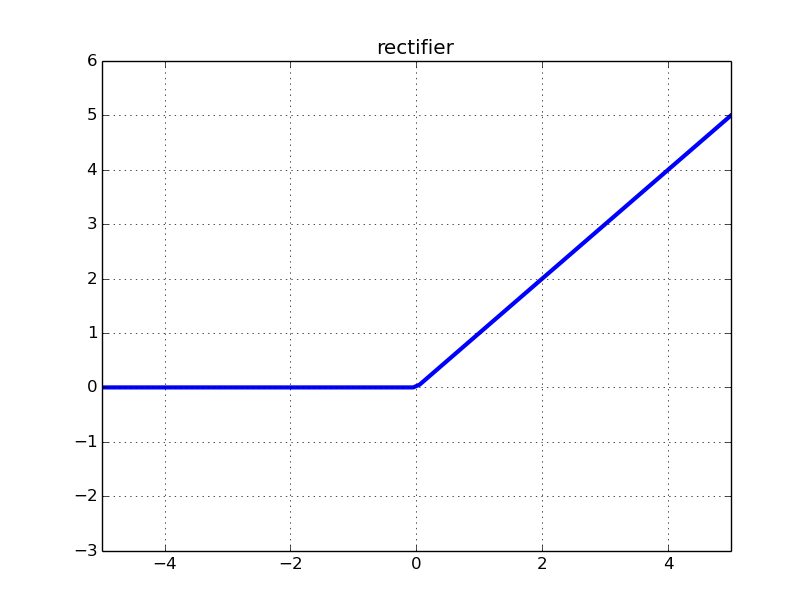 Finite Sample Expressivity – Proof
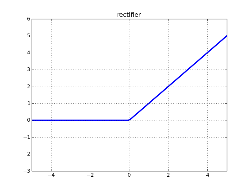 Can be expressed by a depth 2 NN with ReLU activations
Can memorize any input
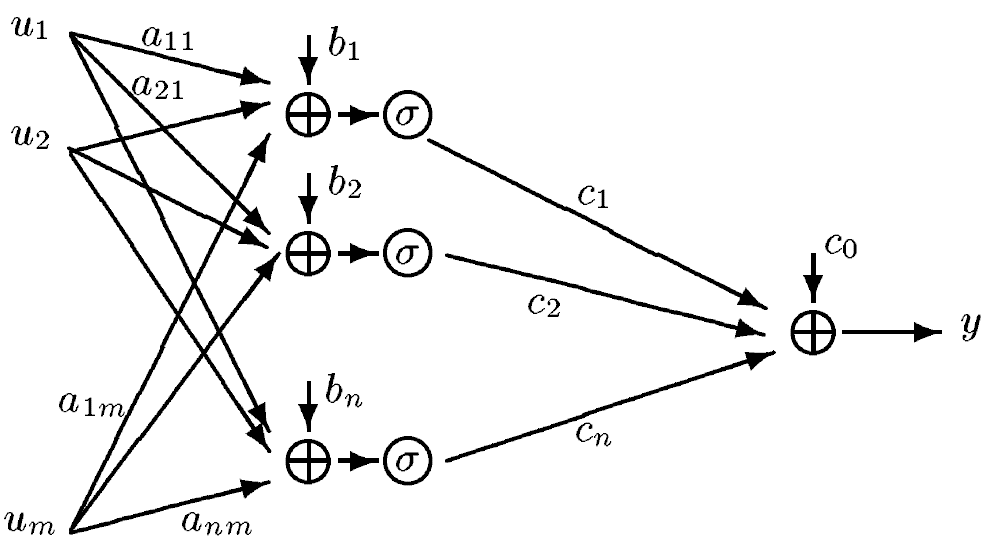 Finite Sample Expressivity – Proof
Finite Sample Expressivity – Proof
Finite Sample Expressivity
Input
d dimensions (e.g. # of pixels)
n samples 

Theorem: there exist a network with 2n+d weights that can represent any function on any sample

Network
Two layers (but wide) 
or k layers each with O(n/k) parameters
ReLU activation
P = 2n + d parameters
Experiments’ Methodology
H
Hypothesis Class
?
D
Distribution
f
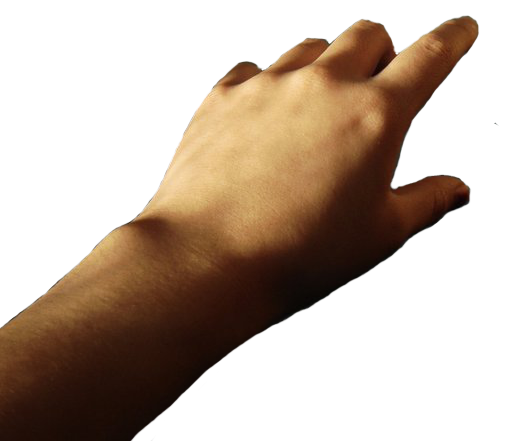 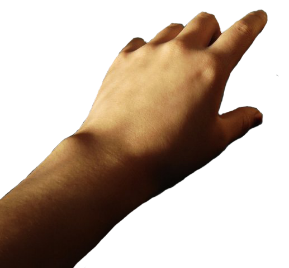 A
Algorithm
n examples
(x,y)
f
SGD as an Implicit Regularizer
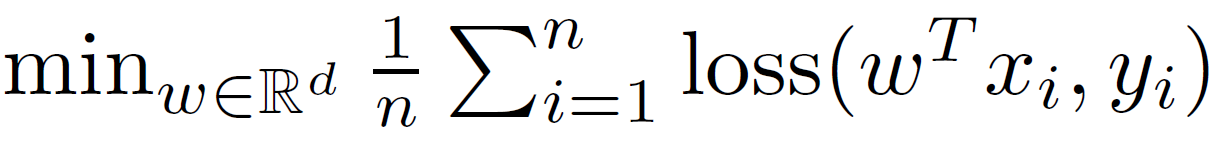 SGD as an Implicit Regularizer
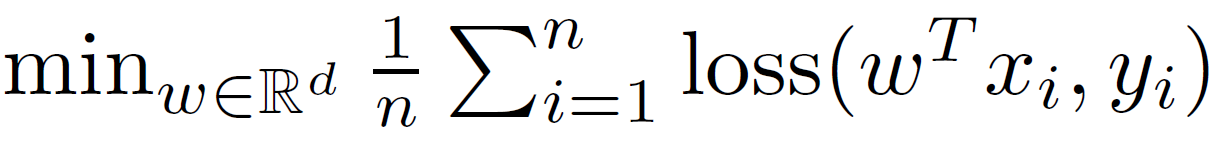 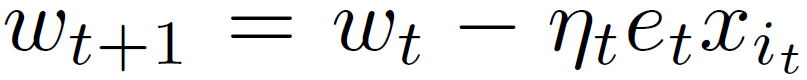 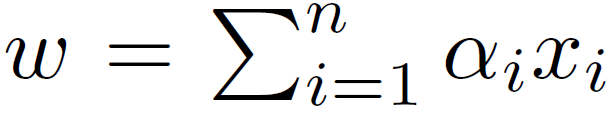 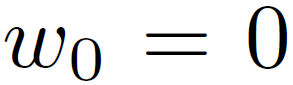 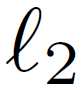 Summary
Theory
Shattering and VC-dim
PAC learning
VC-dim implications on generalization and sample complexity
Sauer’s Lemma
Bounds for VC-dim of NN
Fat shattering dimension
Experiments
Randomization tests: 0% training error
Explicit regularizers: can generalize without
Finite sample expressivity
SGD as implicit regularizer	
Still don’t know the reason for good generalization!
THE END
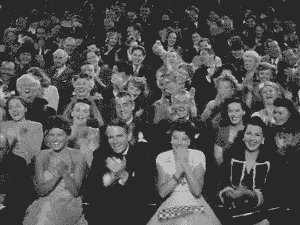